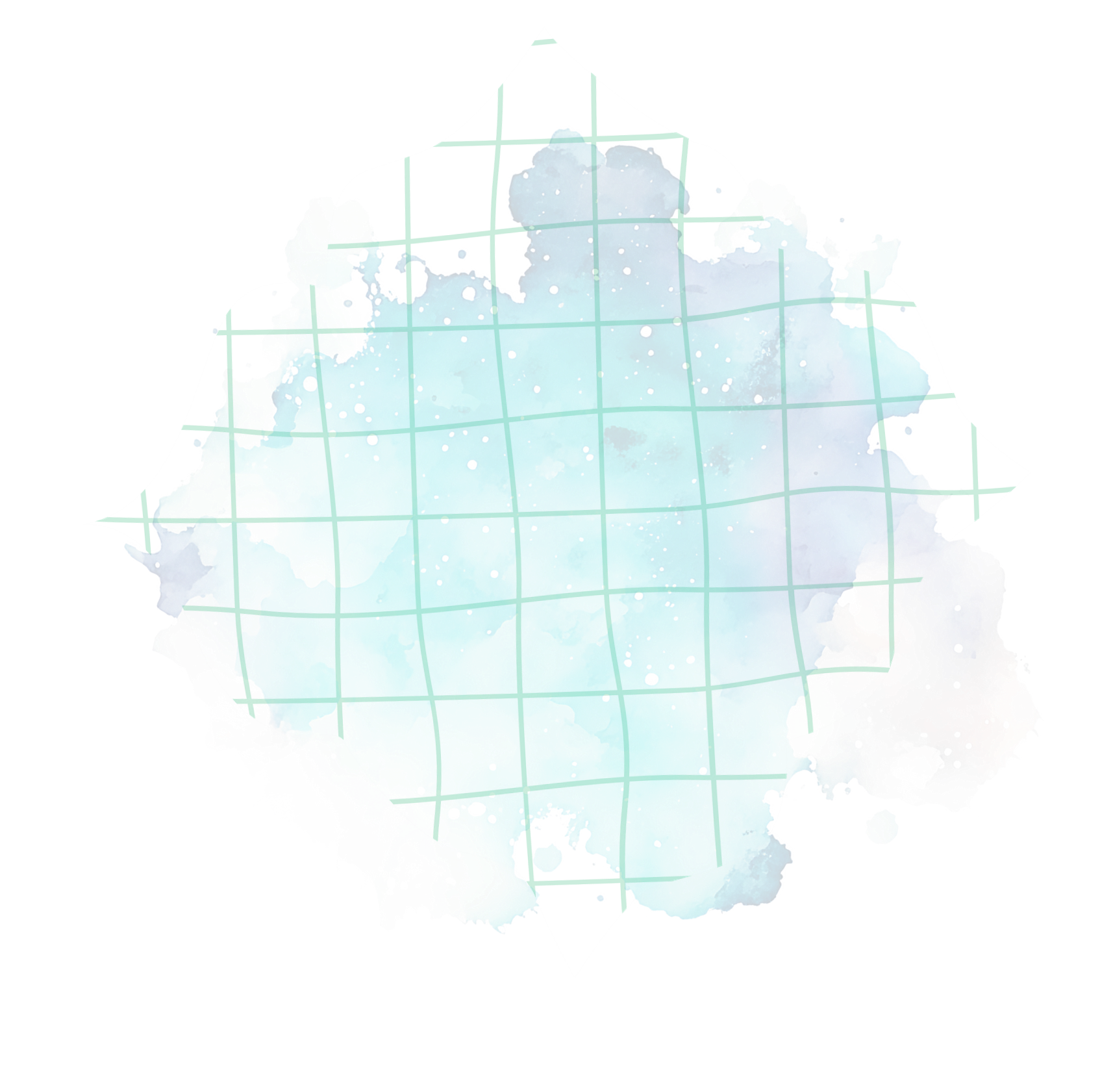 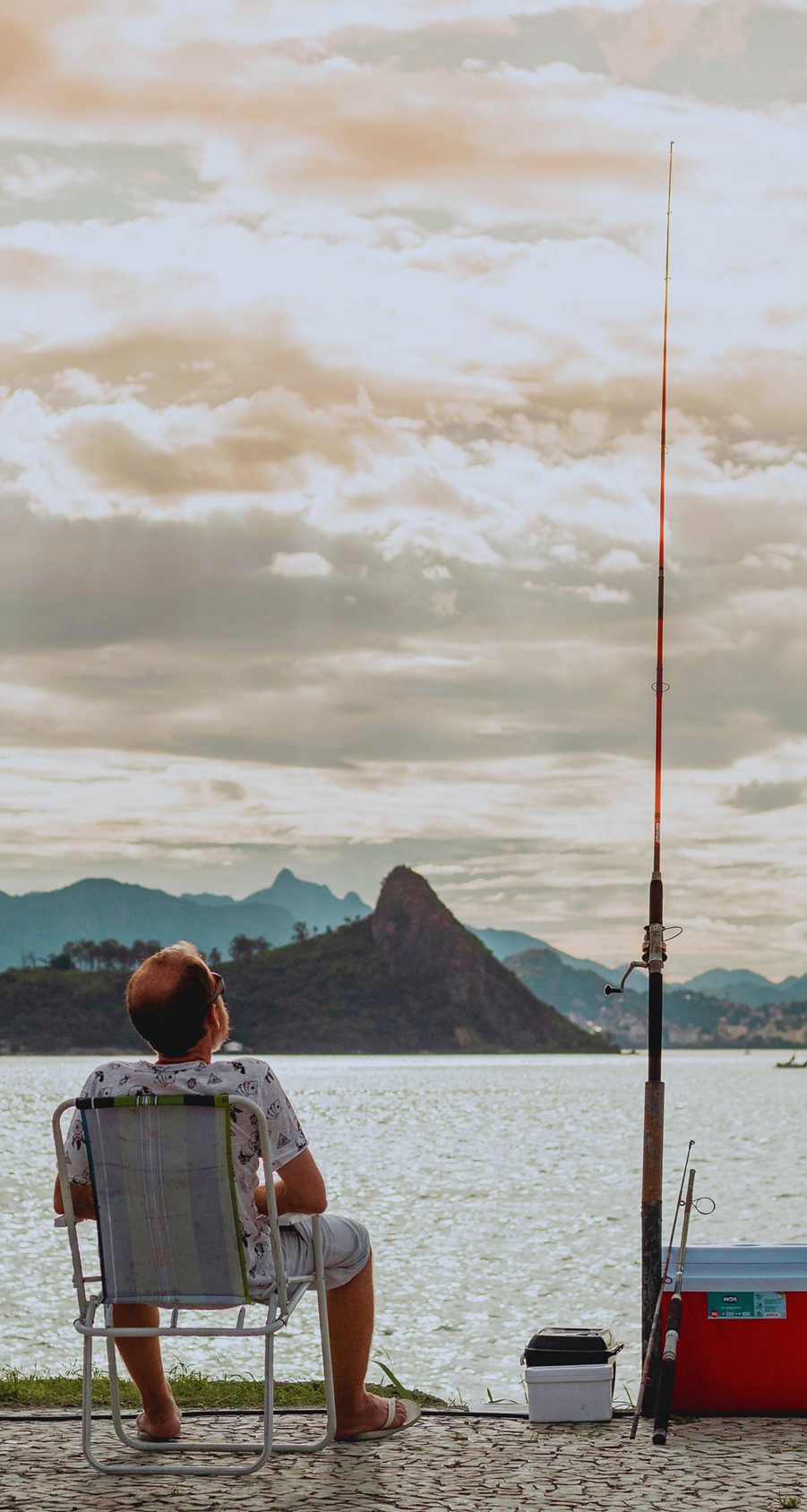 All About Go Fishing Day
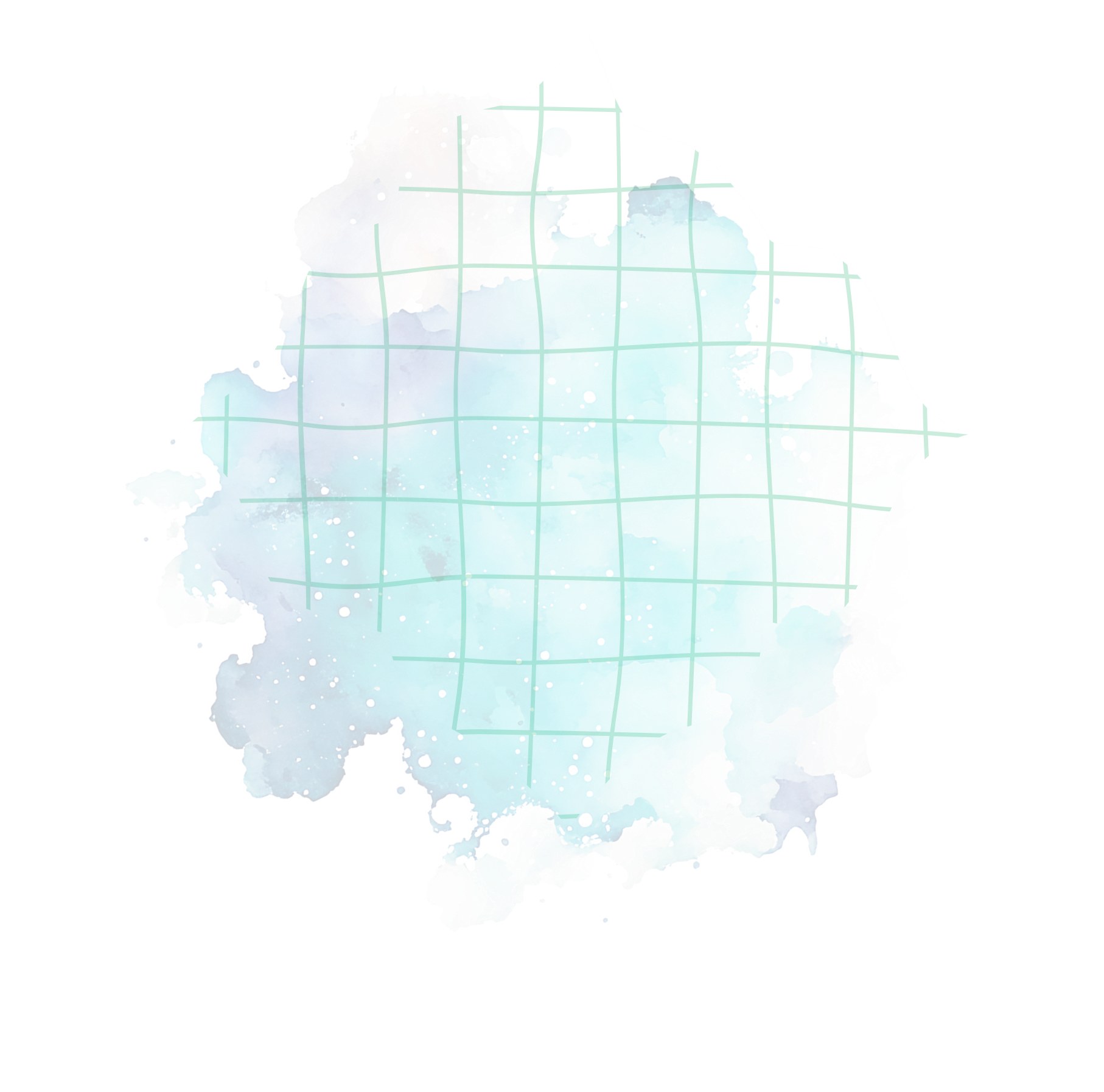 Presentation
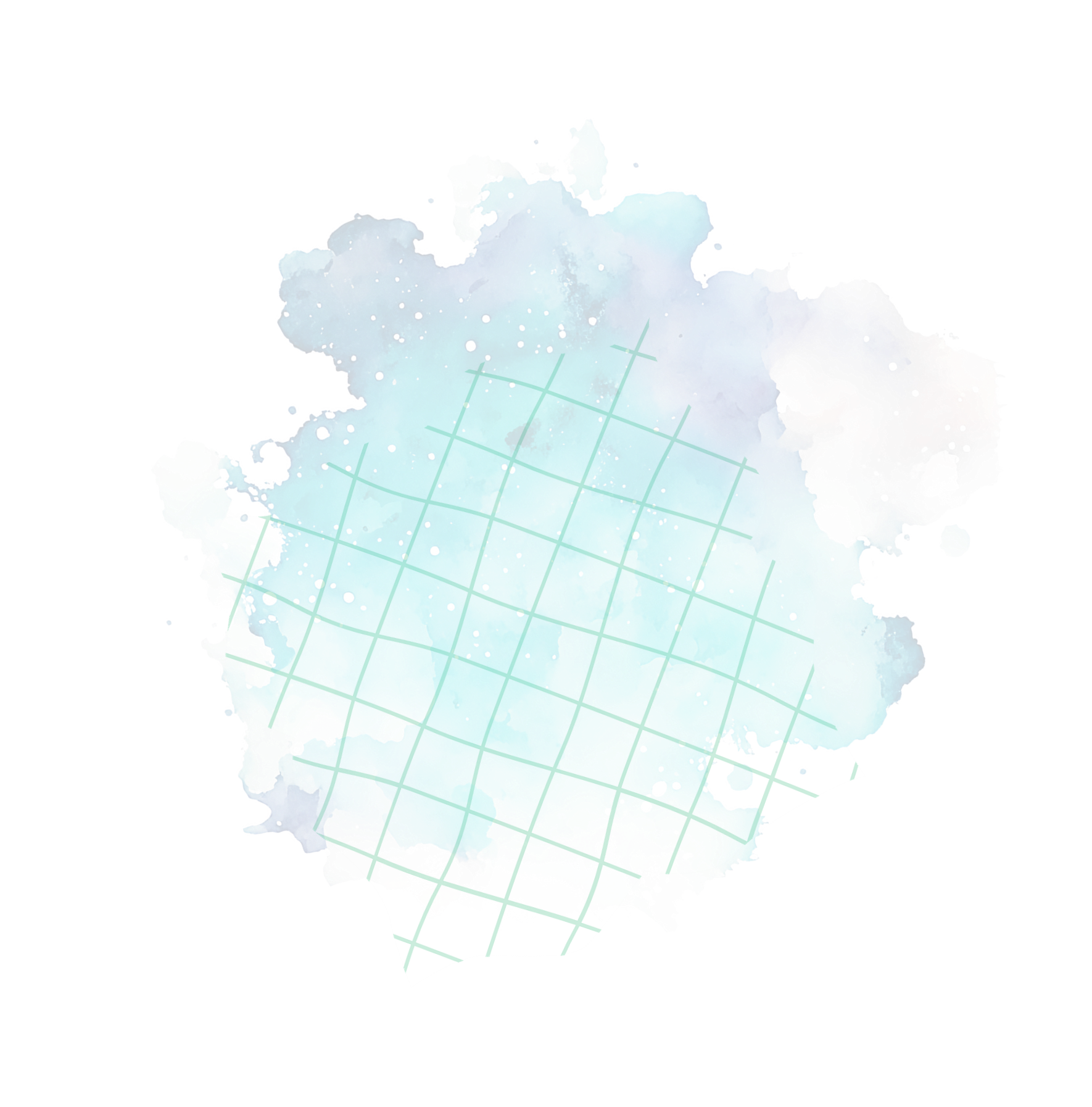 Table Of Contents
1
2
3
Introduction
Techniques
About Fishing Day
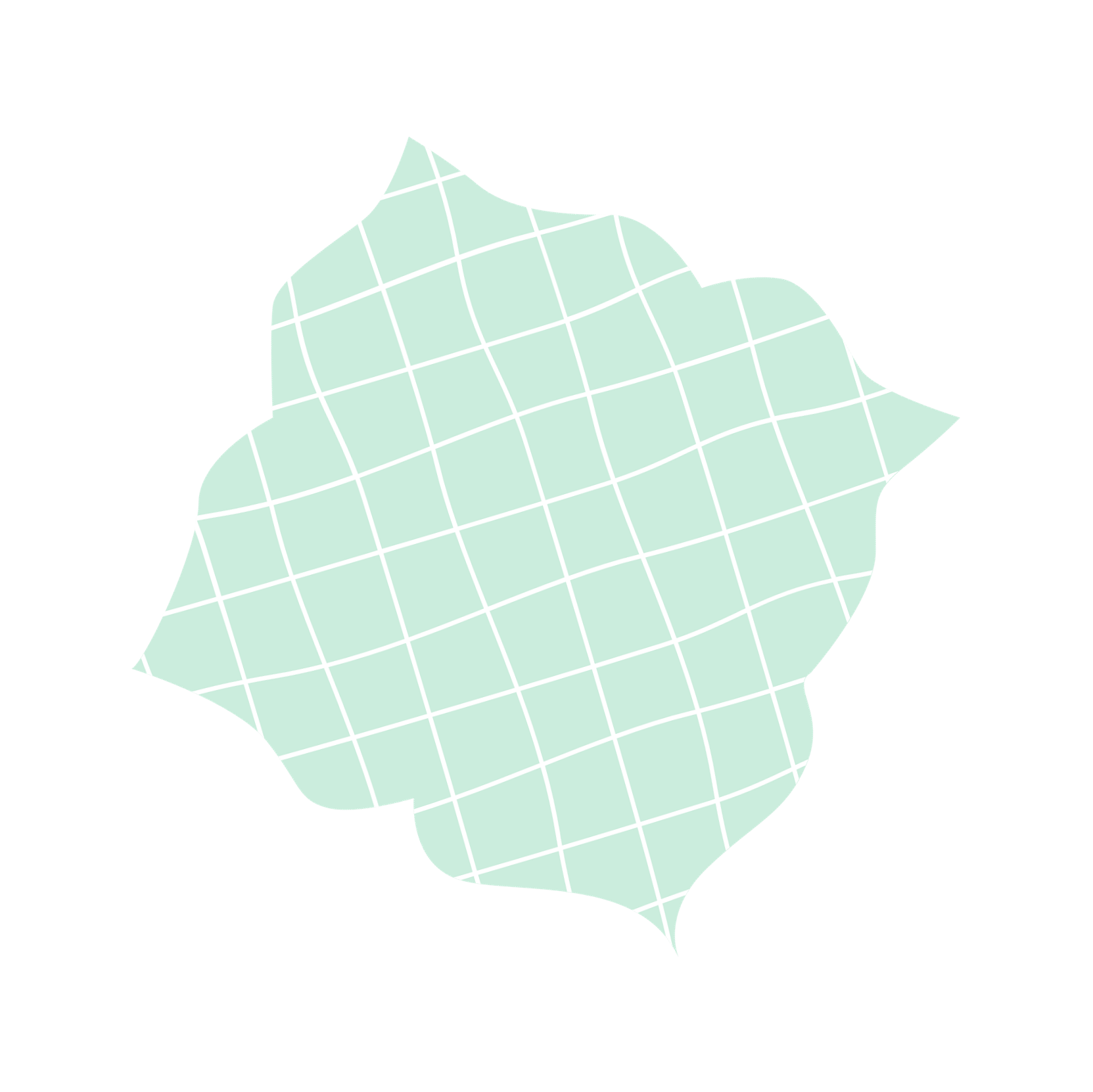 Elaborate on what you want to discuss.
Elaborate on what you want to discuss.
Elaborate on what you want to discuss.
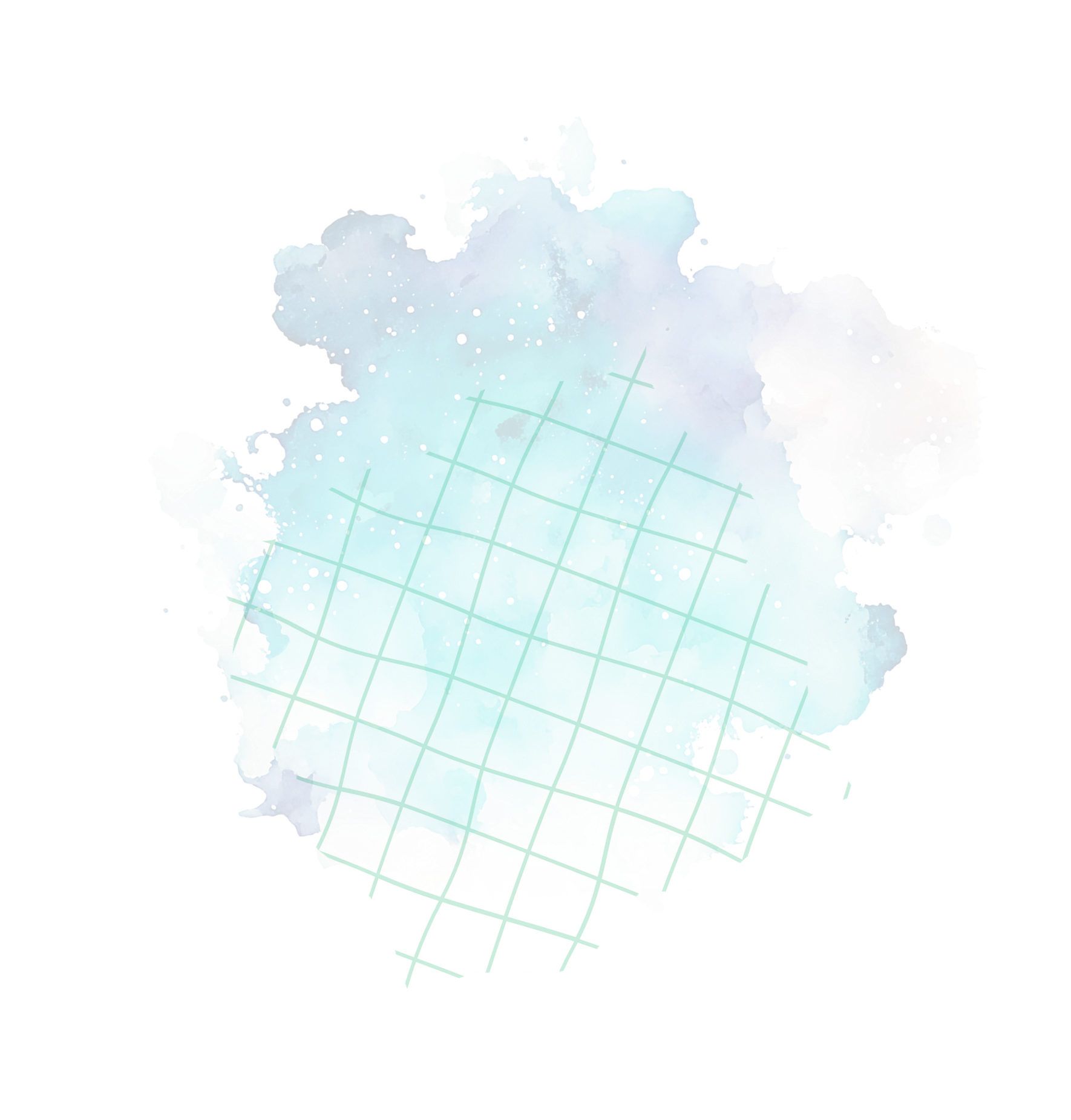 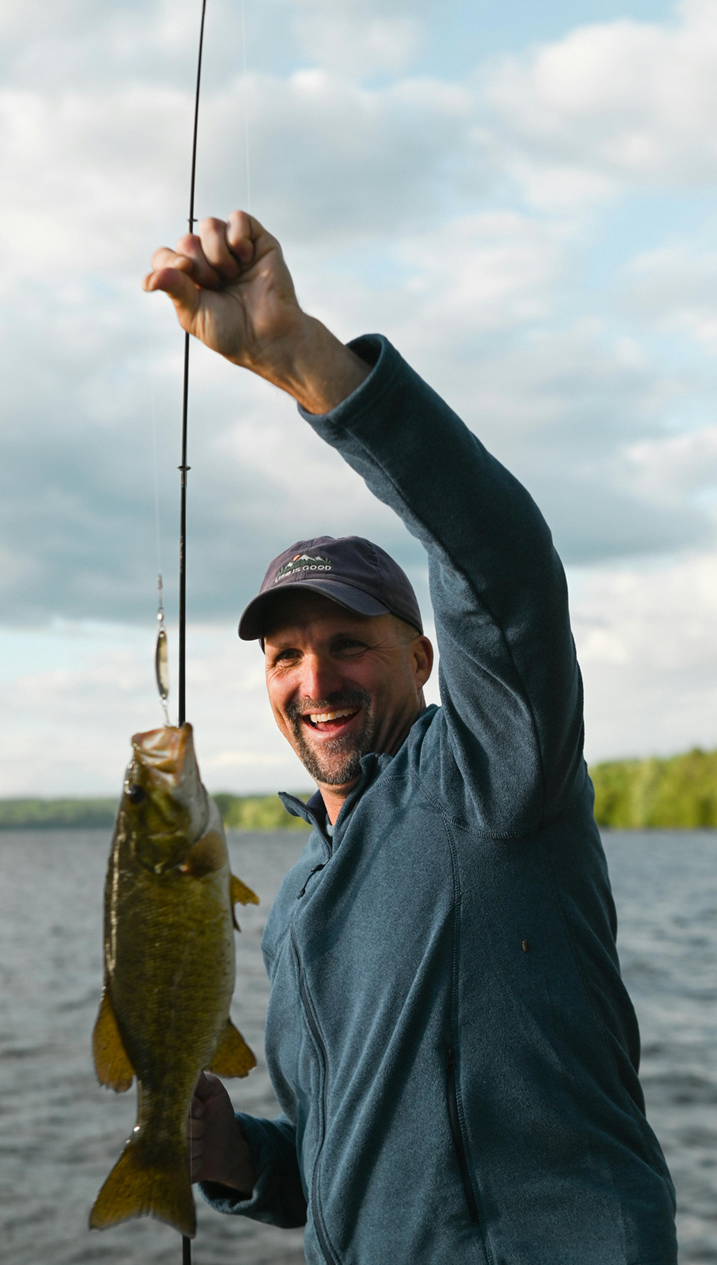 1
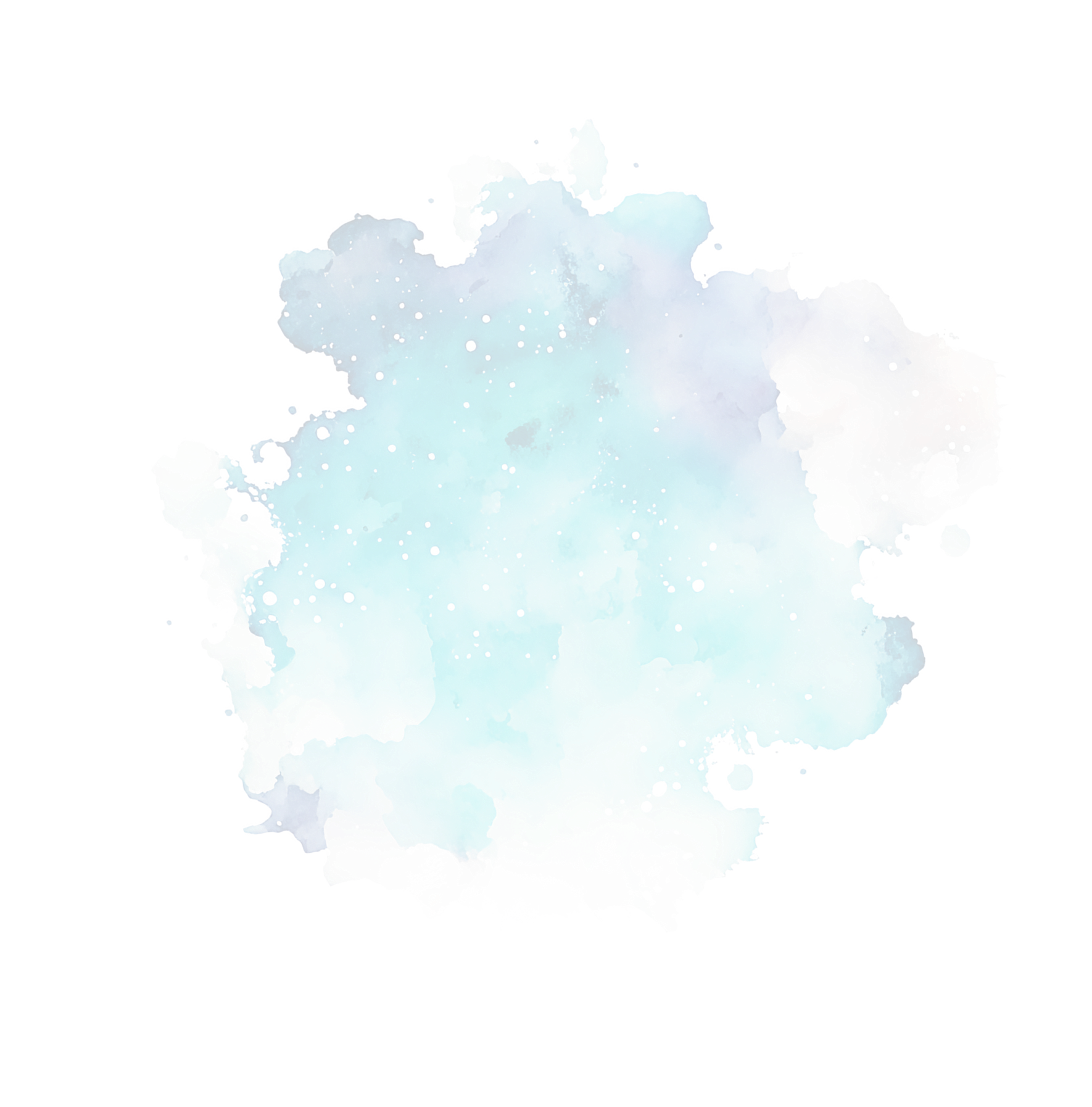 Introduction
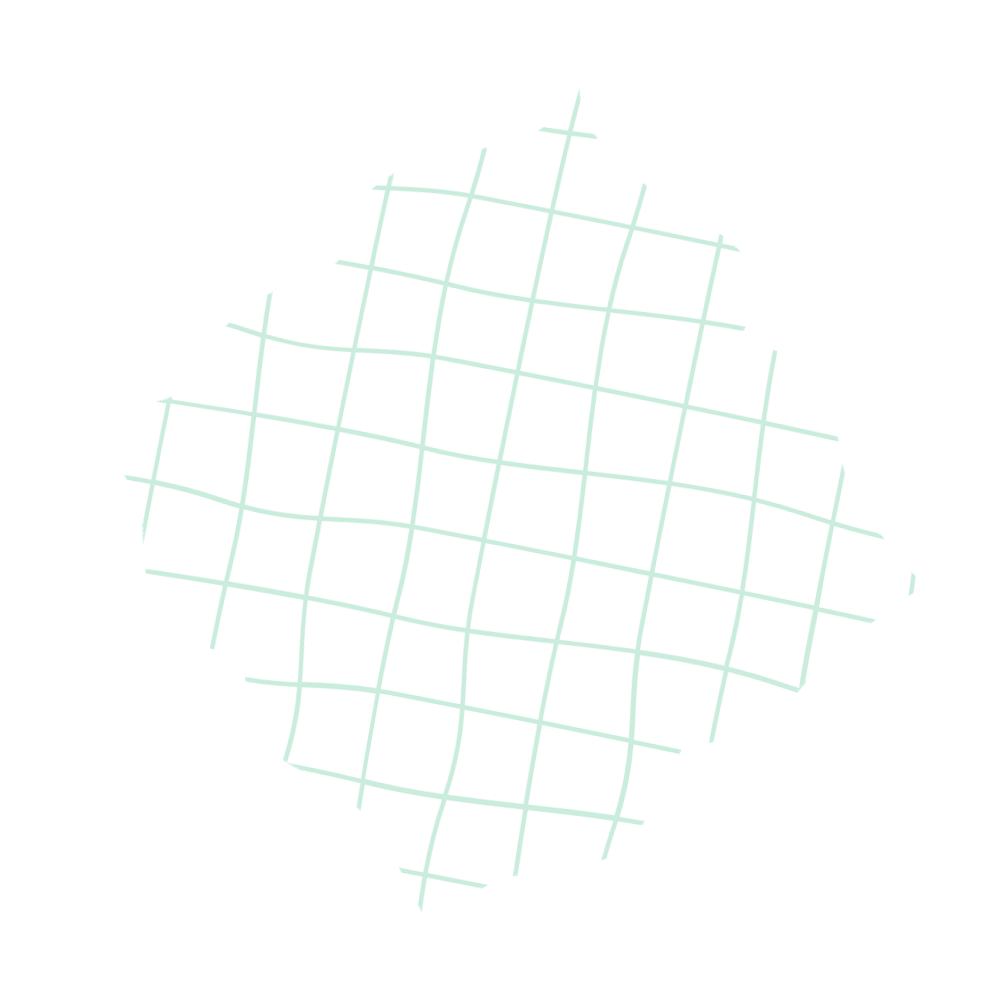 Elaborate on what you want to discuss.
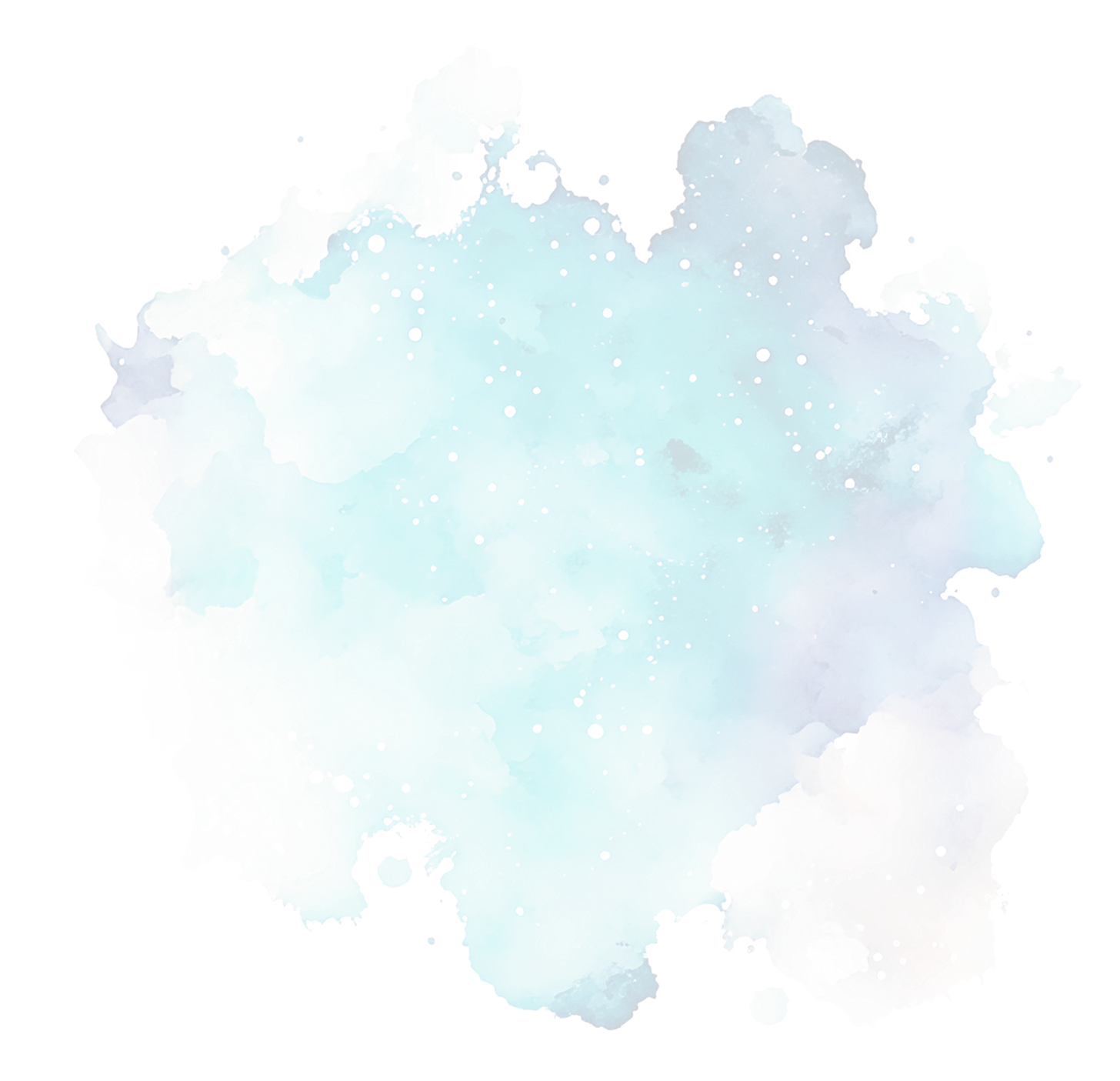 Welcome To Presentation
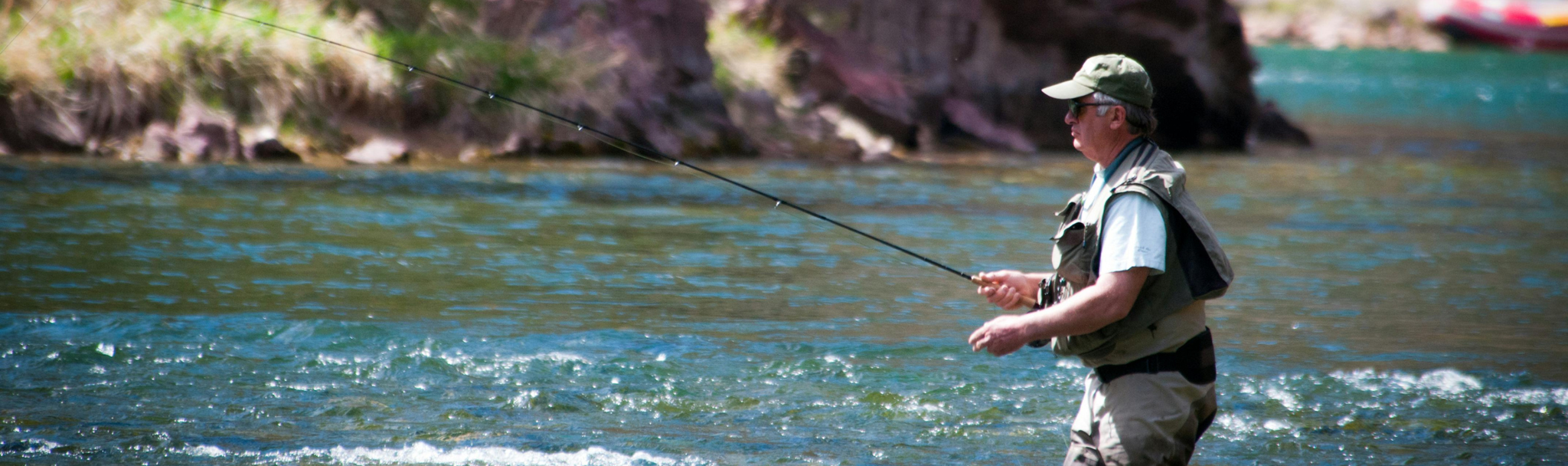 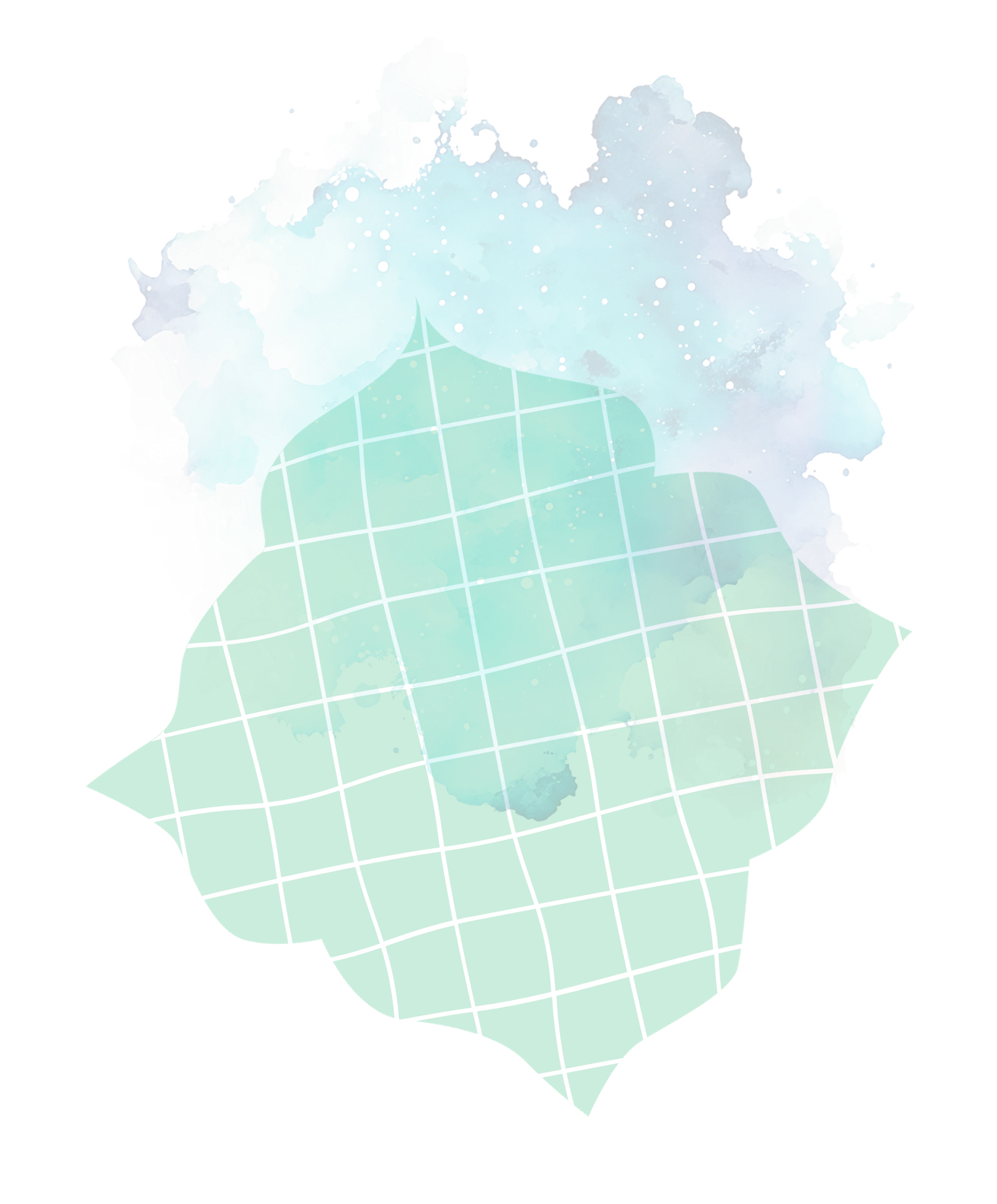 I'm Rain, and I'll be sharing with you my beautiful ideas. Follow me at @reallygreatsite to learn more.
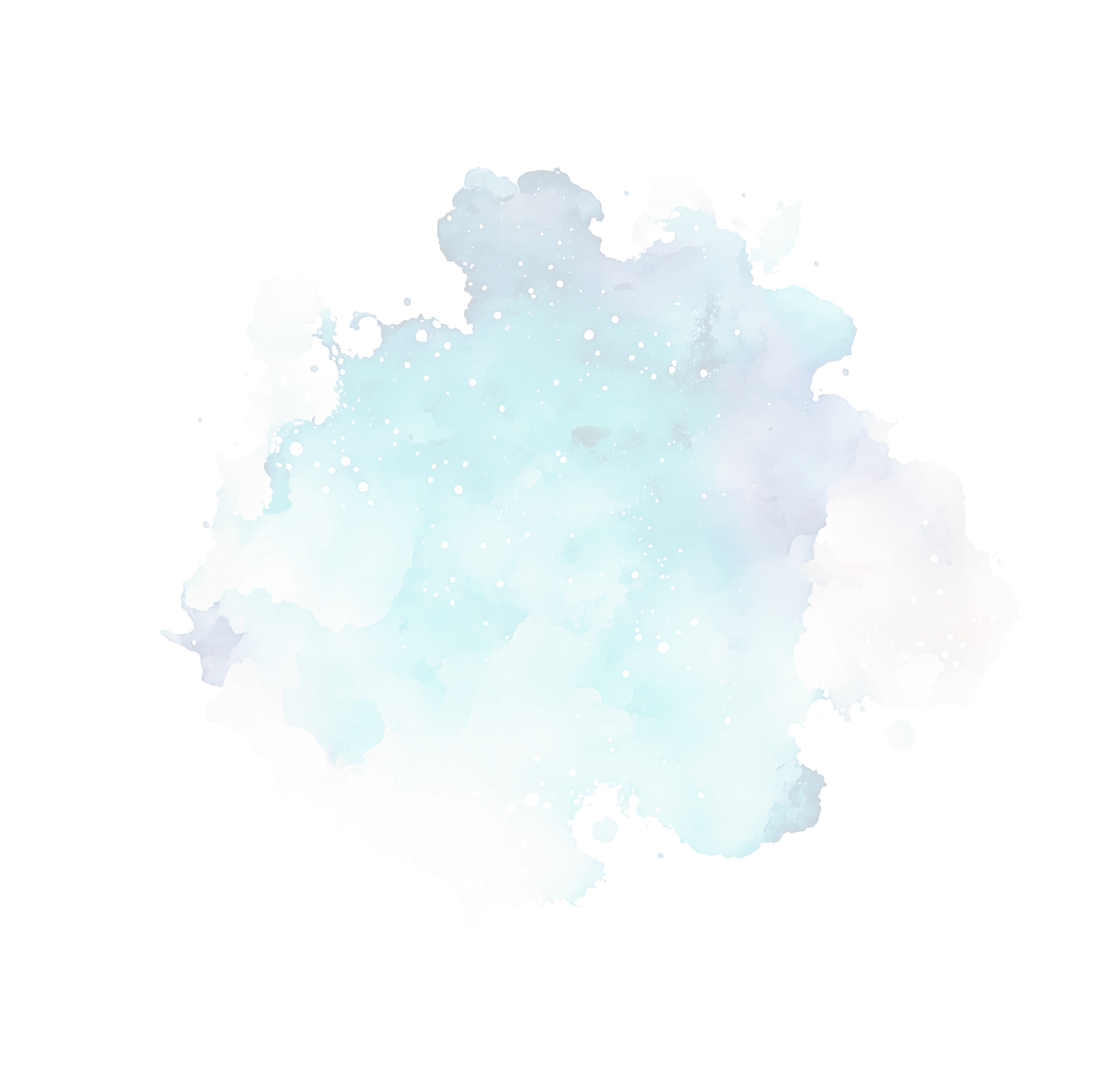 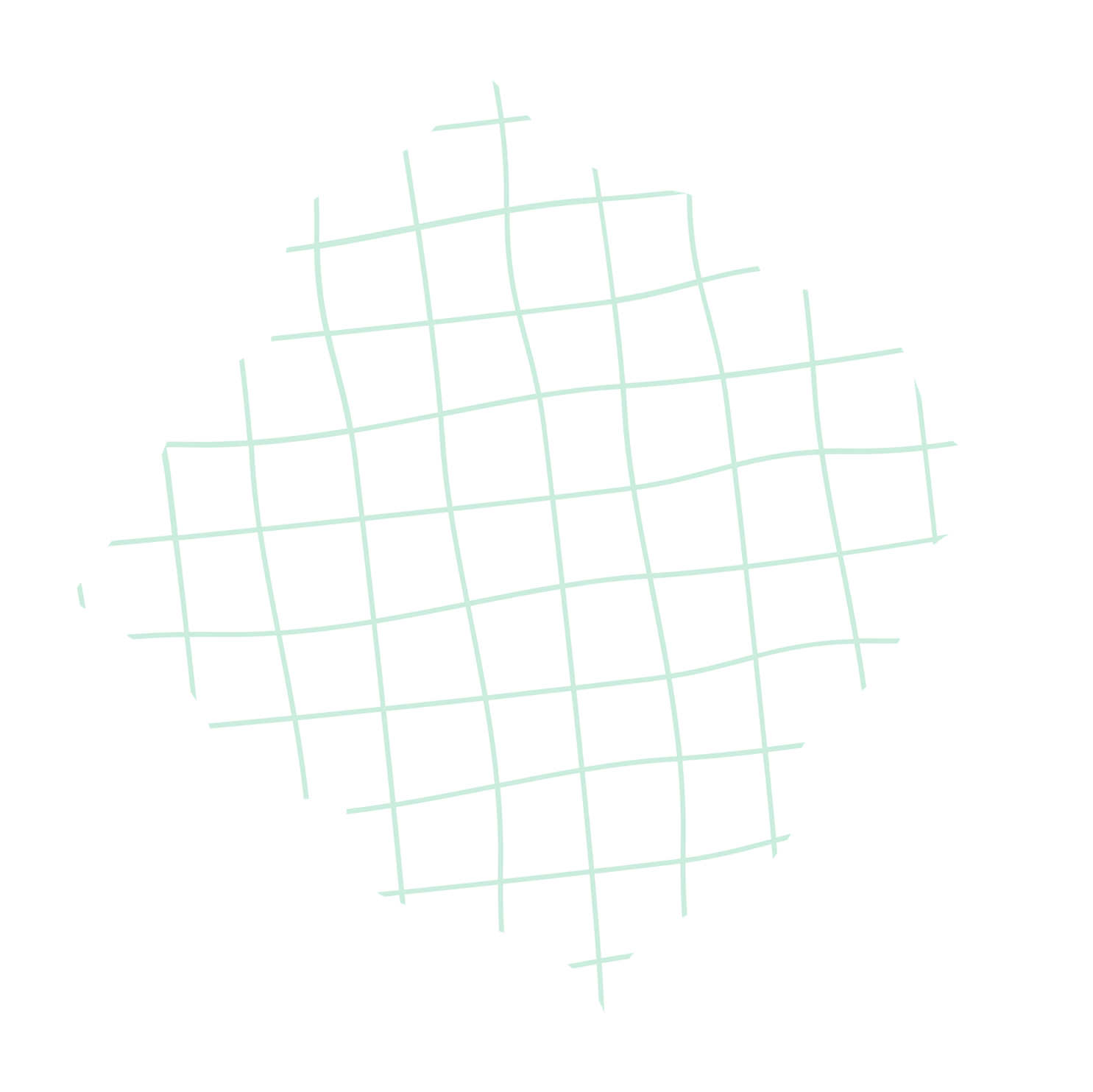 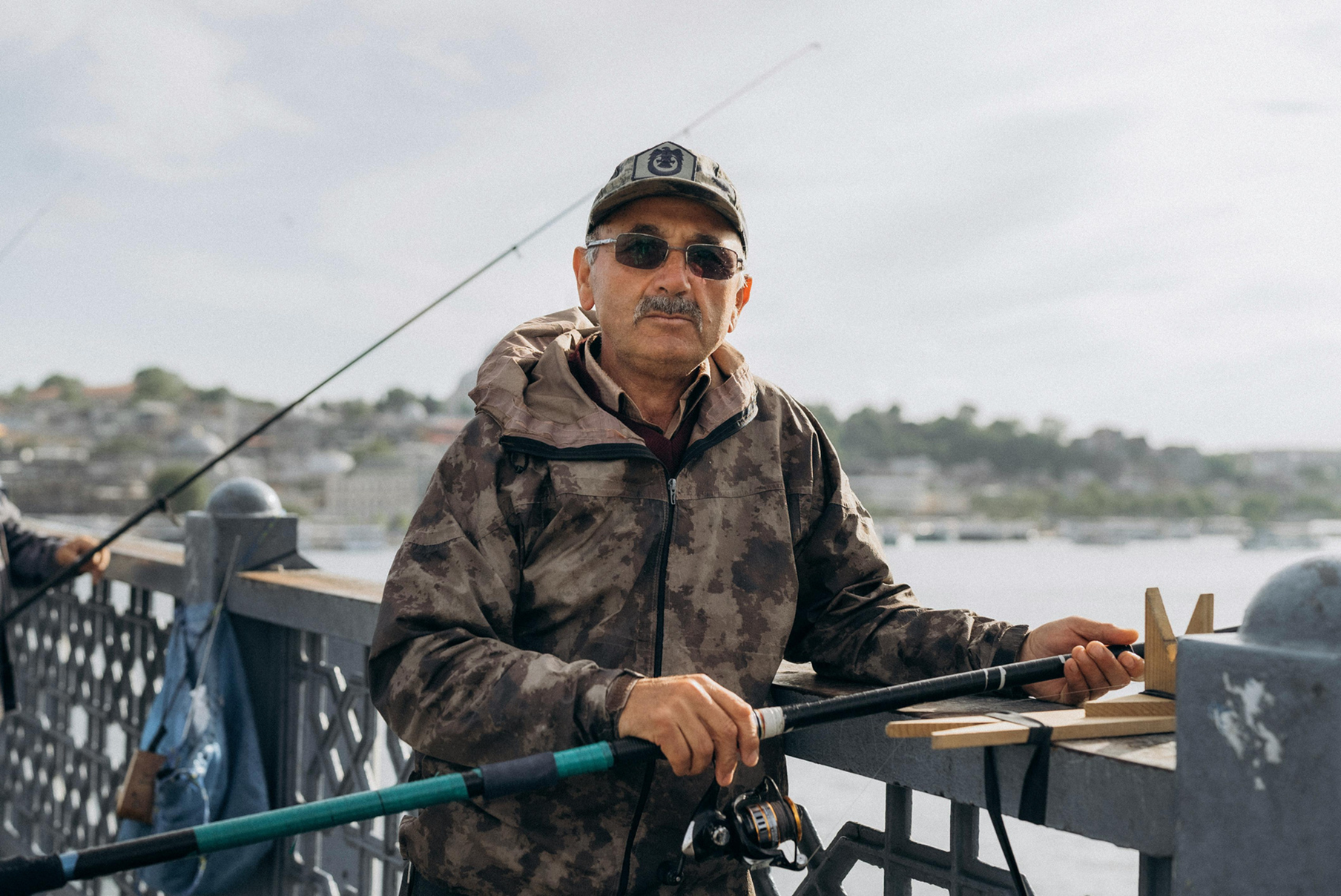 Write an original statement or inspiring quote
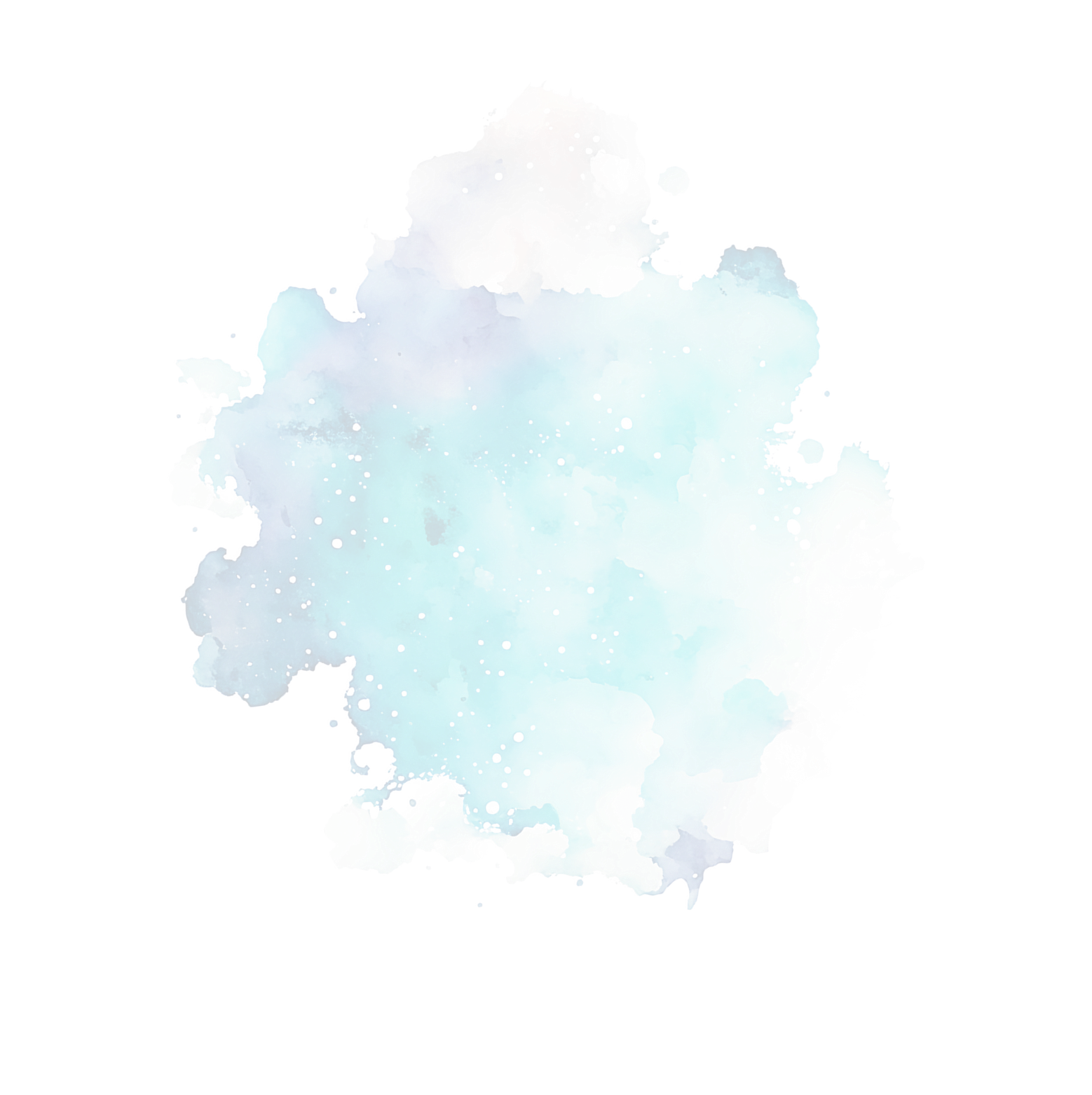 — Include a credit, citation, or supporting message
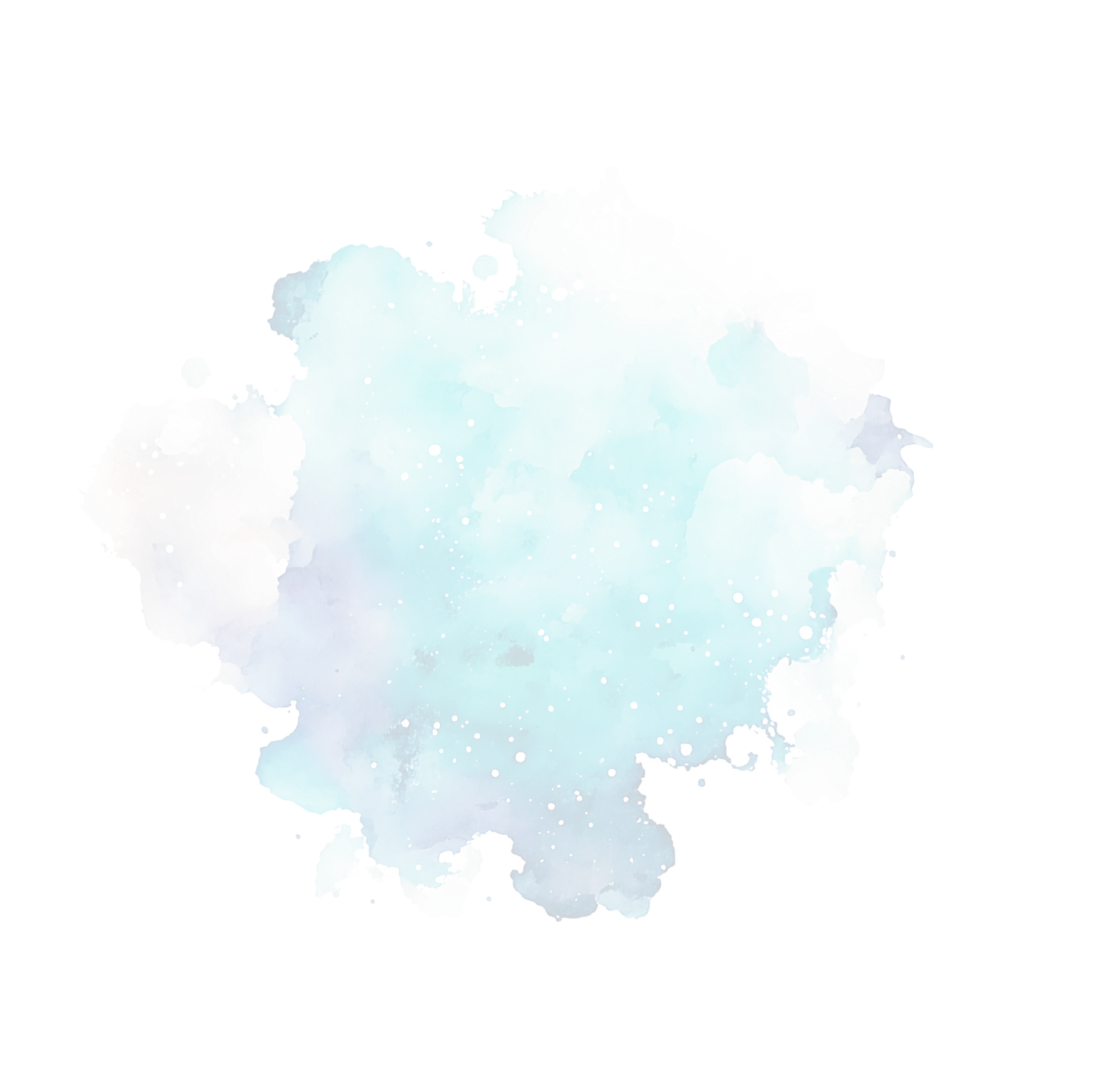 About The Tradition
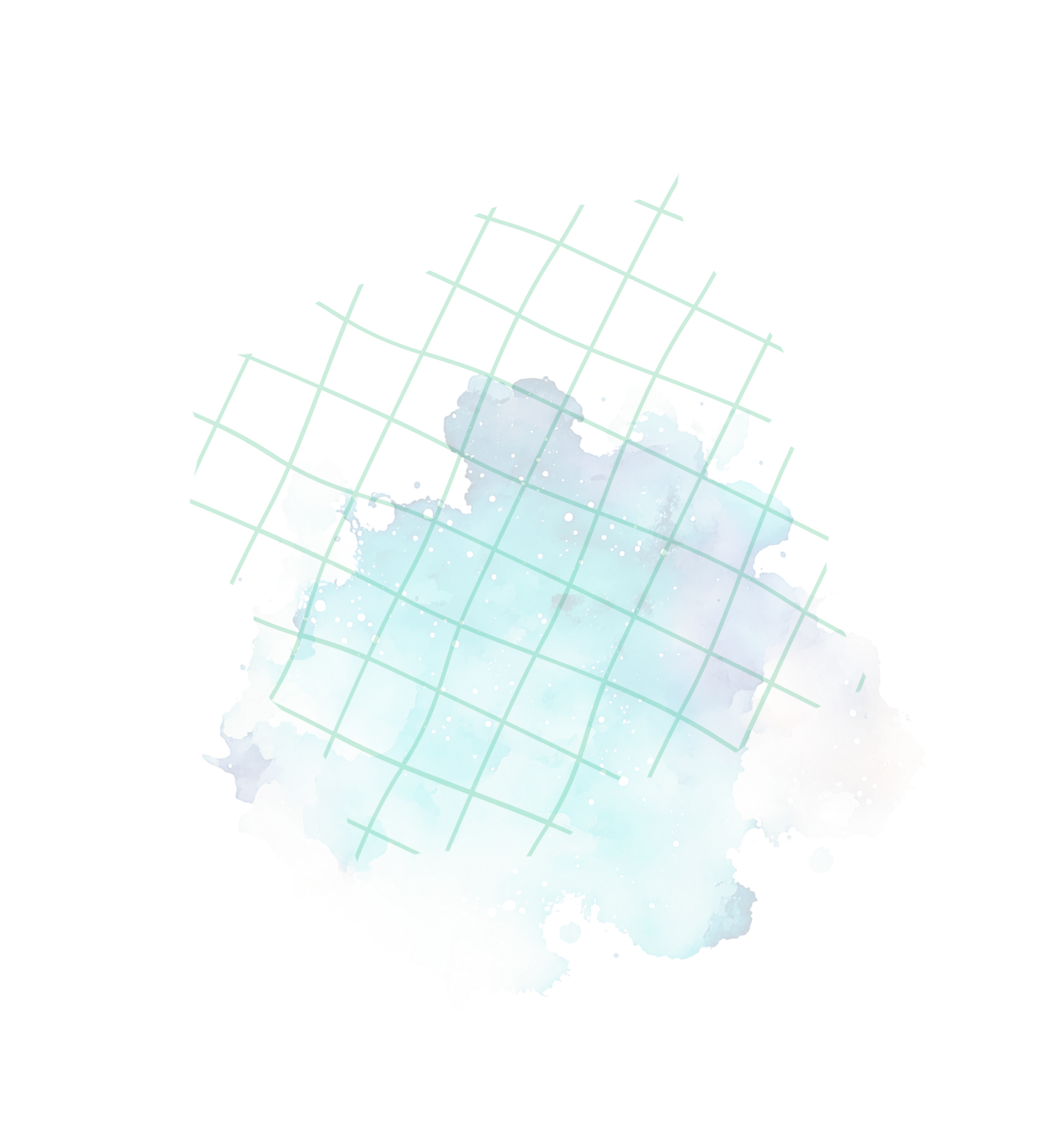 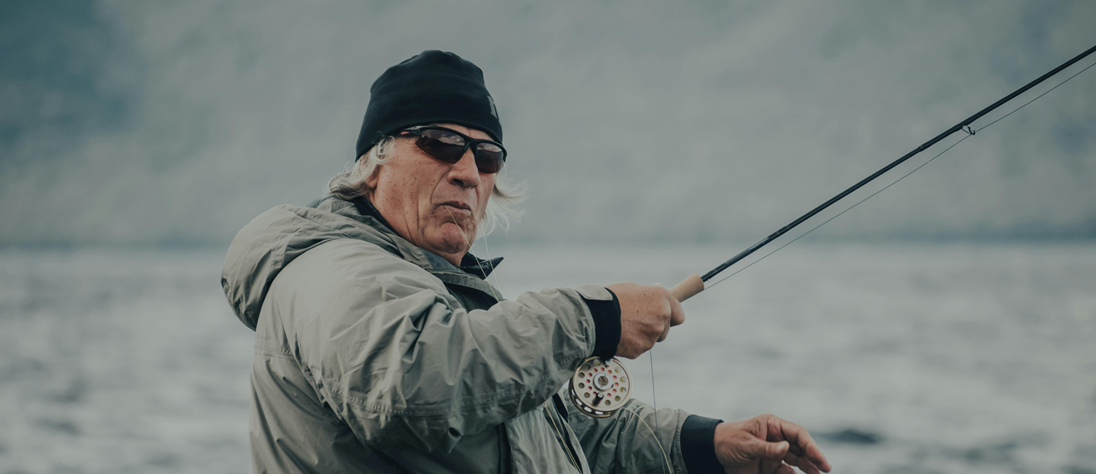 How this celebratory day originated ?
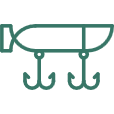 Briefly elaborate on what you want to discuss.
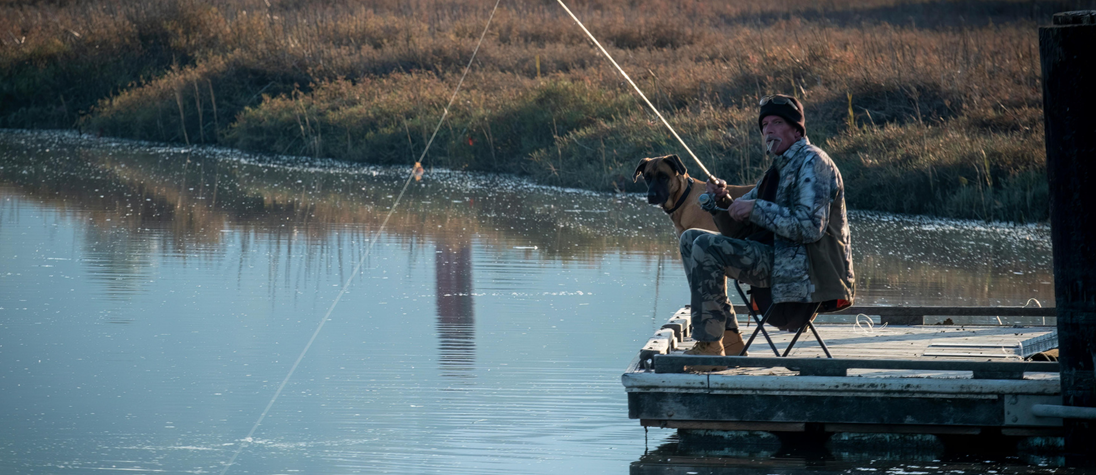 What the rituals accompany it's observance?
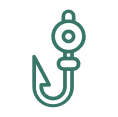 Briefly elaborate on what you want to discuss.
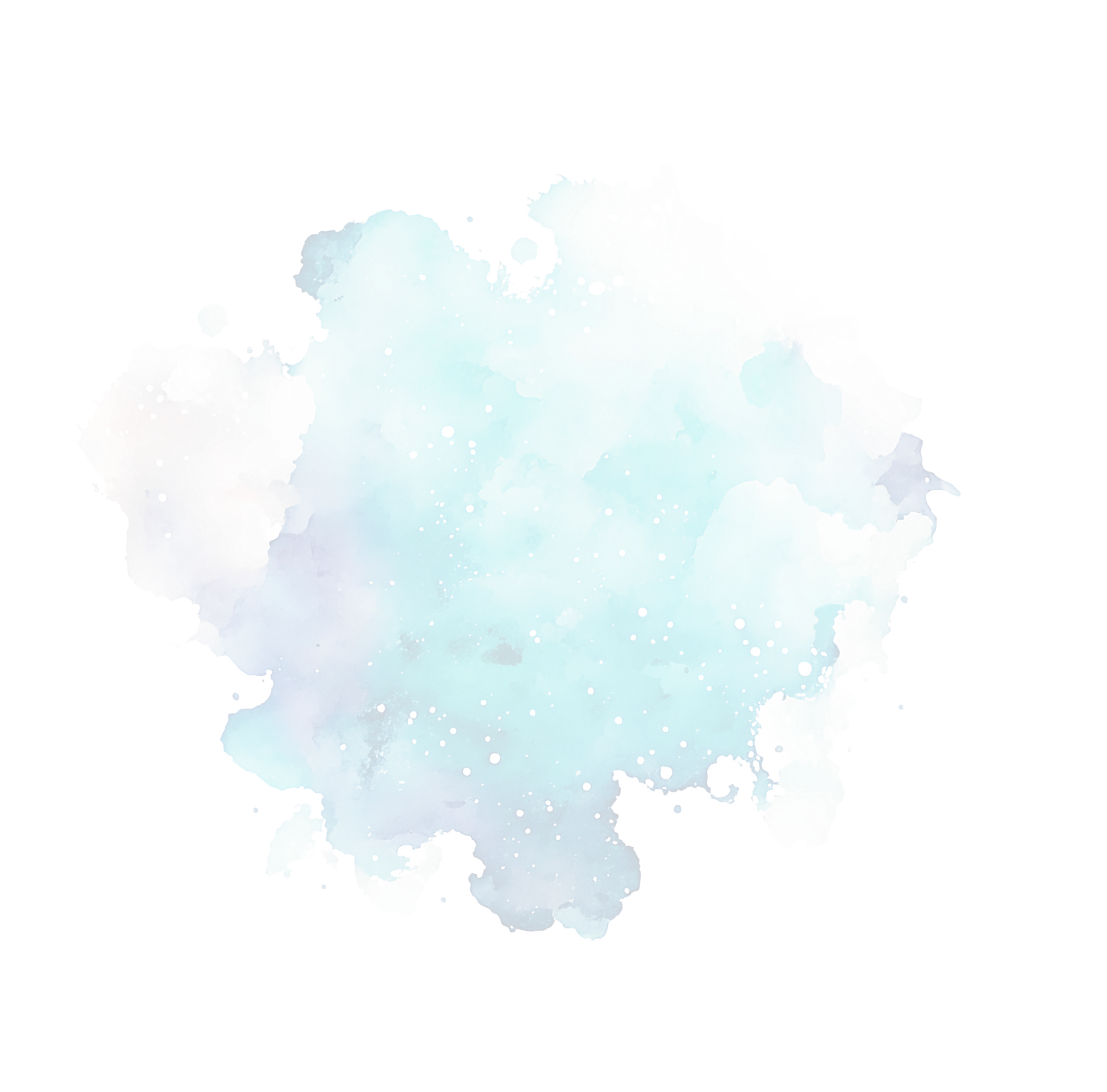 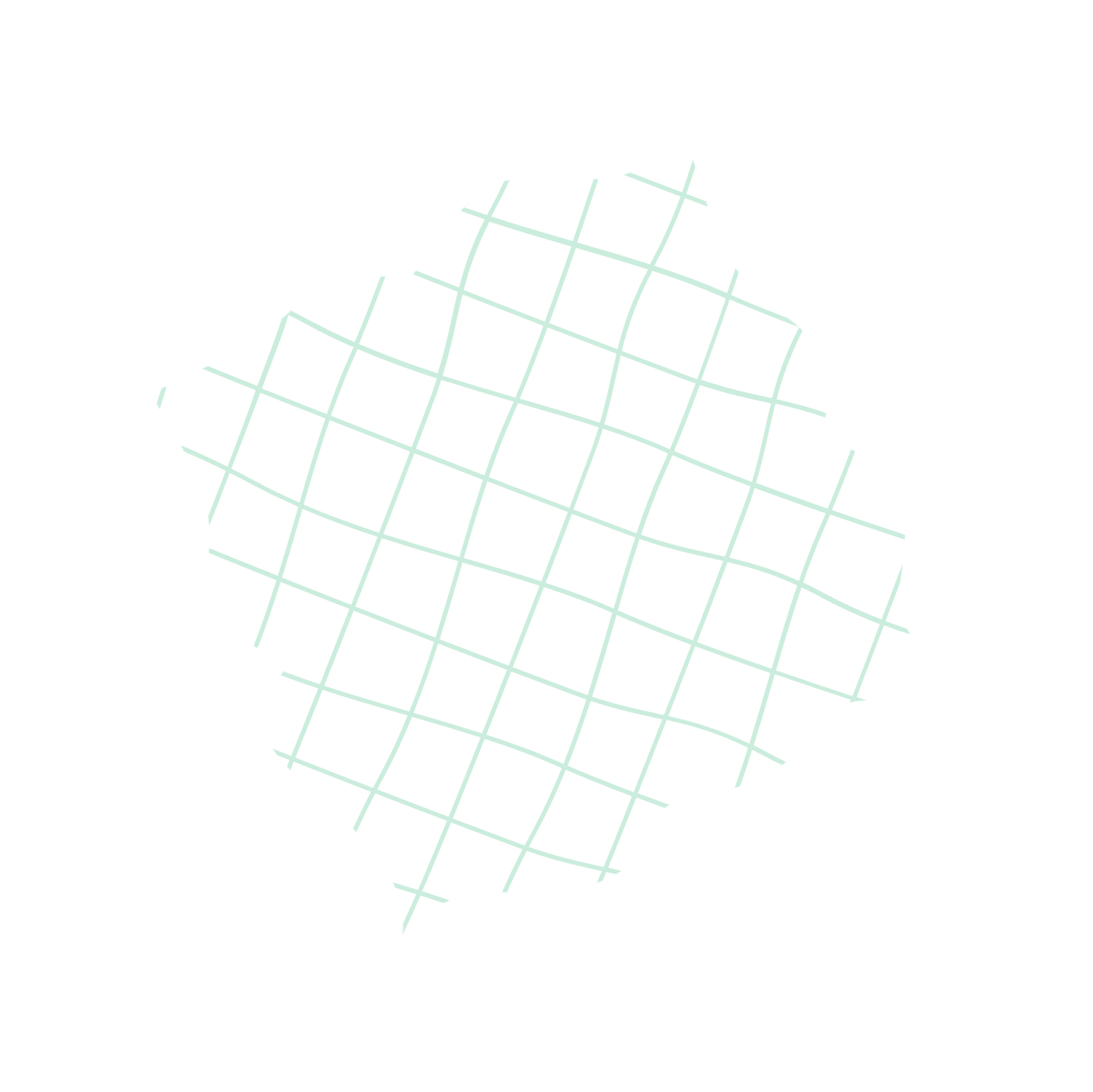 Importance Of Fishing
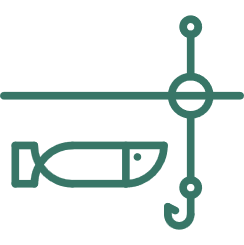 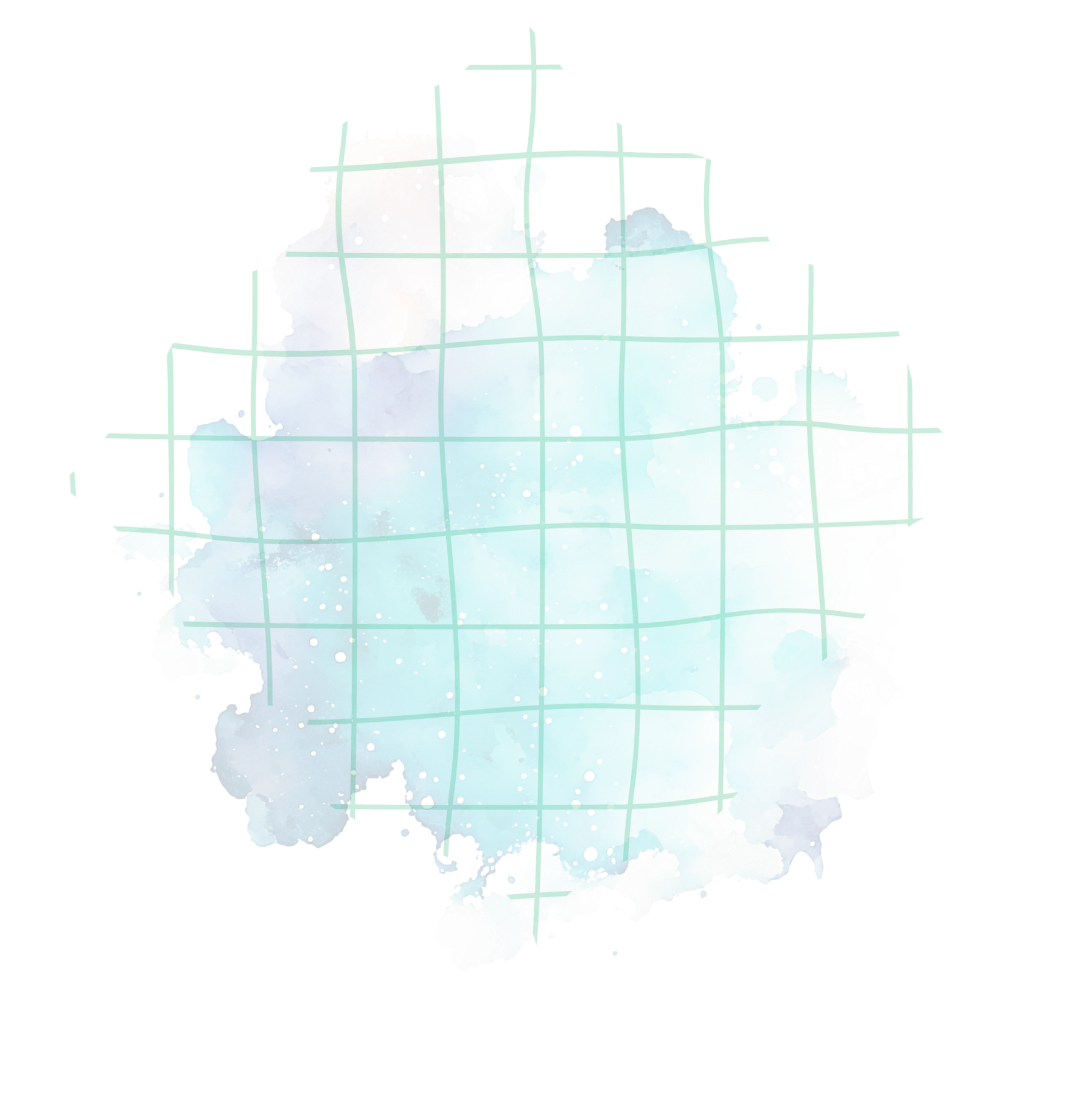 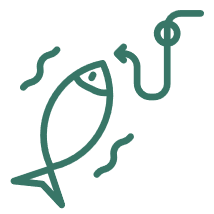 Culture
Commercial
Enter your grand vision statement!
Enter your grand vision statement!
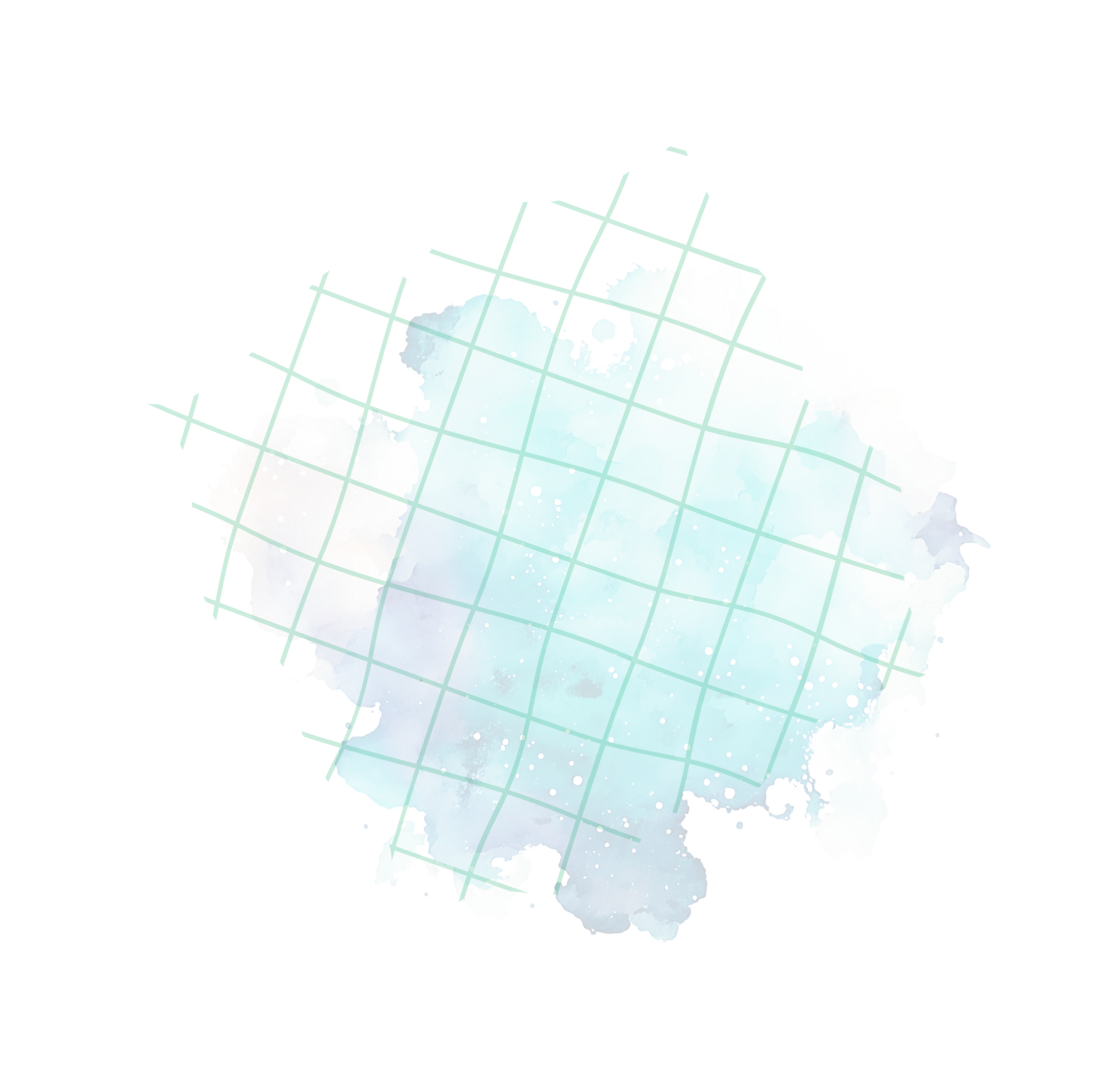 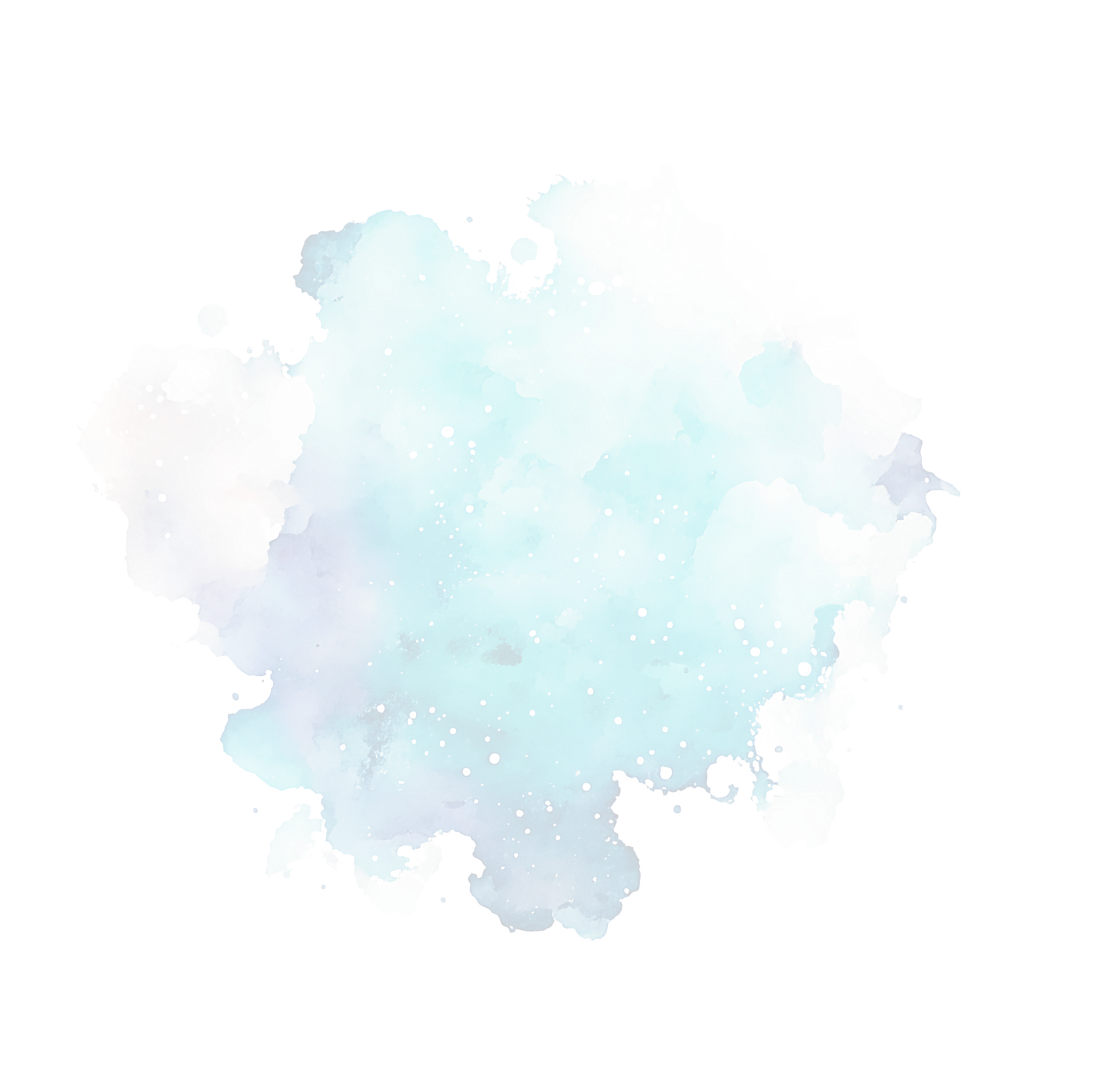 2
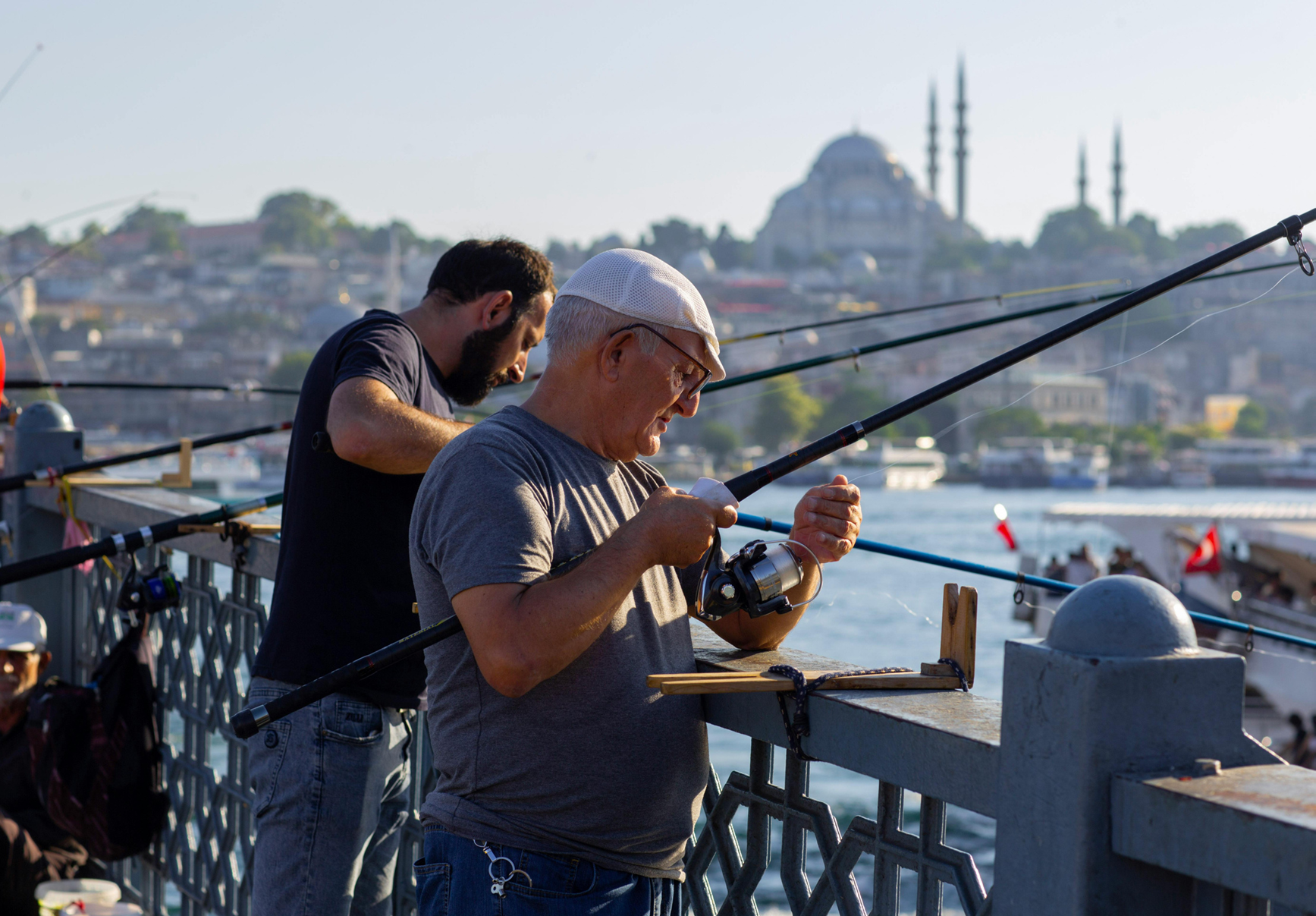 Techniques
Elaborate on what you want to discuss.
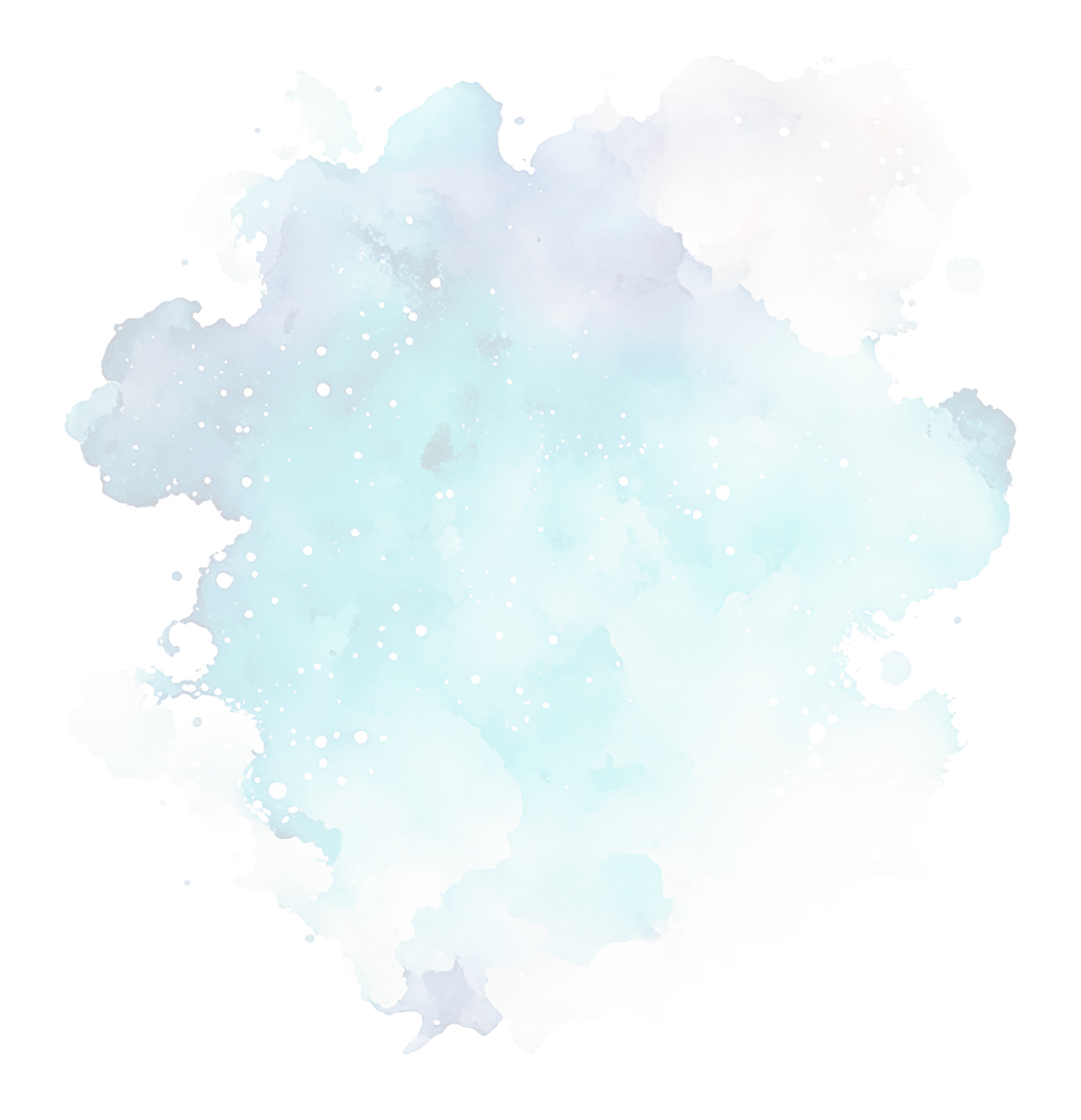 Here Are Four Important Ideas
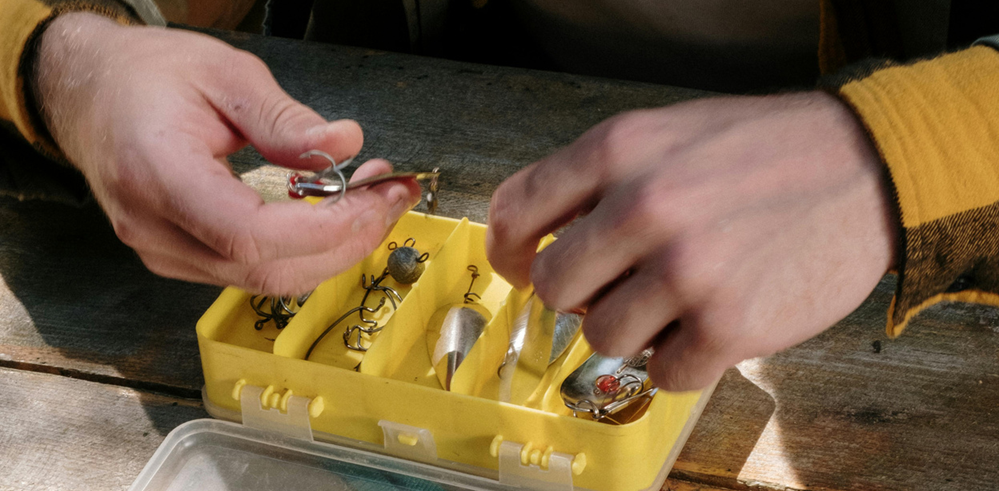 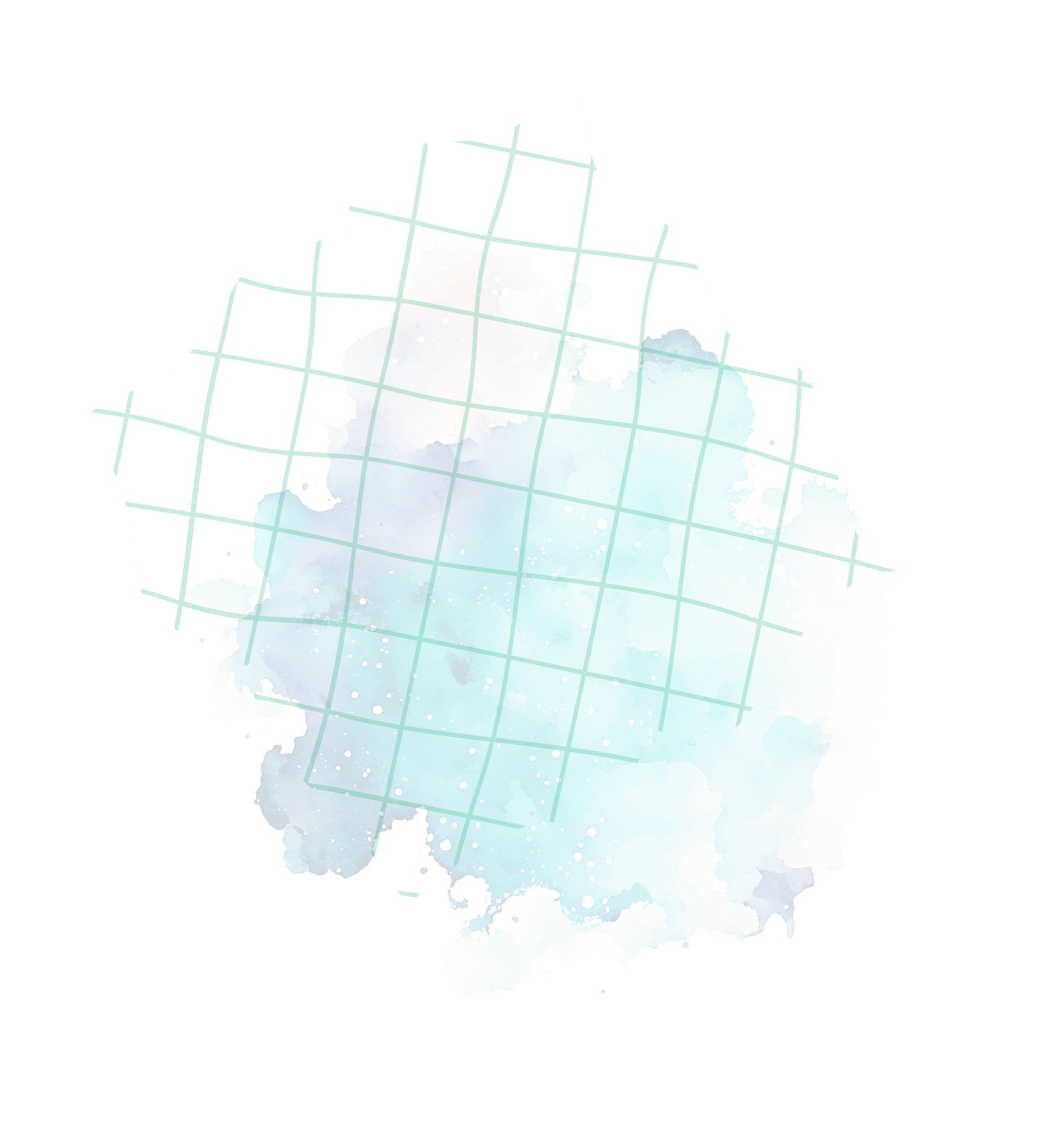 One
Two
Elaborate on what you want to discuss.
Elaborate on what you want to discuss.
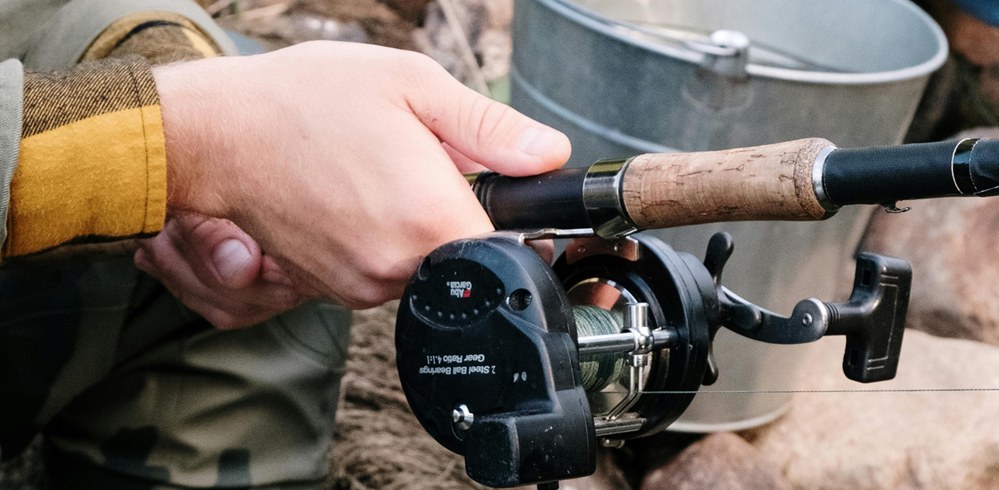 Three
Four
Elaborate on what you want to discuss.
Elaborate on what you want to discuss.
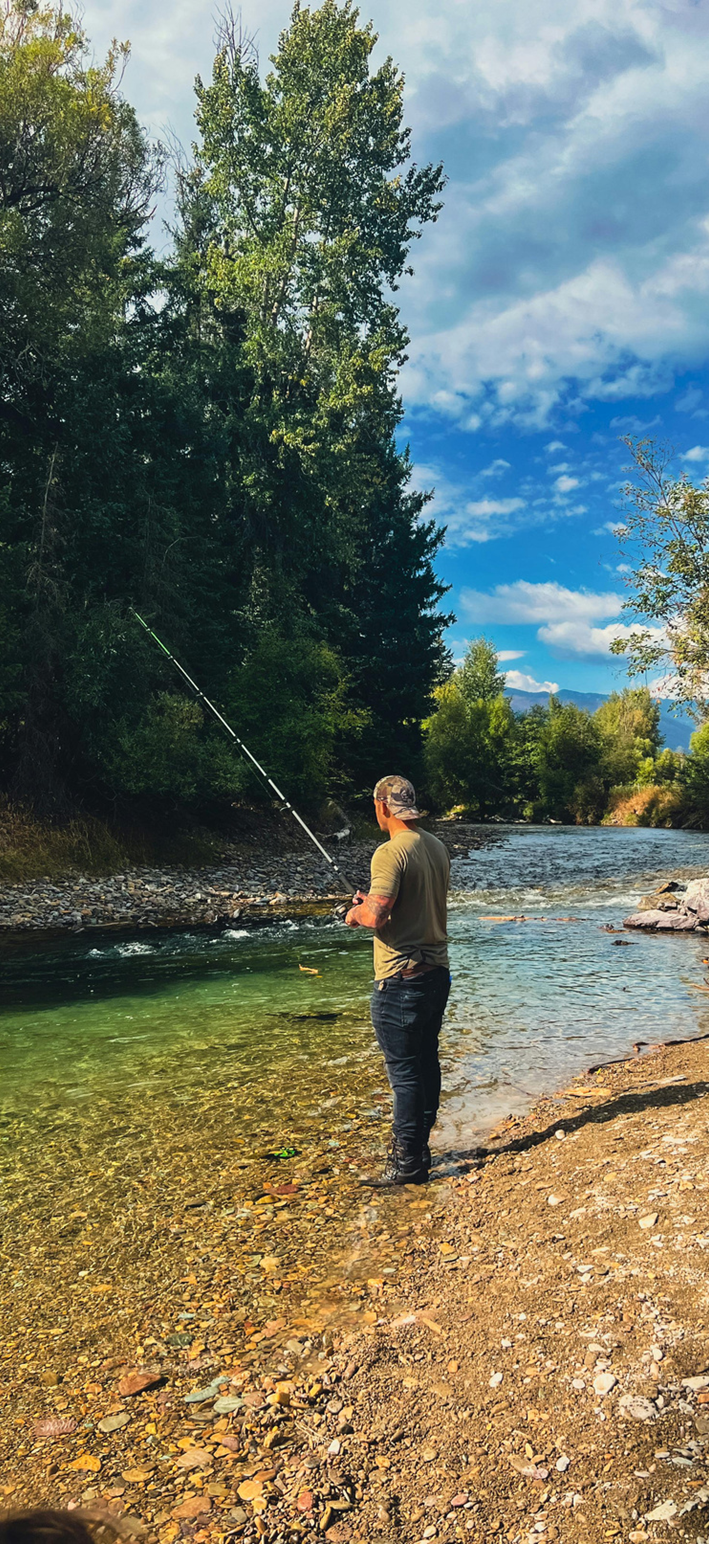 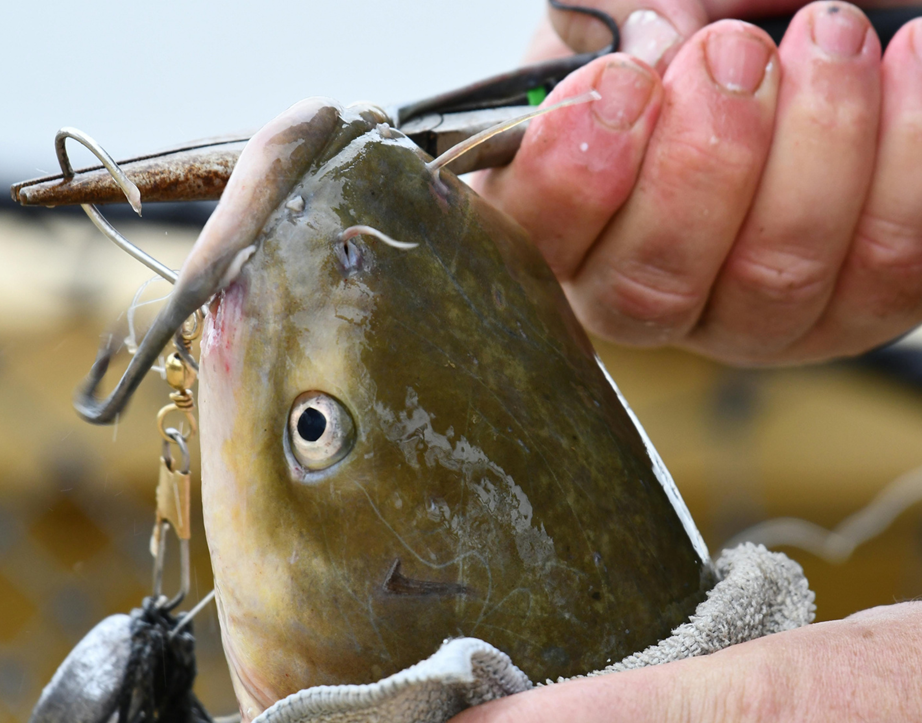 Photo Showcase
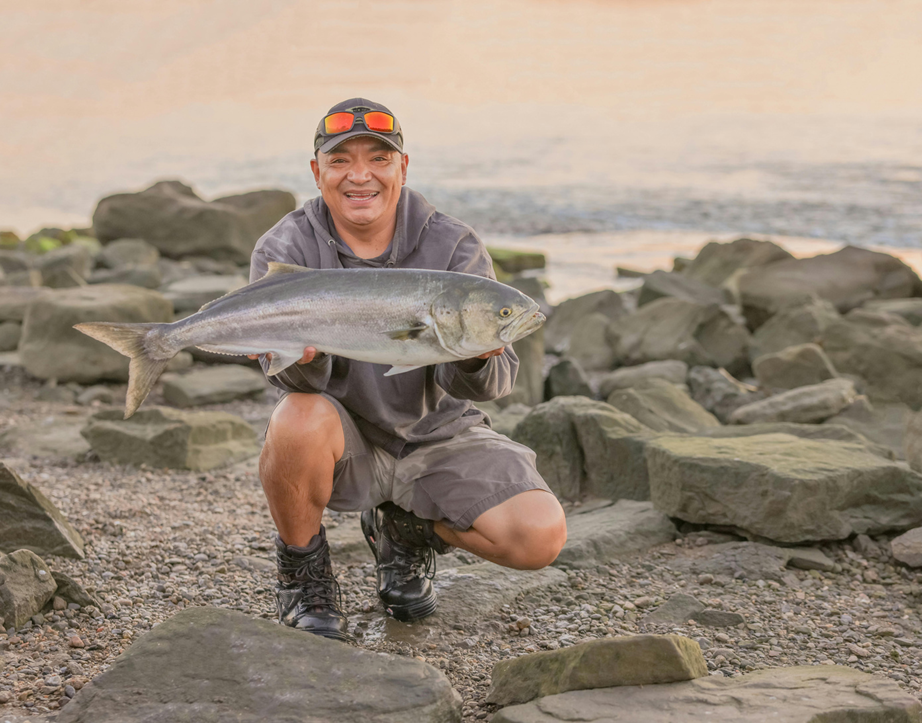 What can you say about your projects?
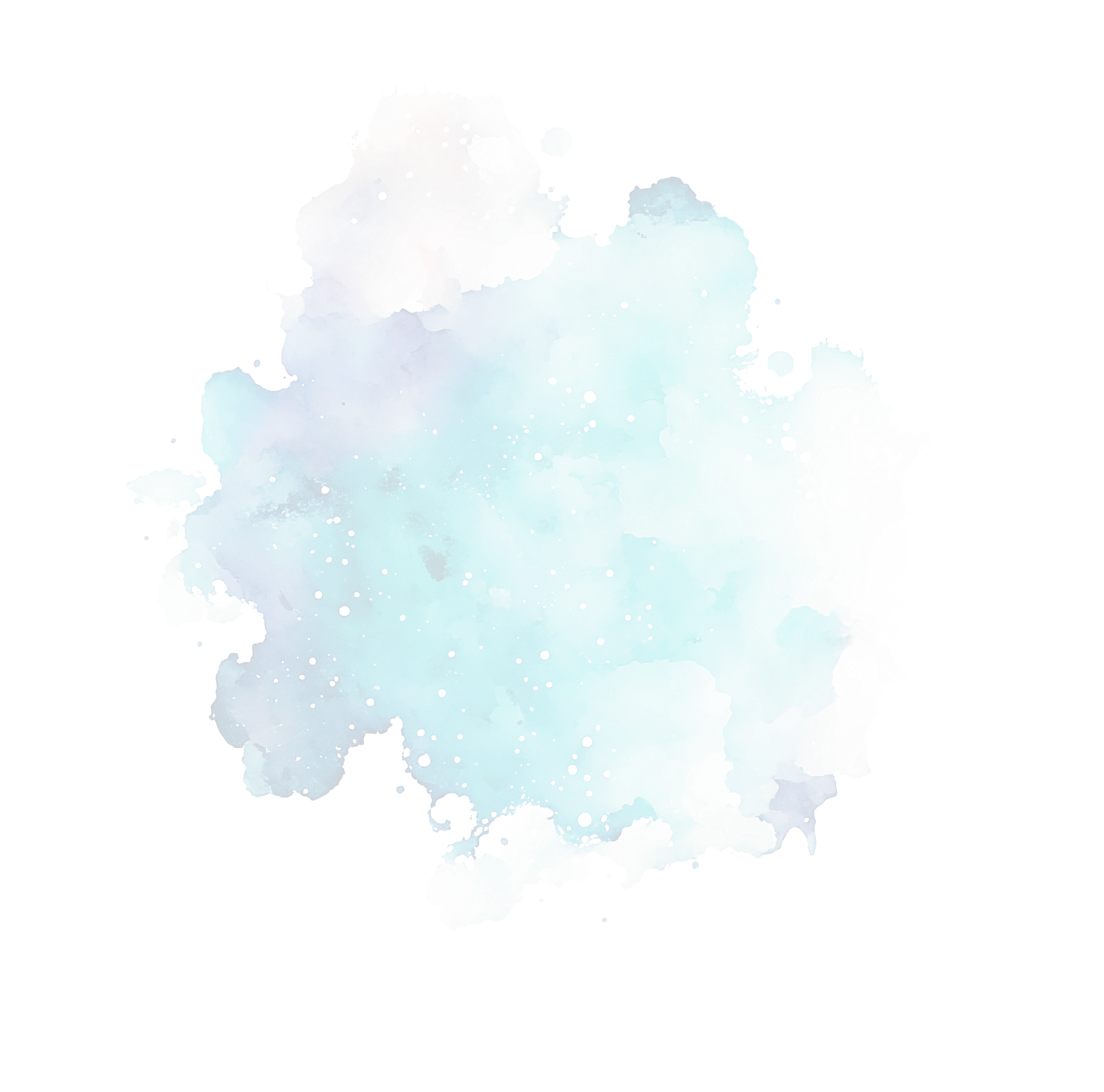 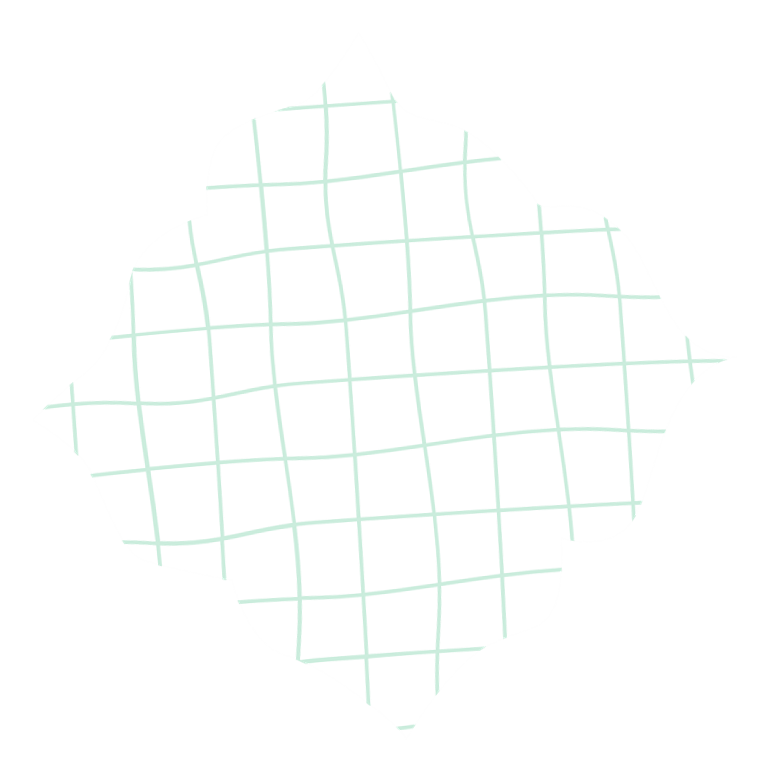 Share it here!
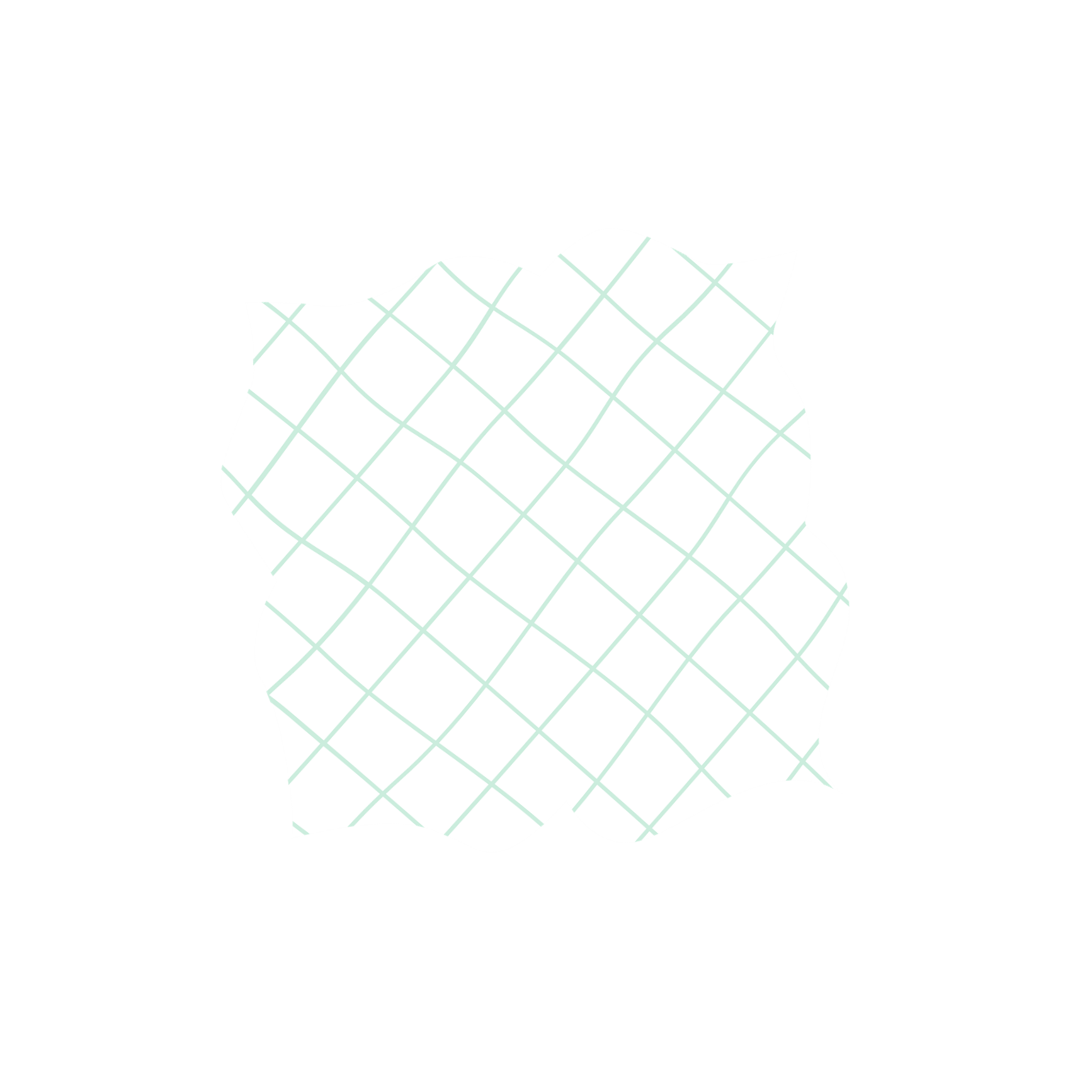 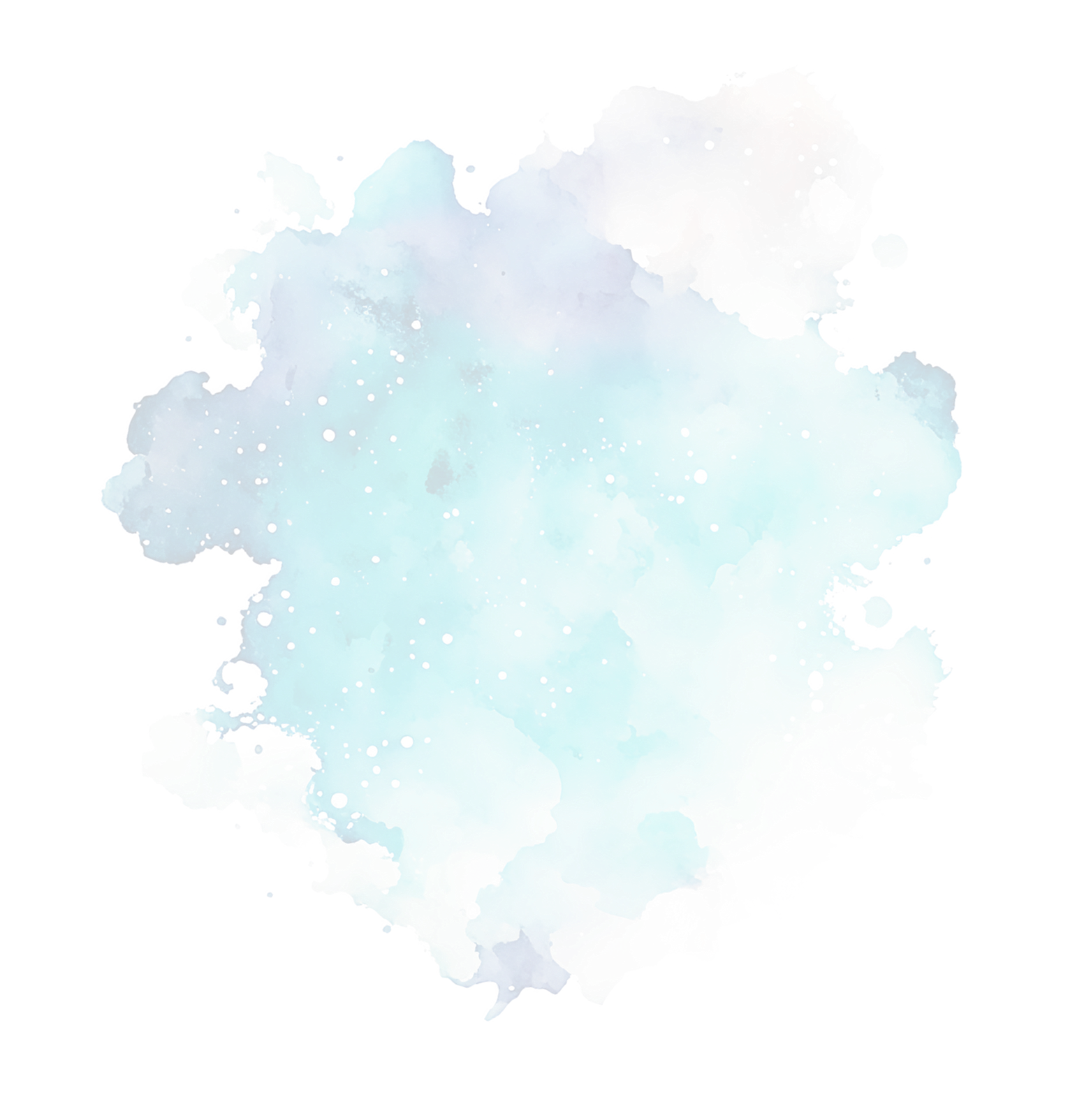 Go Fishing Day Statistics
Elaborate on the featured statistic
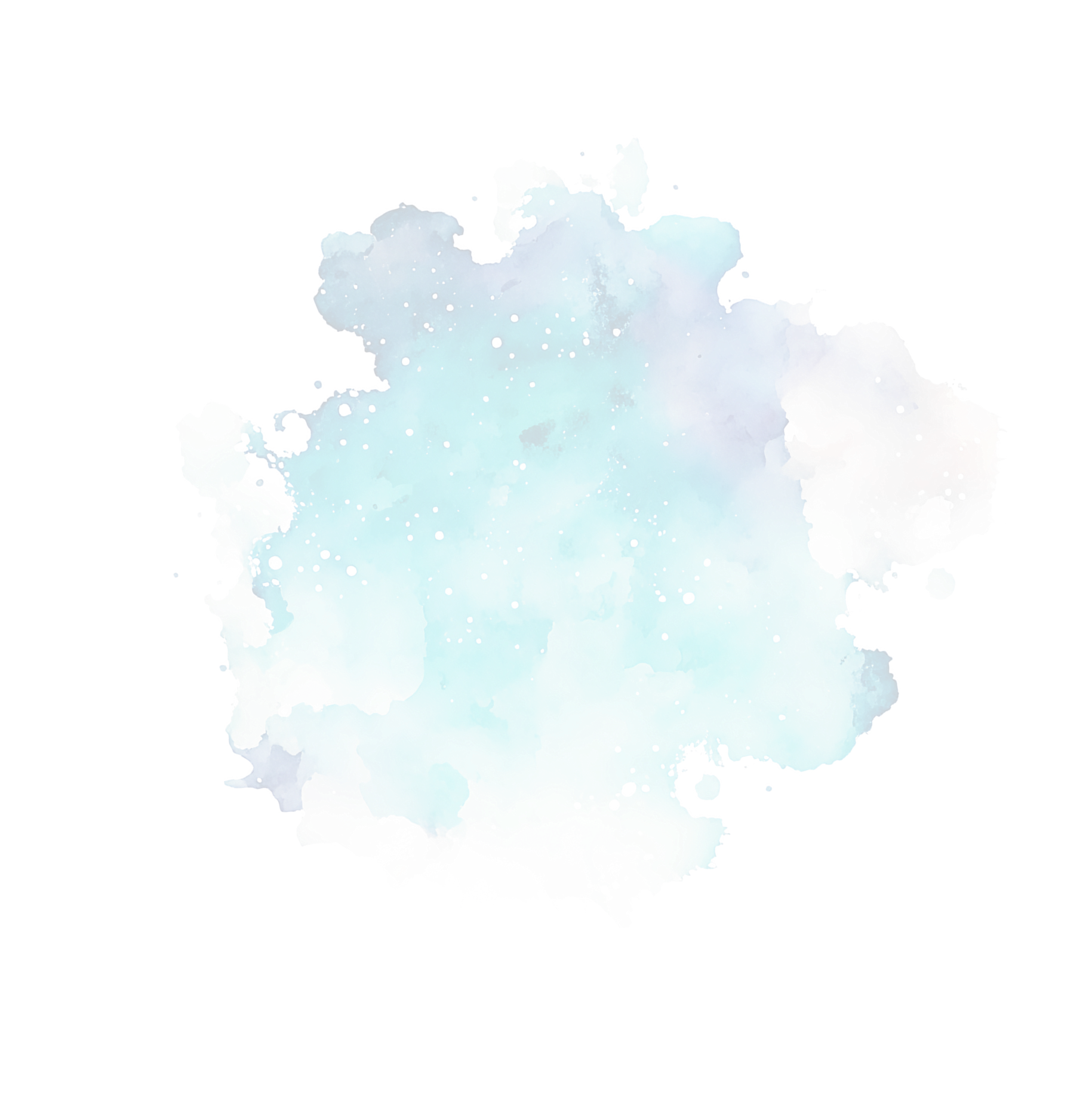 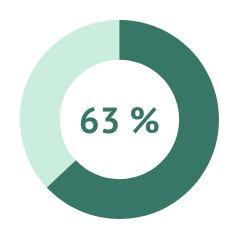 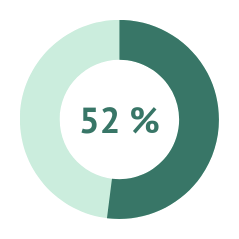 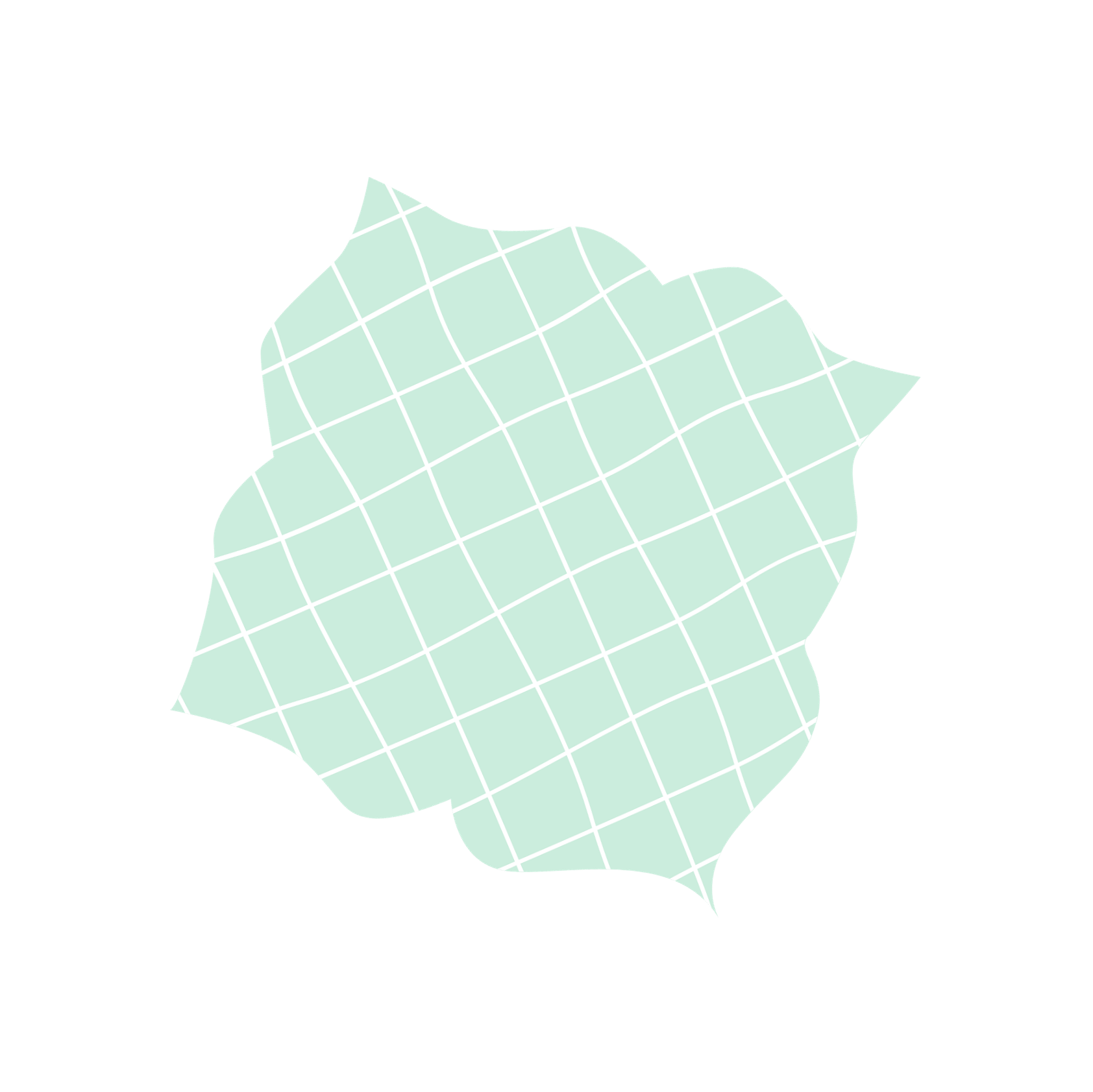 Elaborate on the featured statistic.
63%
Elaborate on the featured statistic.
52%
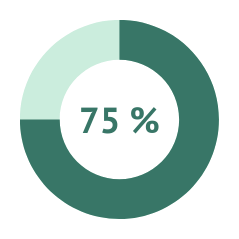 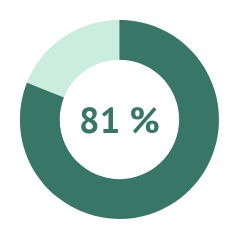 Elaborate on the featured statistic.
75%
Elaborate on the featured statistic.
81%
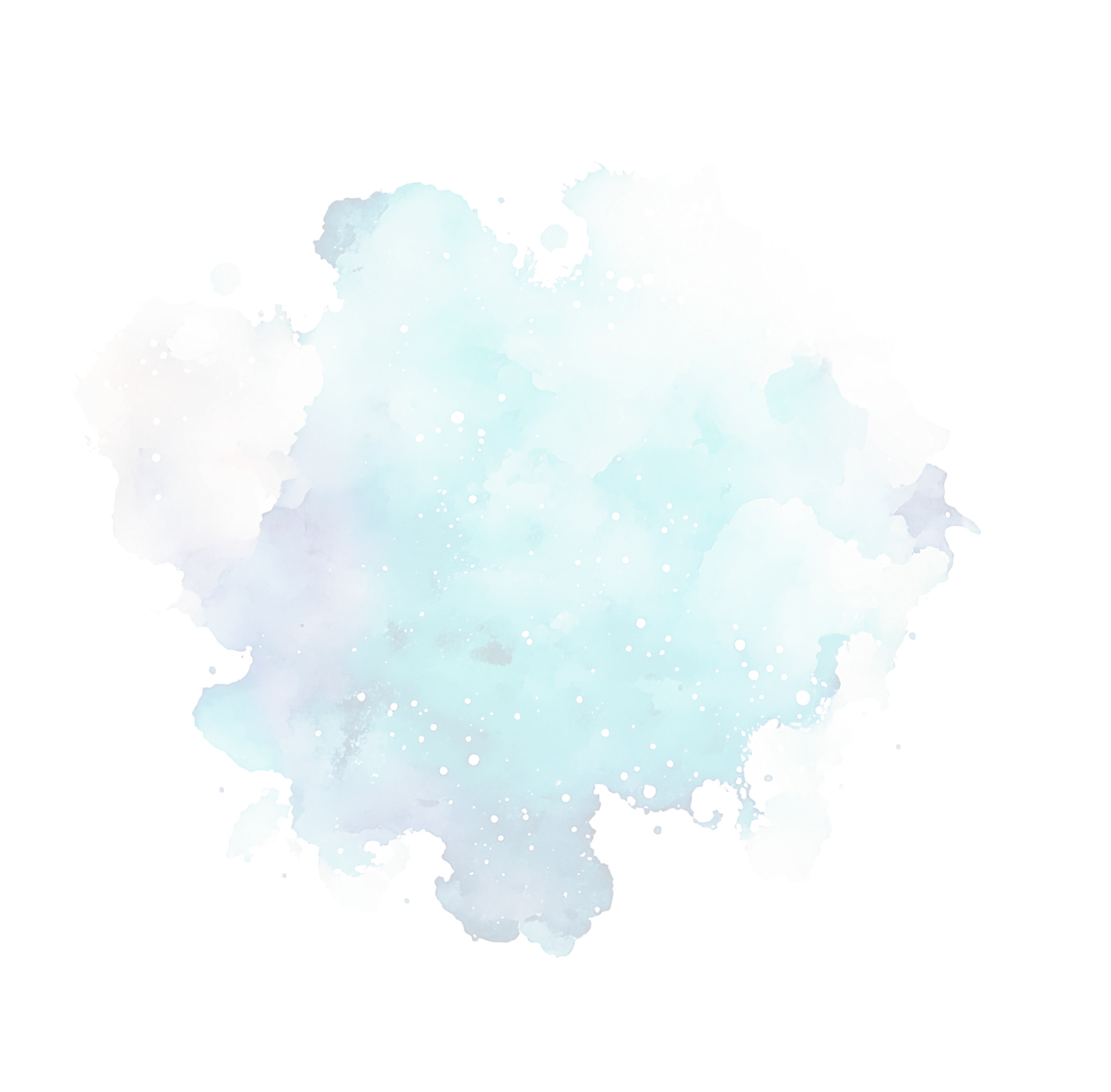 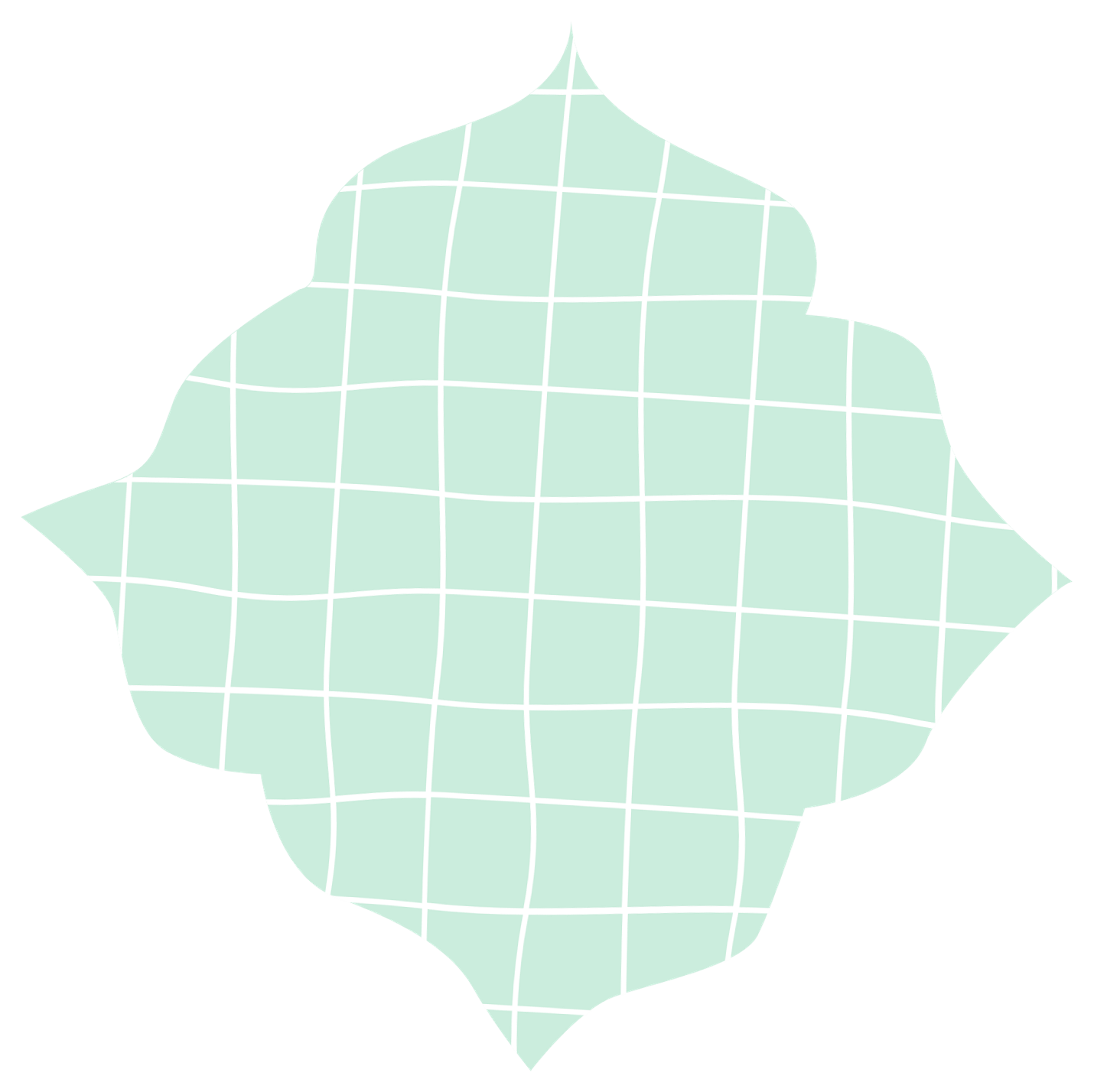 Testimonials
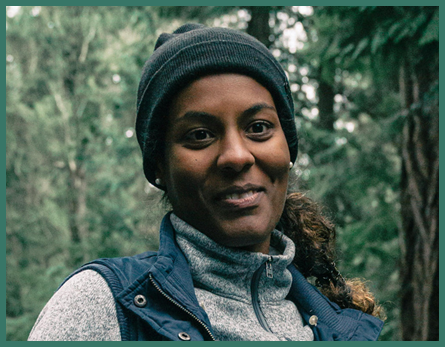 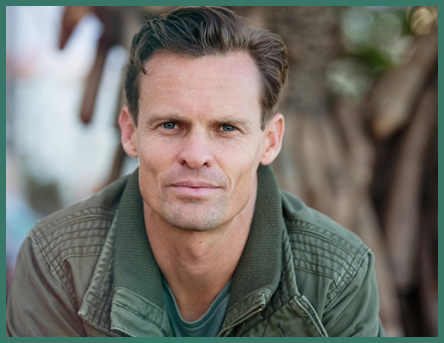 John Doe
Elaborate on what you want to discuss.
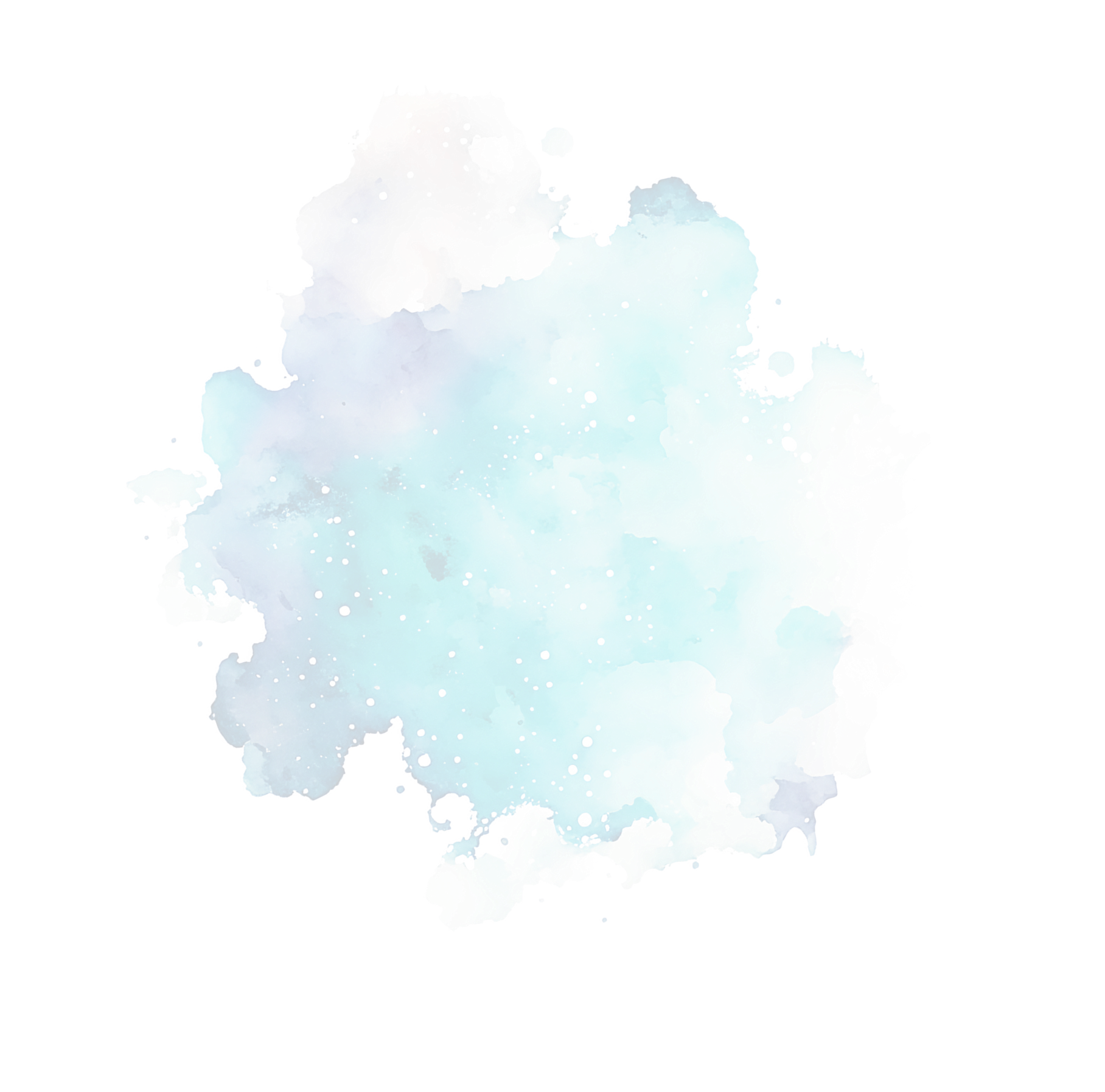 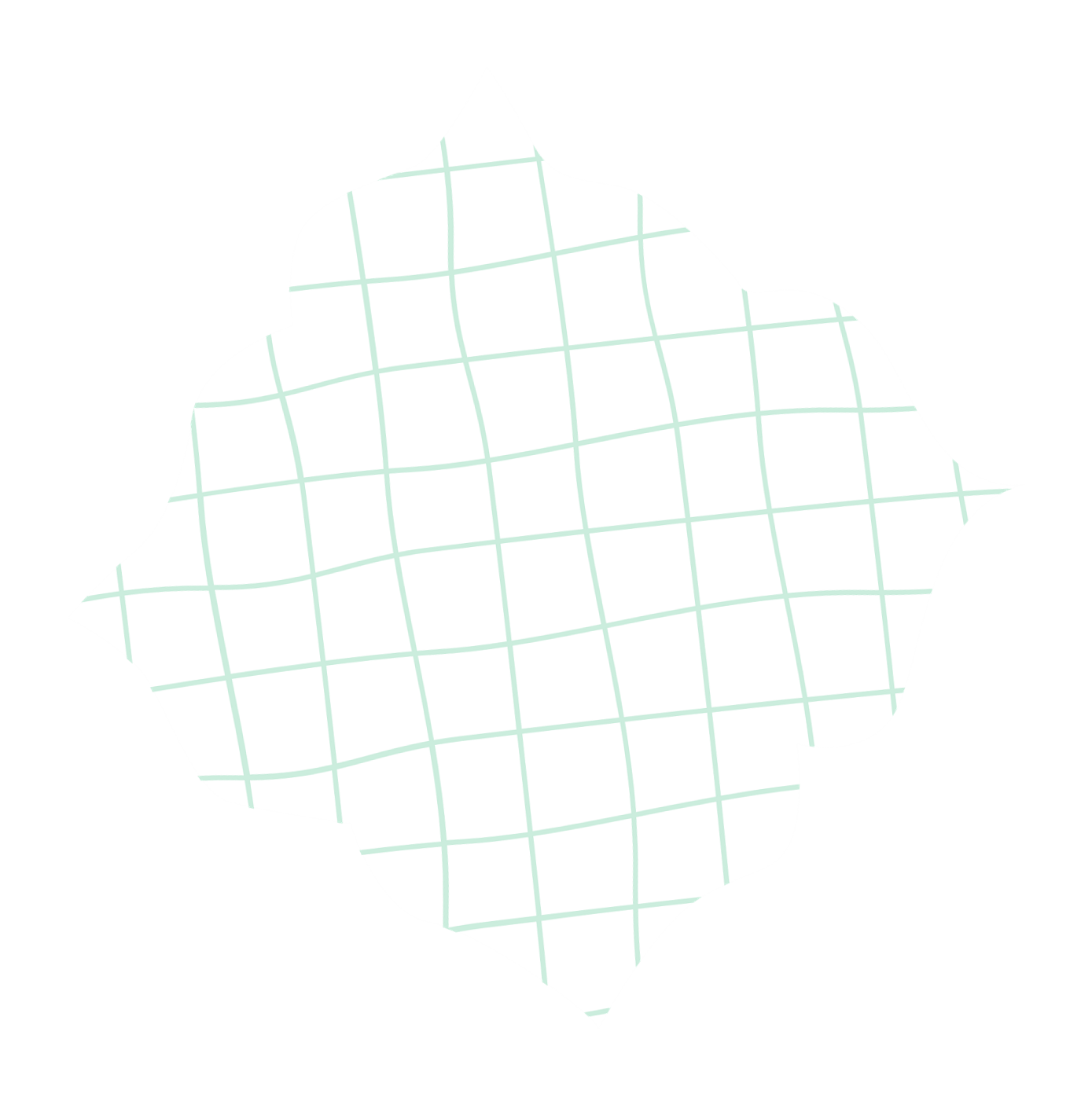 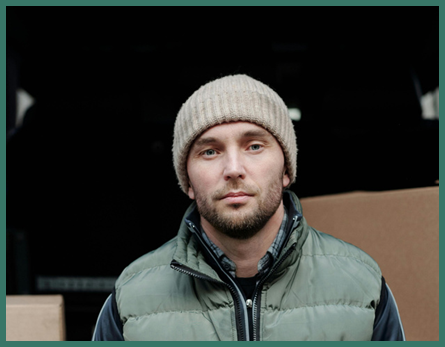 John Deen
Mary Smith
Elaborate on what you want to discuss.
Elaborate on what you want to discuss.
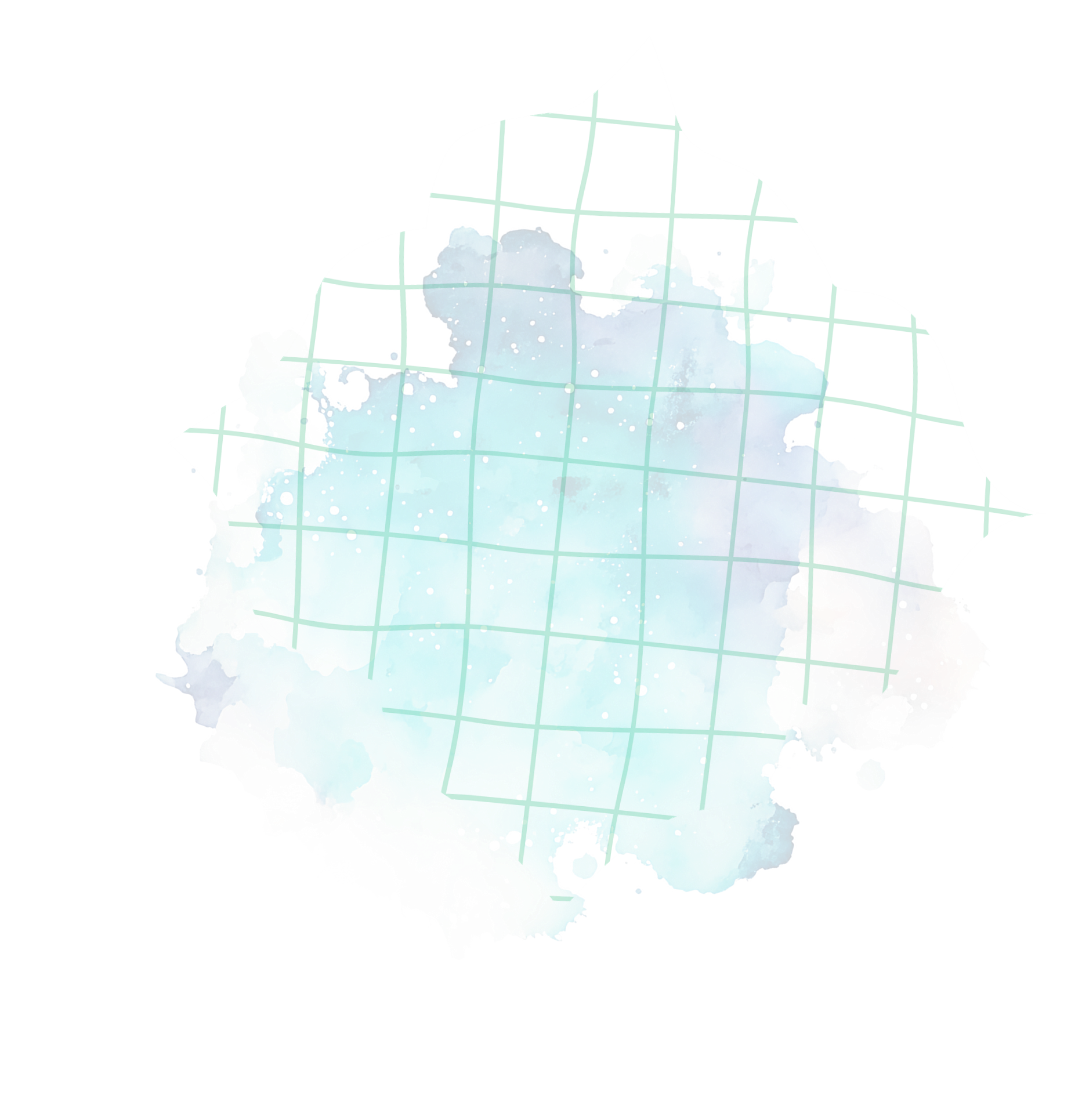 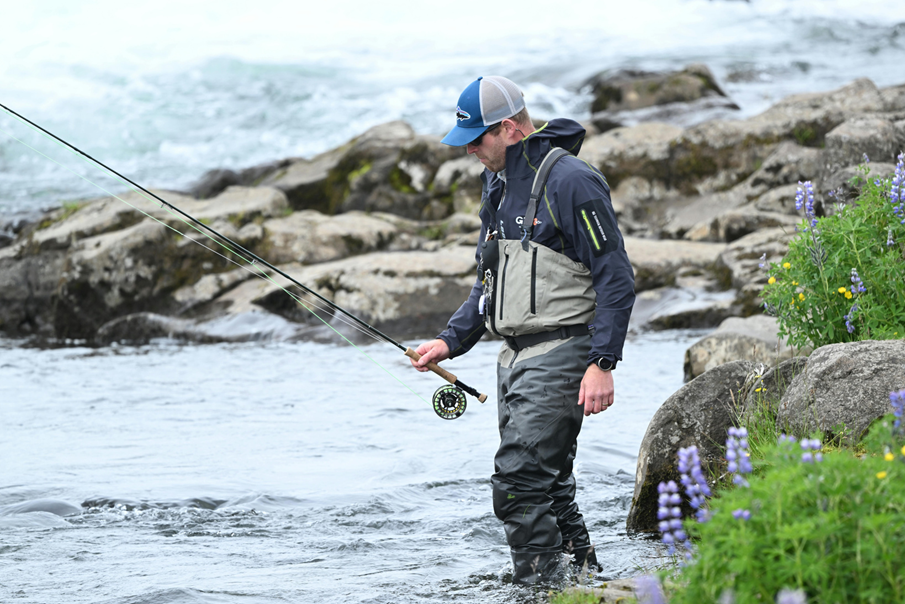 3
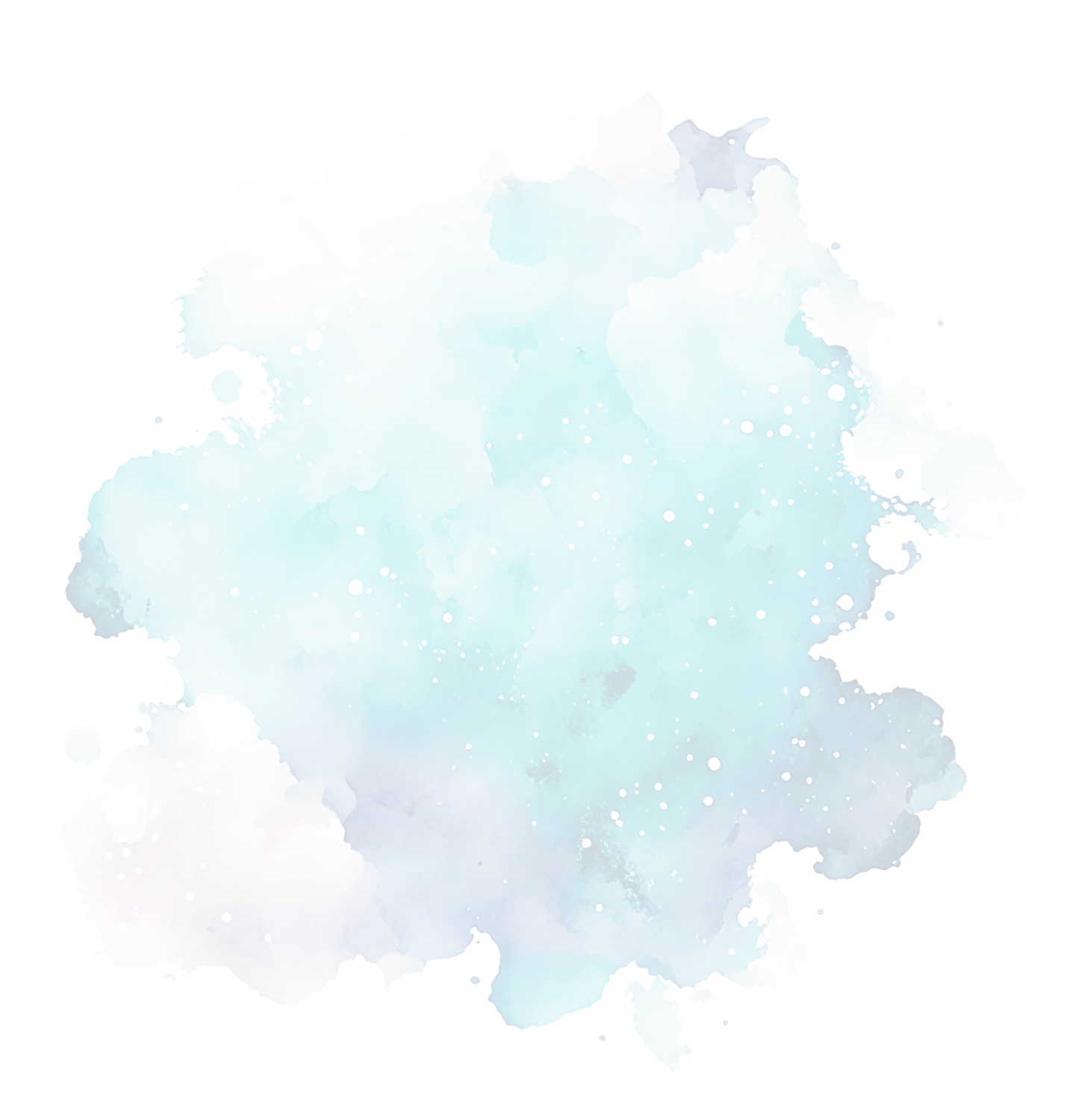 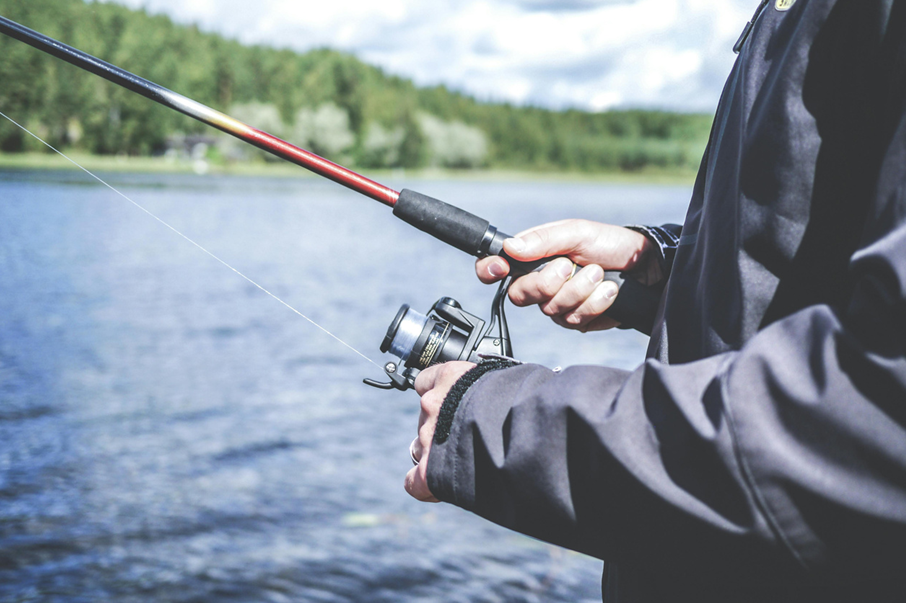 About Fishing Day
Elaborate on what you want to discuss.
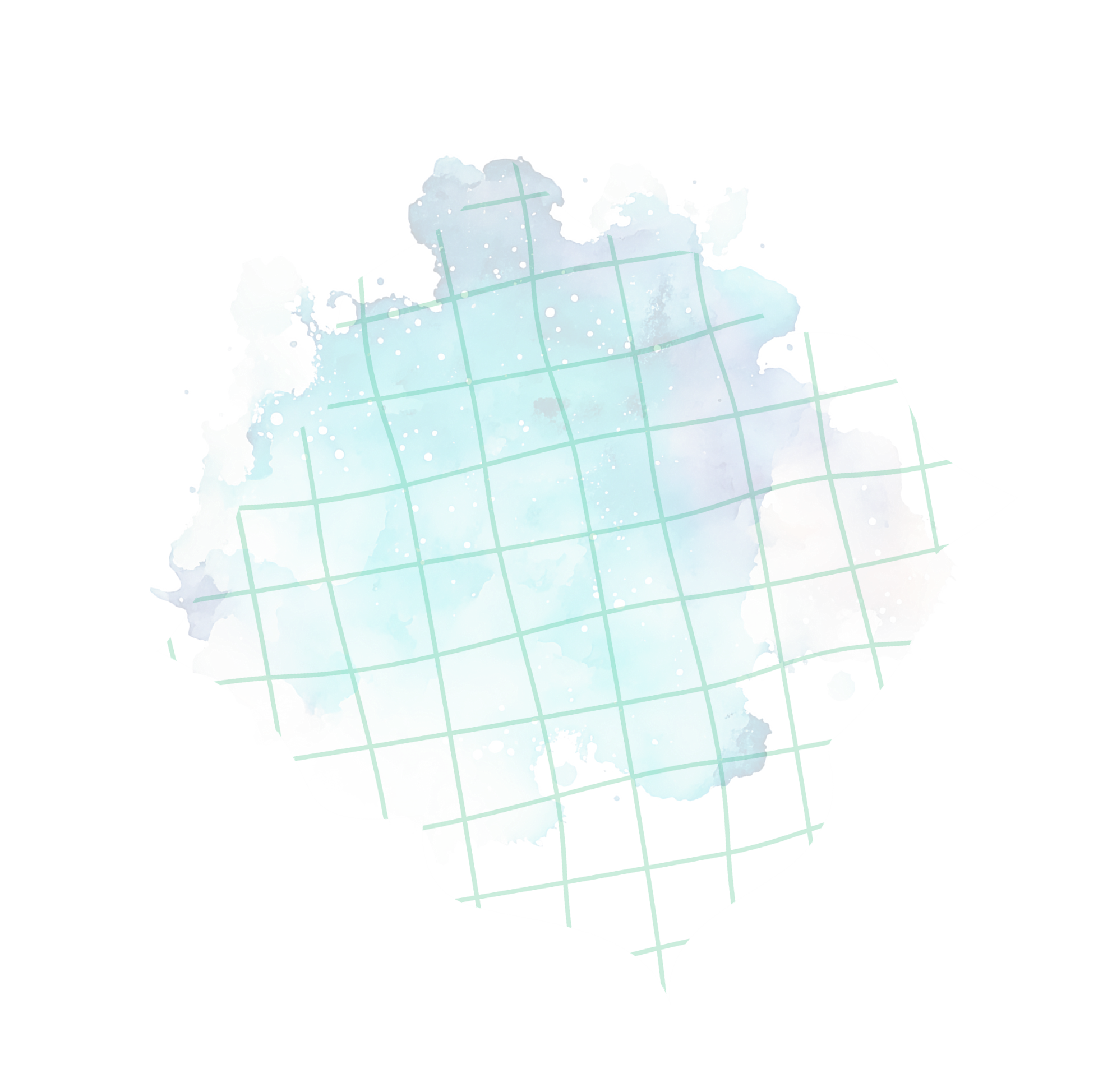 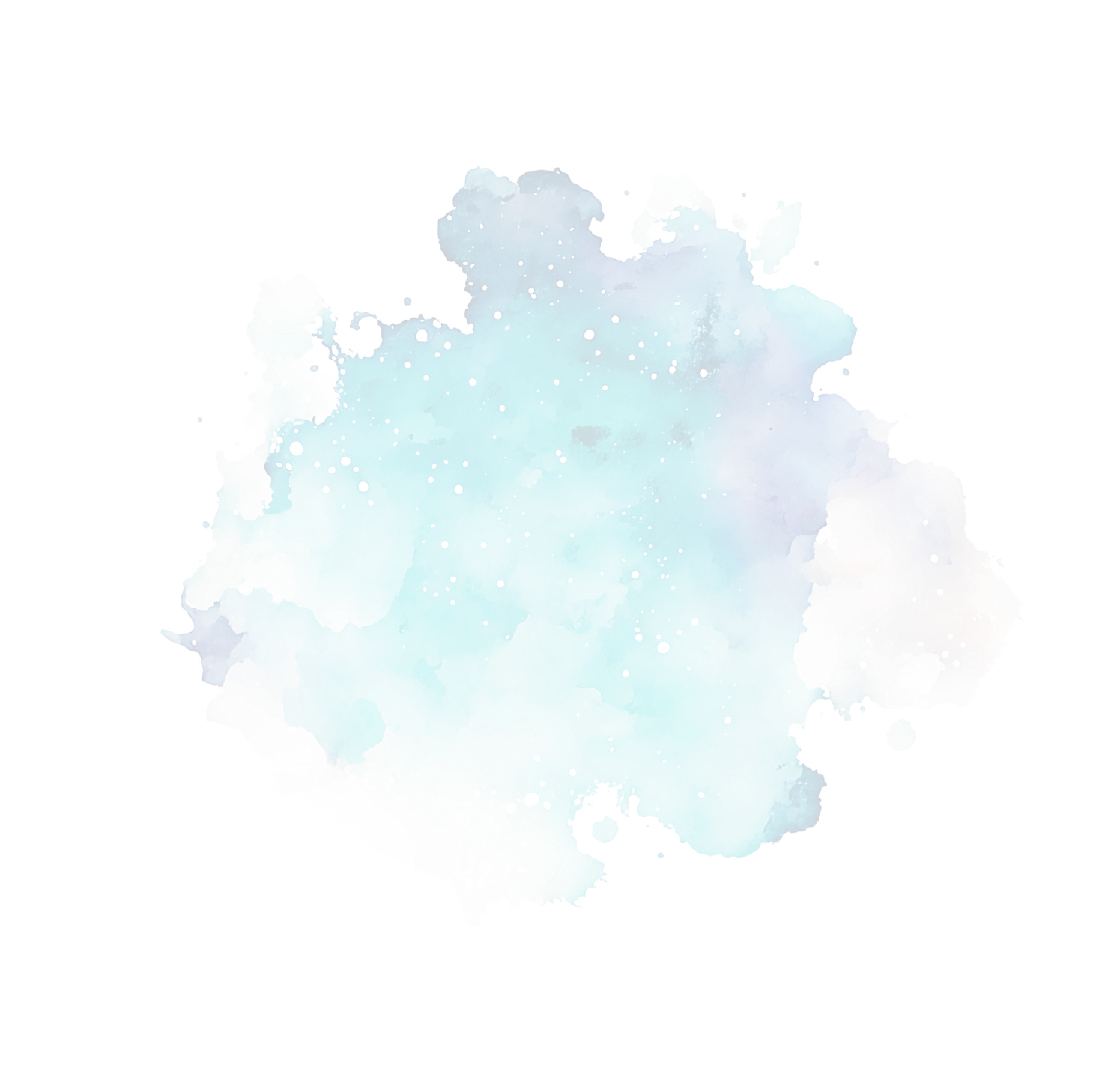 Our History
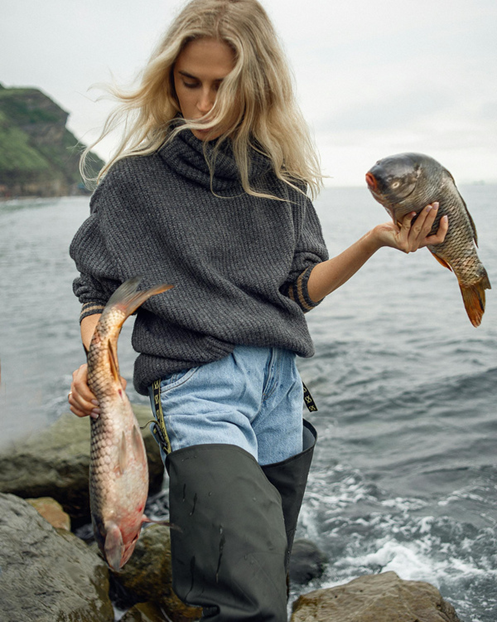 Presentations are communication tools that can be used as demonstrations, lectures, speeches, reports, and more. It is mostly presented before an audience.
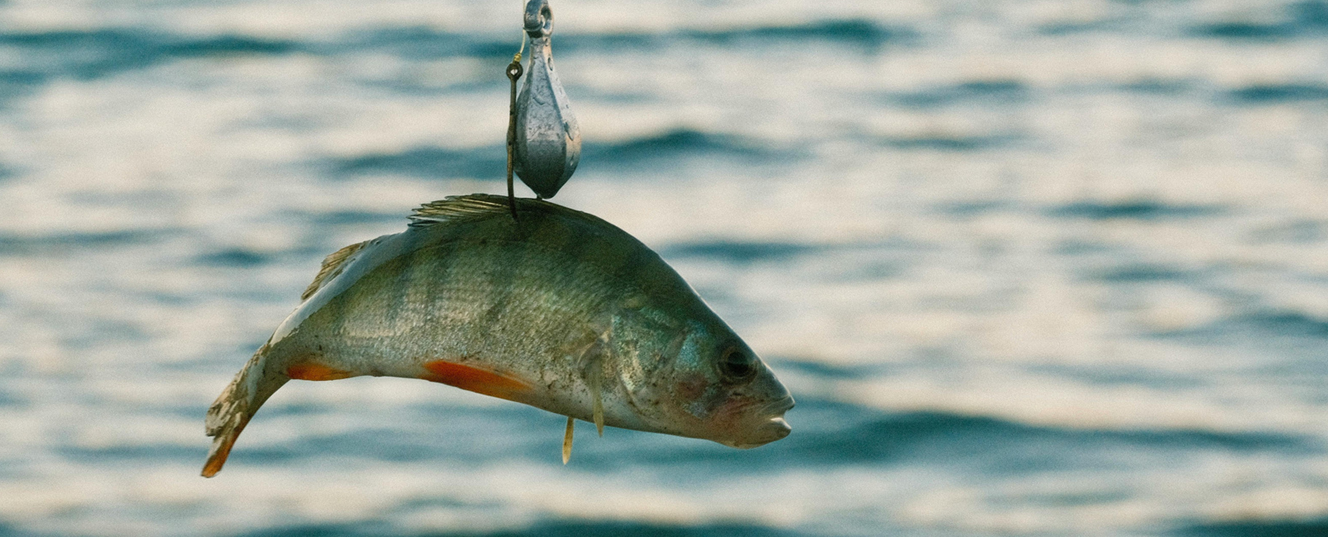 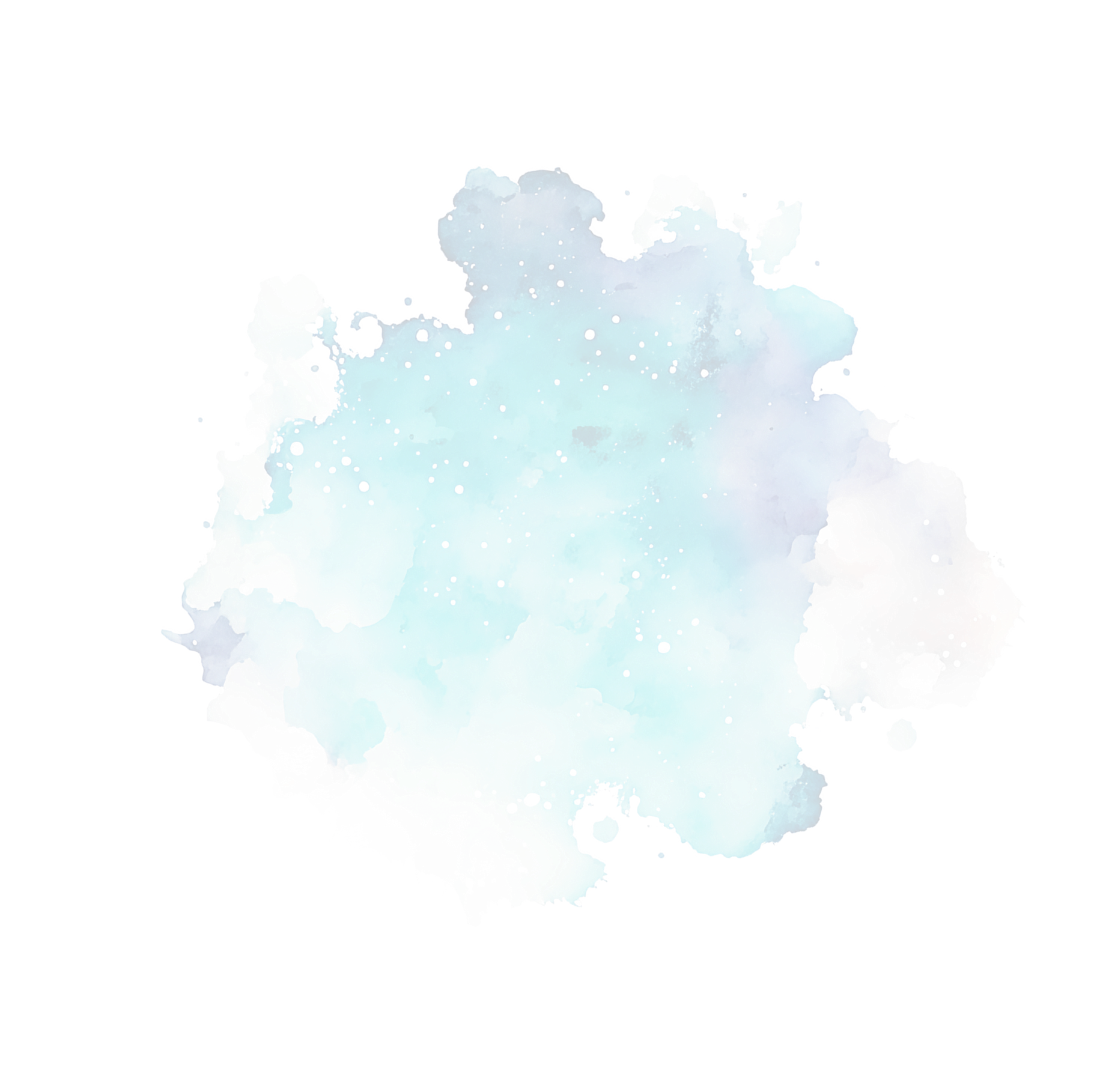 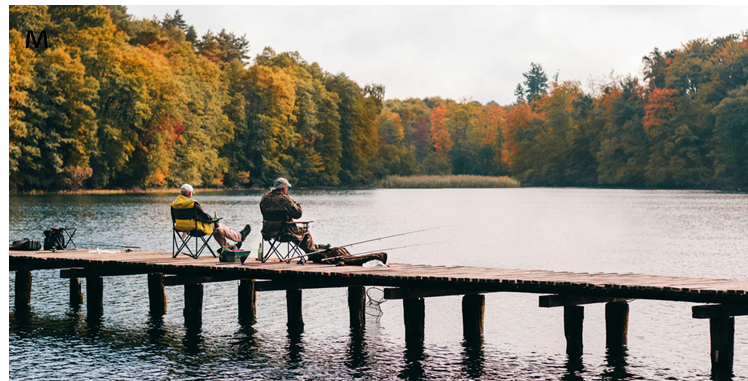 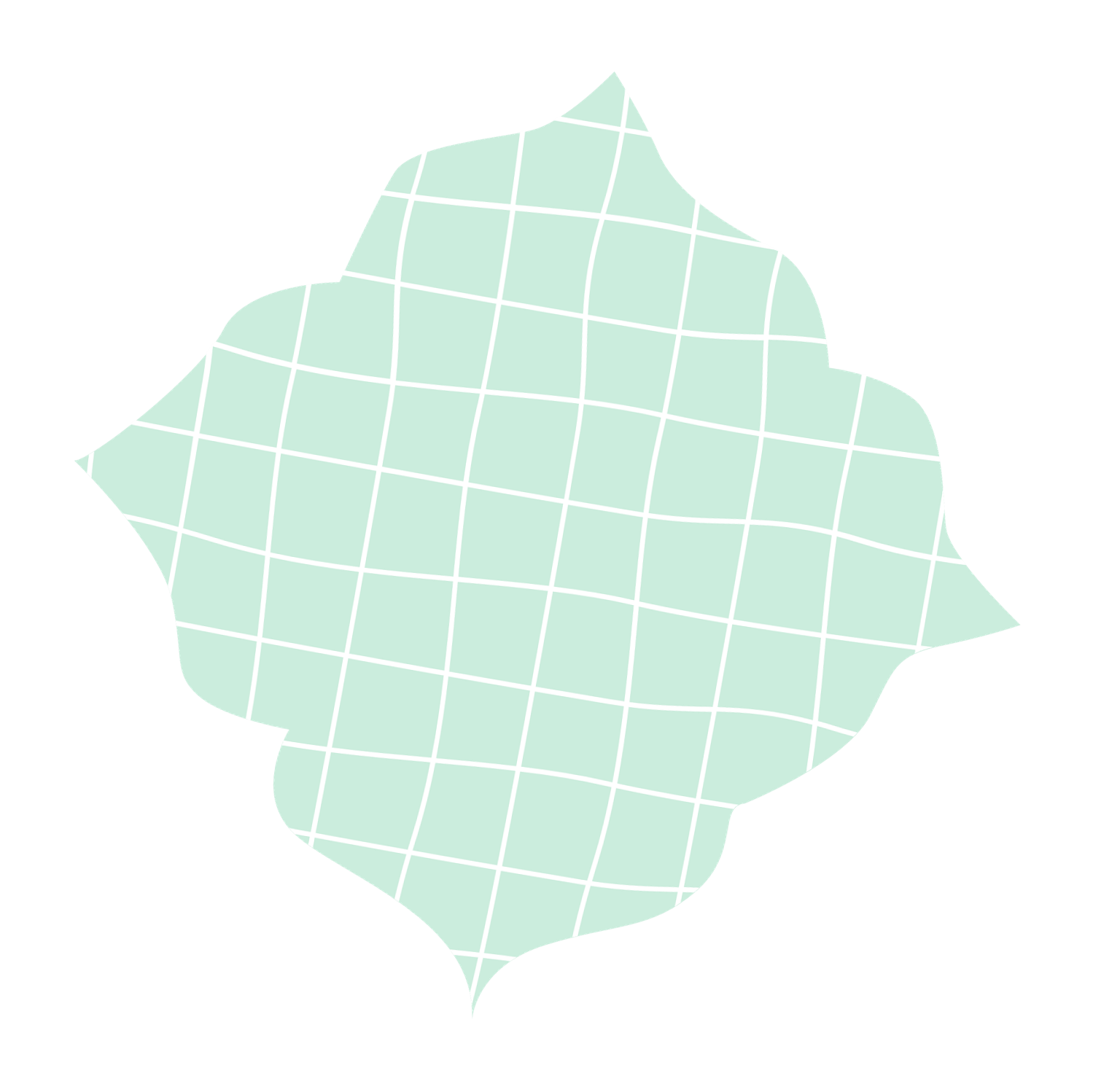 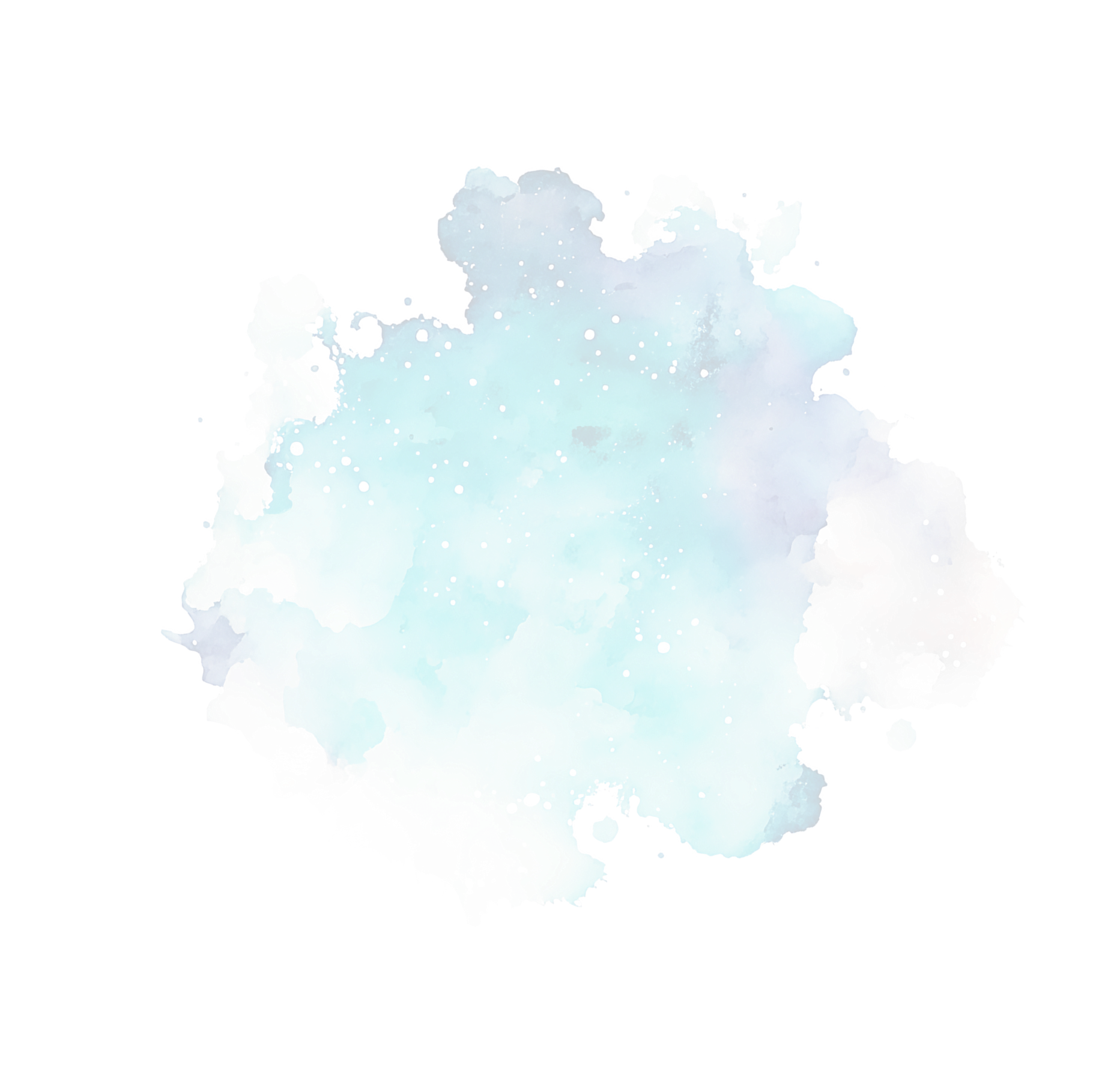 Add a Timeline Page
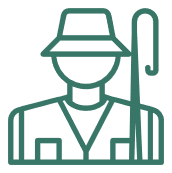 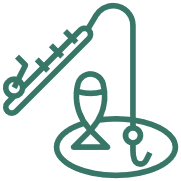 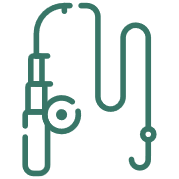 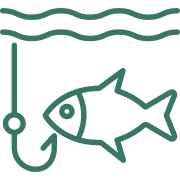 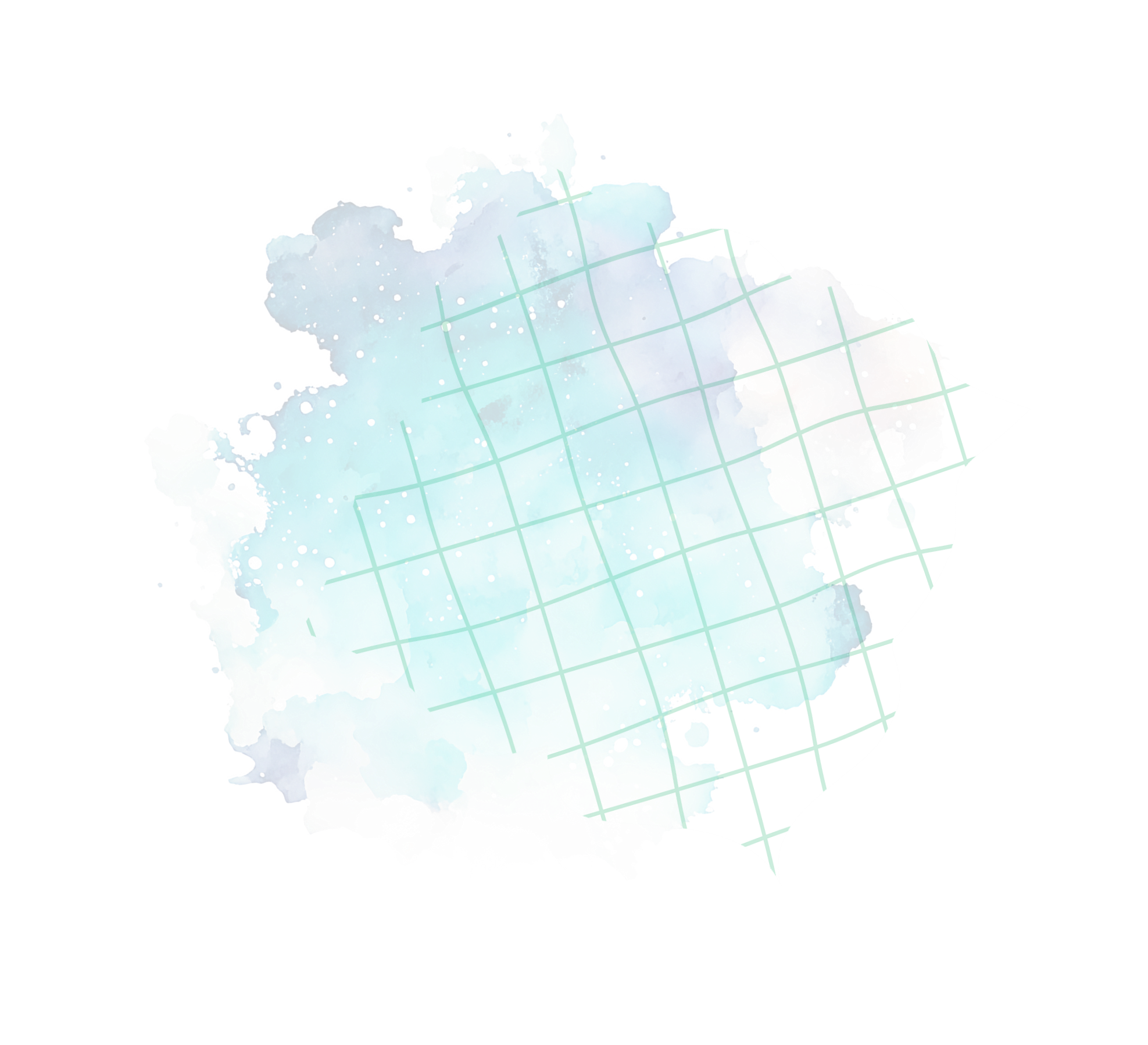 Add a main point
Add a main point
Add a main point
Add a main point
Elaborate on what you want to discuss.
Elaborate on what you want to discuss.
Elaborate on what you want to discuss.
Elaborate on what you want to discuss.
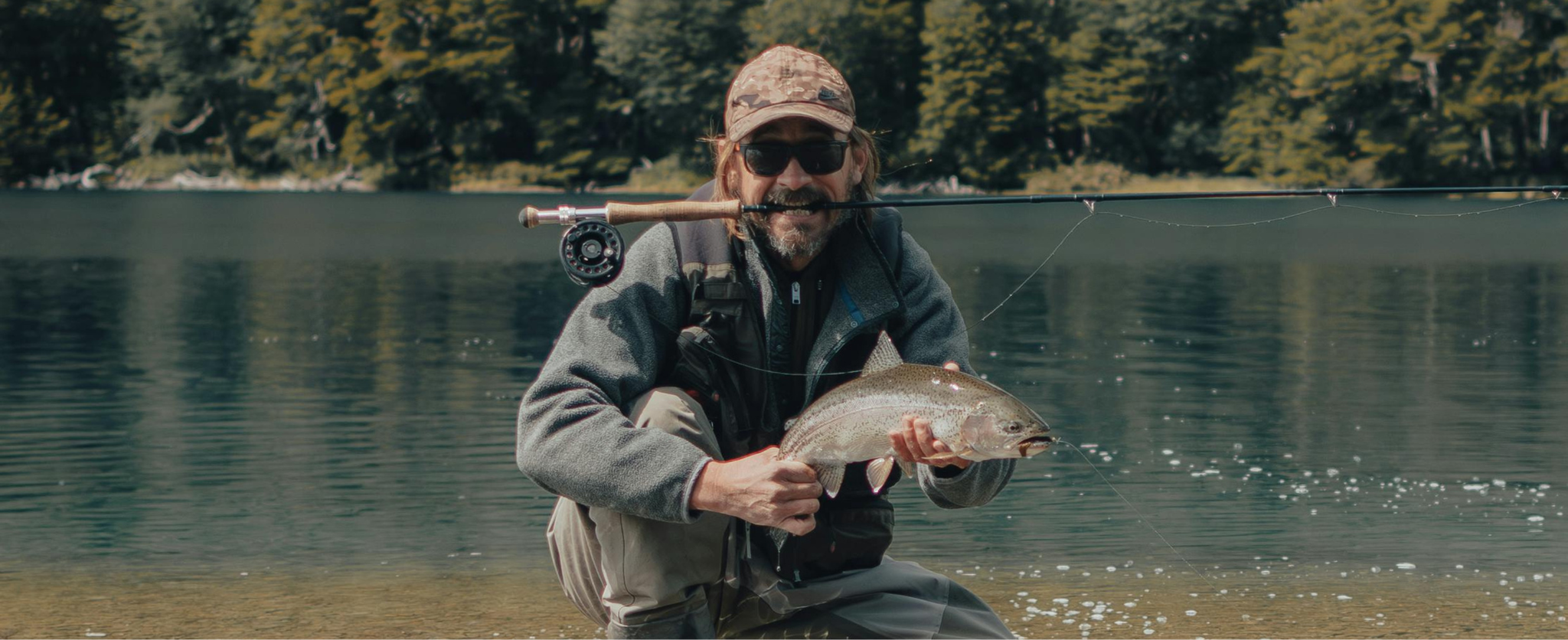 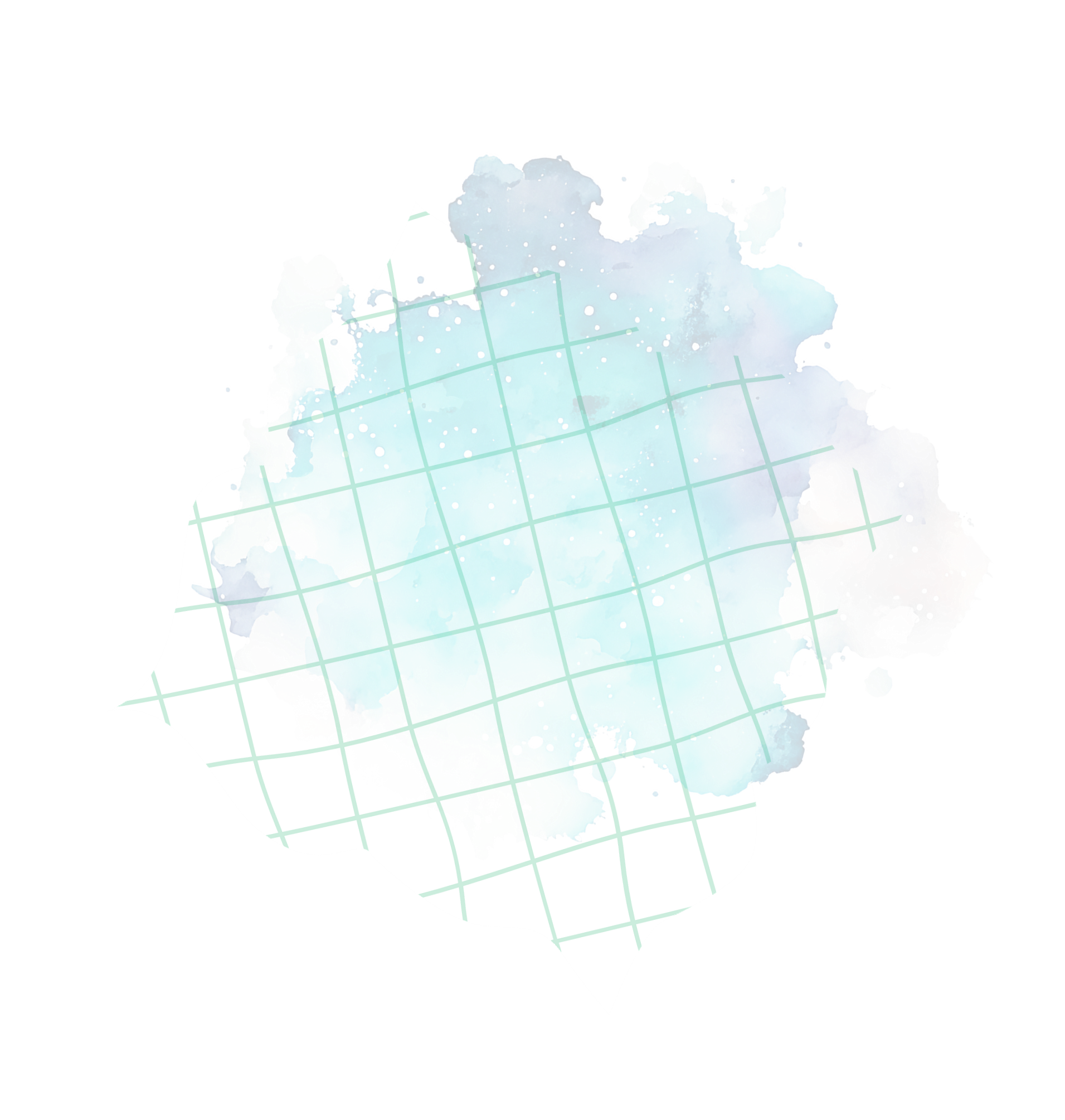 A picture is worth a thousand words
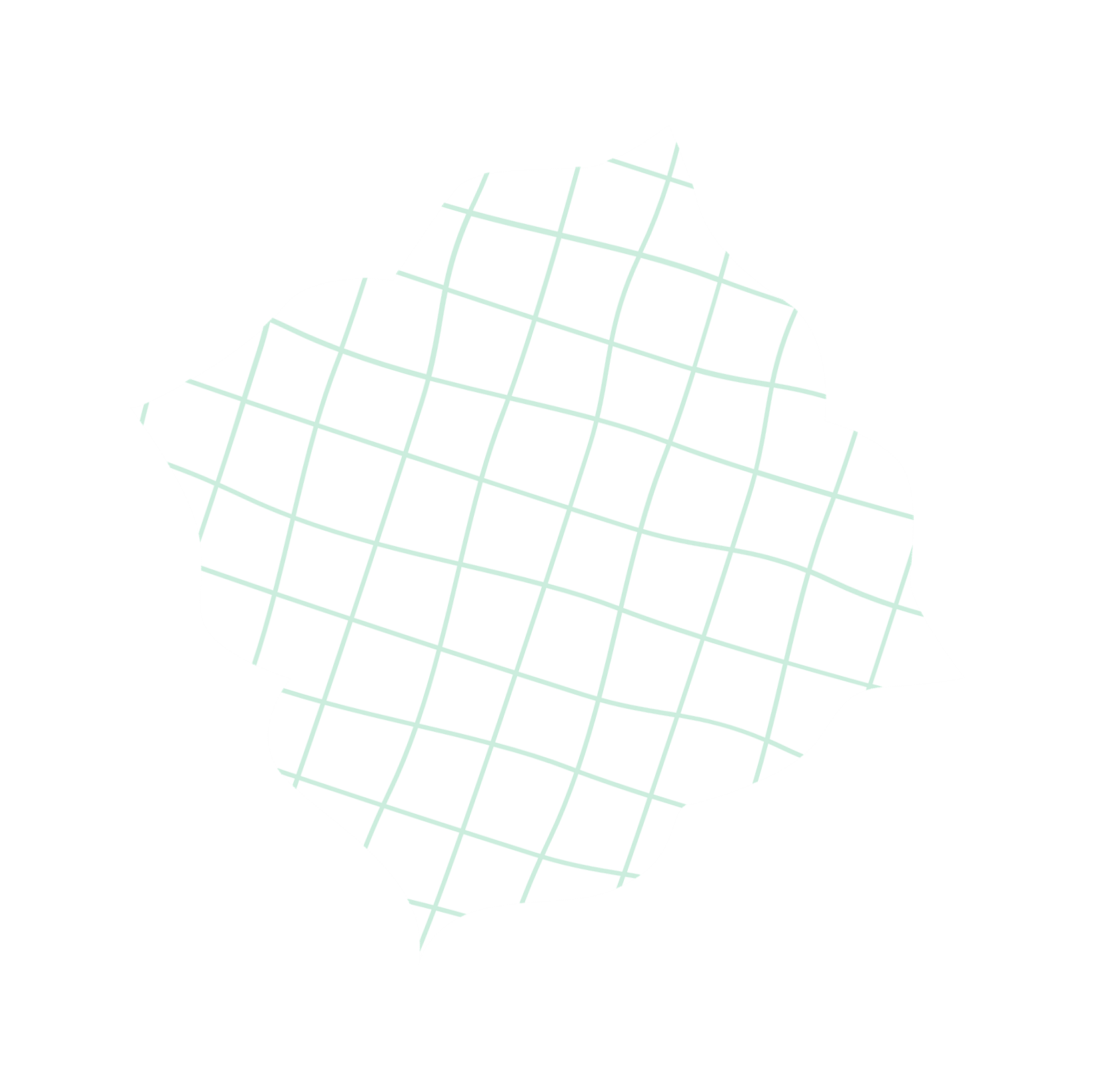 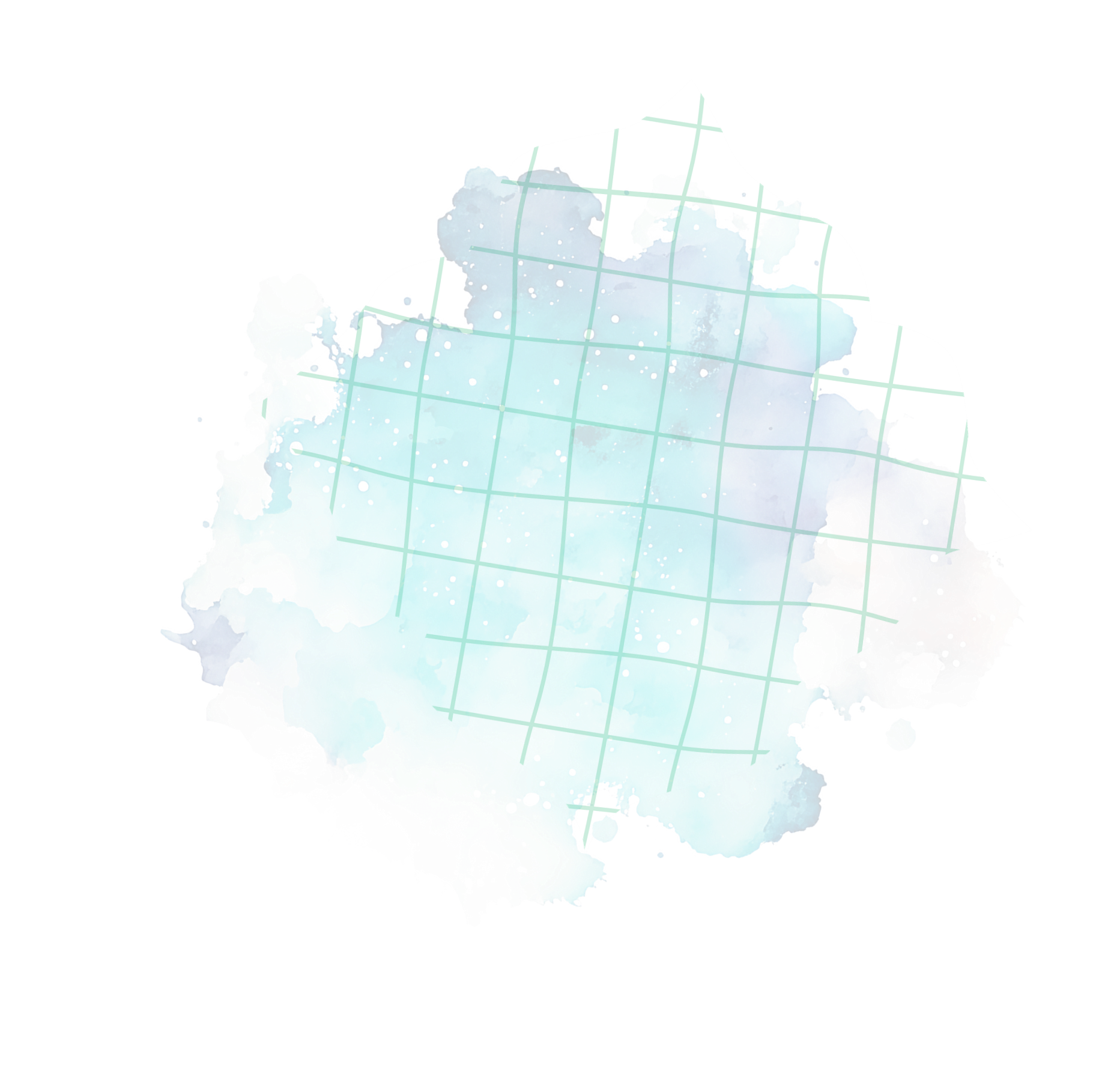 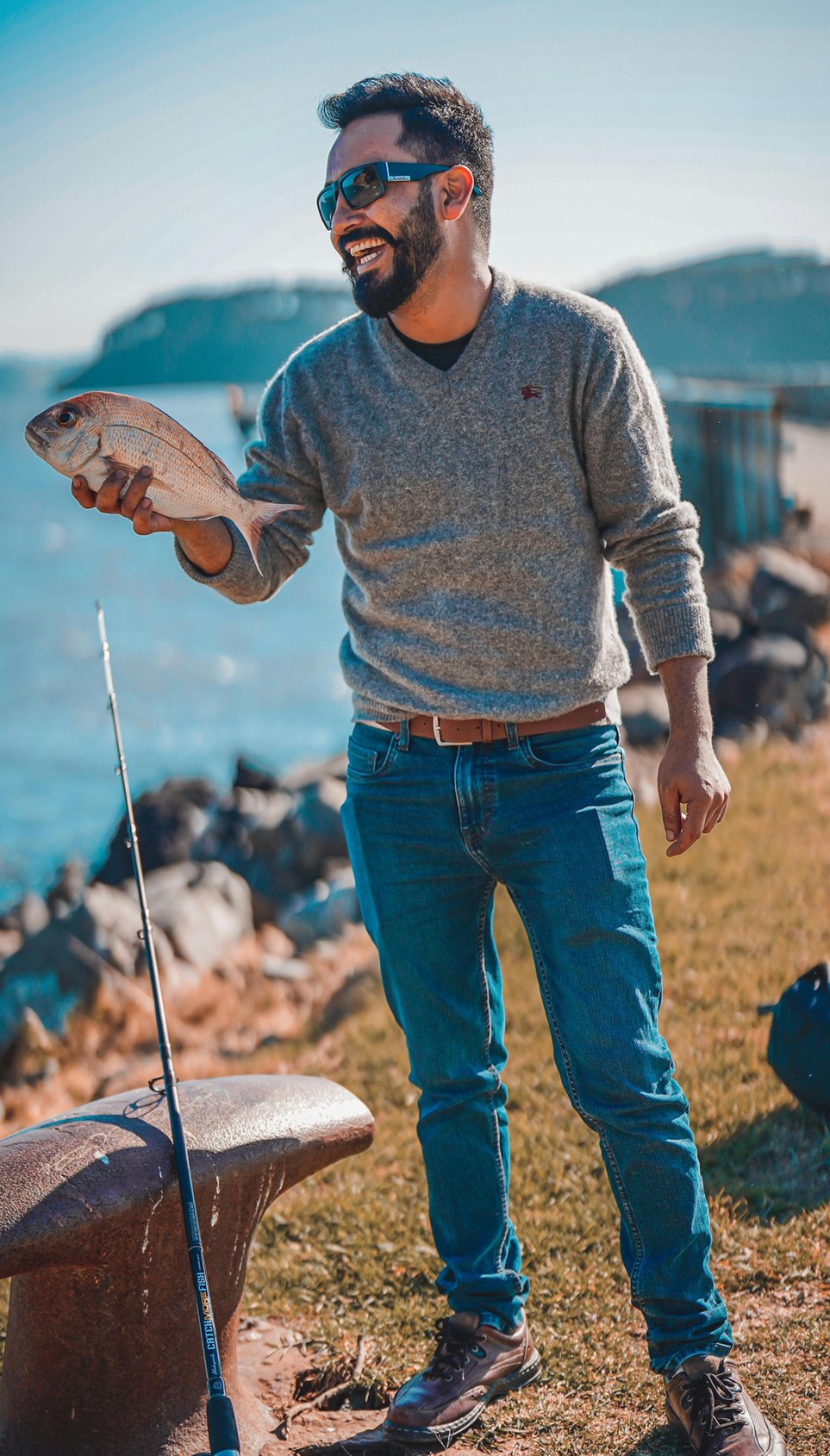 Contact Us
123 Anywhere St., Any City,ST 12345
123-456-7890
hello@reallygreatsite.com
@reallygreatsite
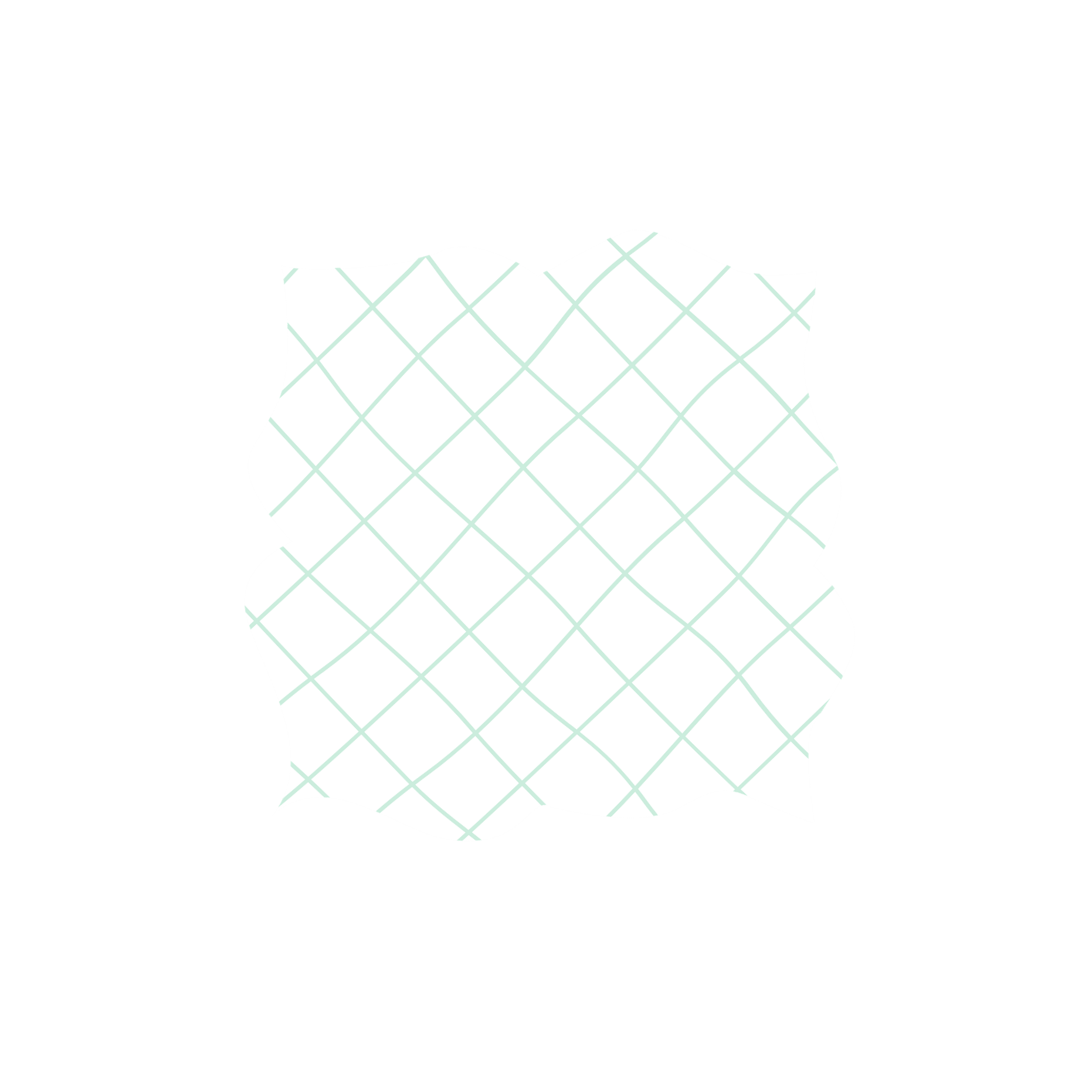 reallygreatsite.com
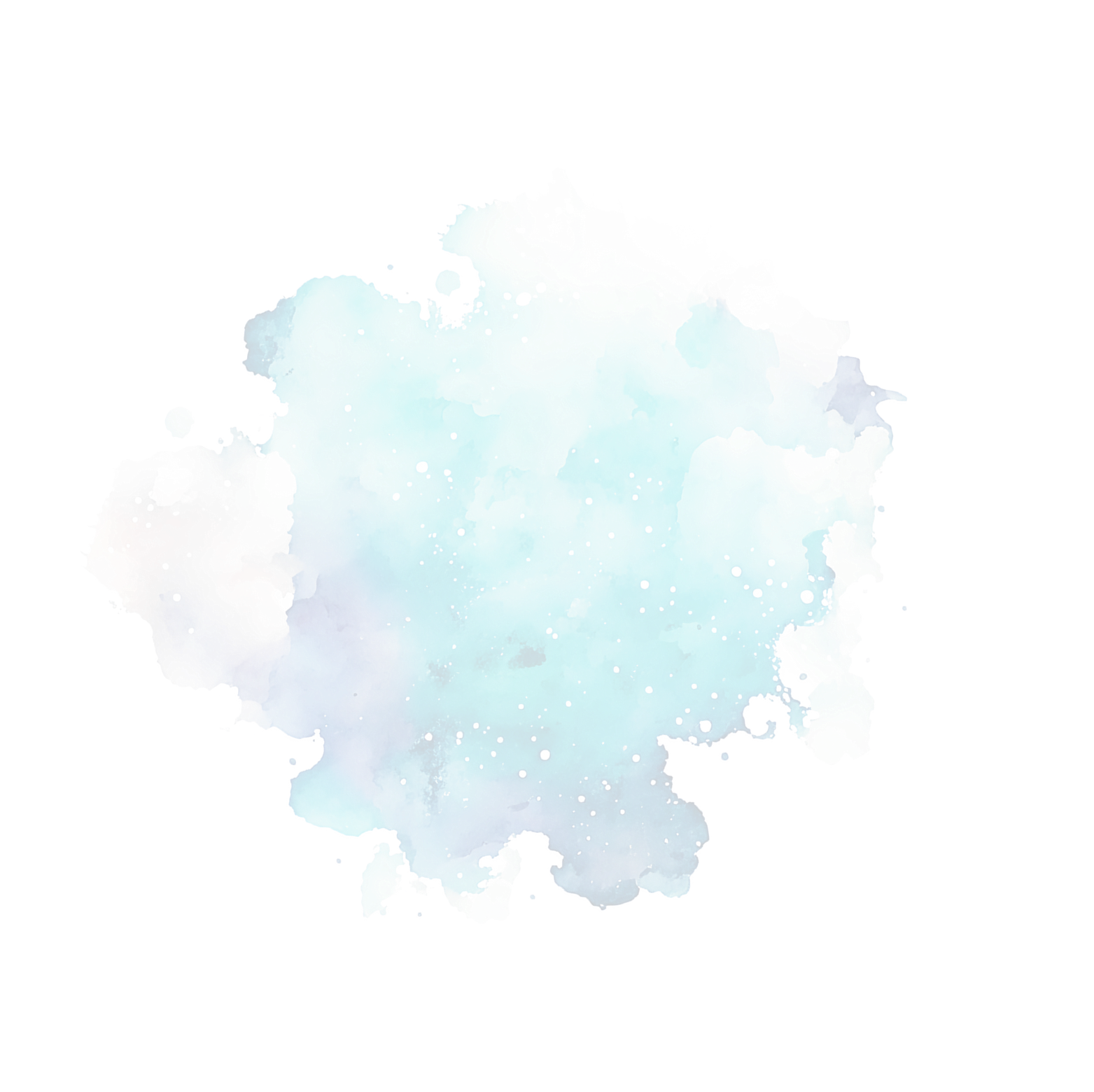 Resource Page
Use these design resources in your Canva Presentation.








You can find these fonts online too. Happy designing! 

Don't forget to delete this page before presenting.
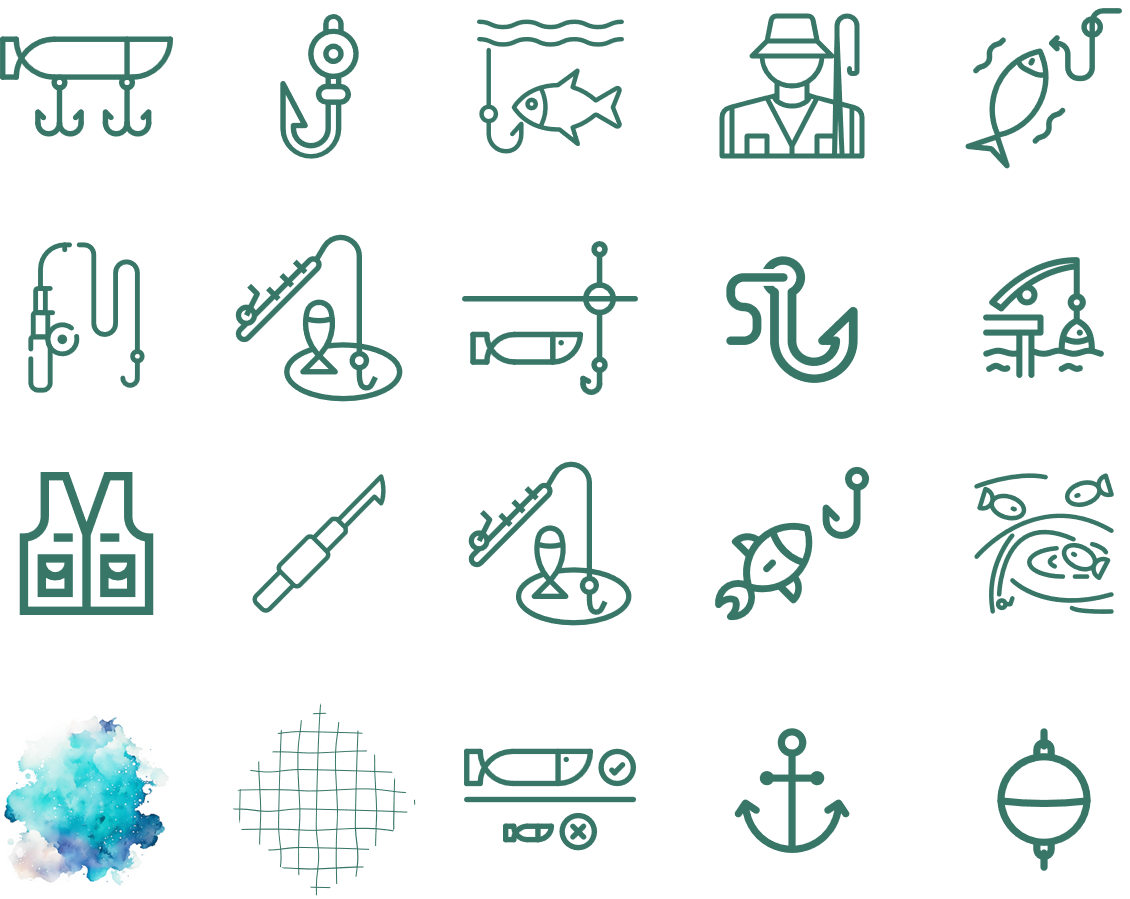 This presentation template uses the following free fonts:
Titles: Merriweather
Headers: PT Sans
Body Copy: Playfair Display
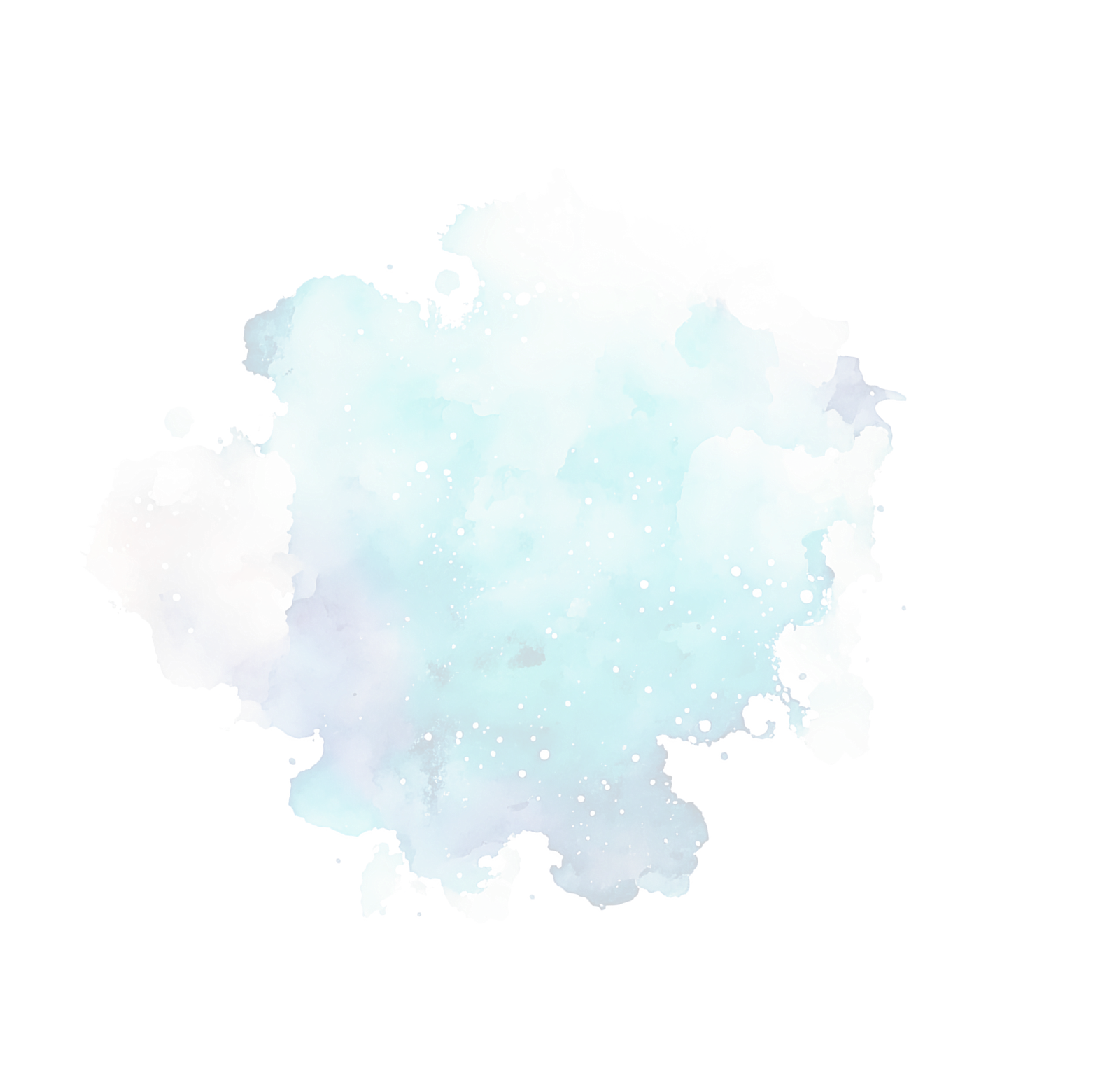 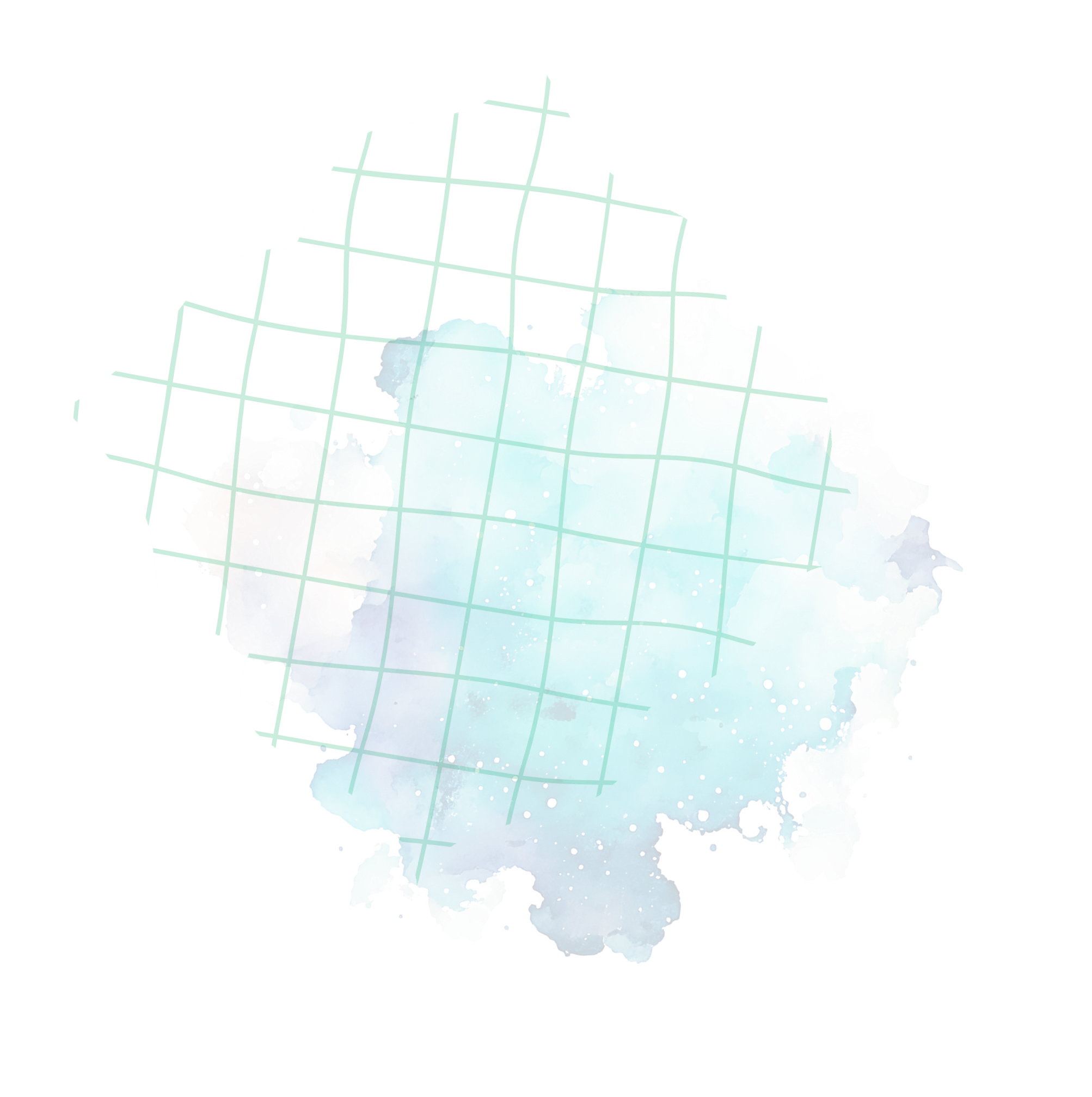 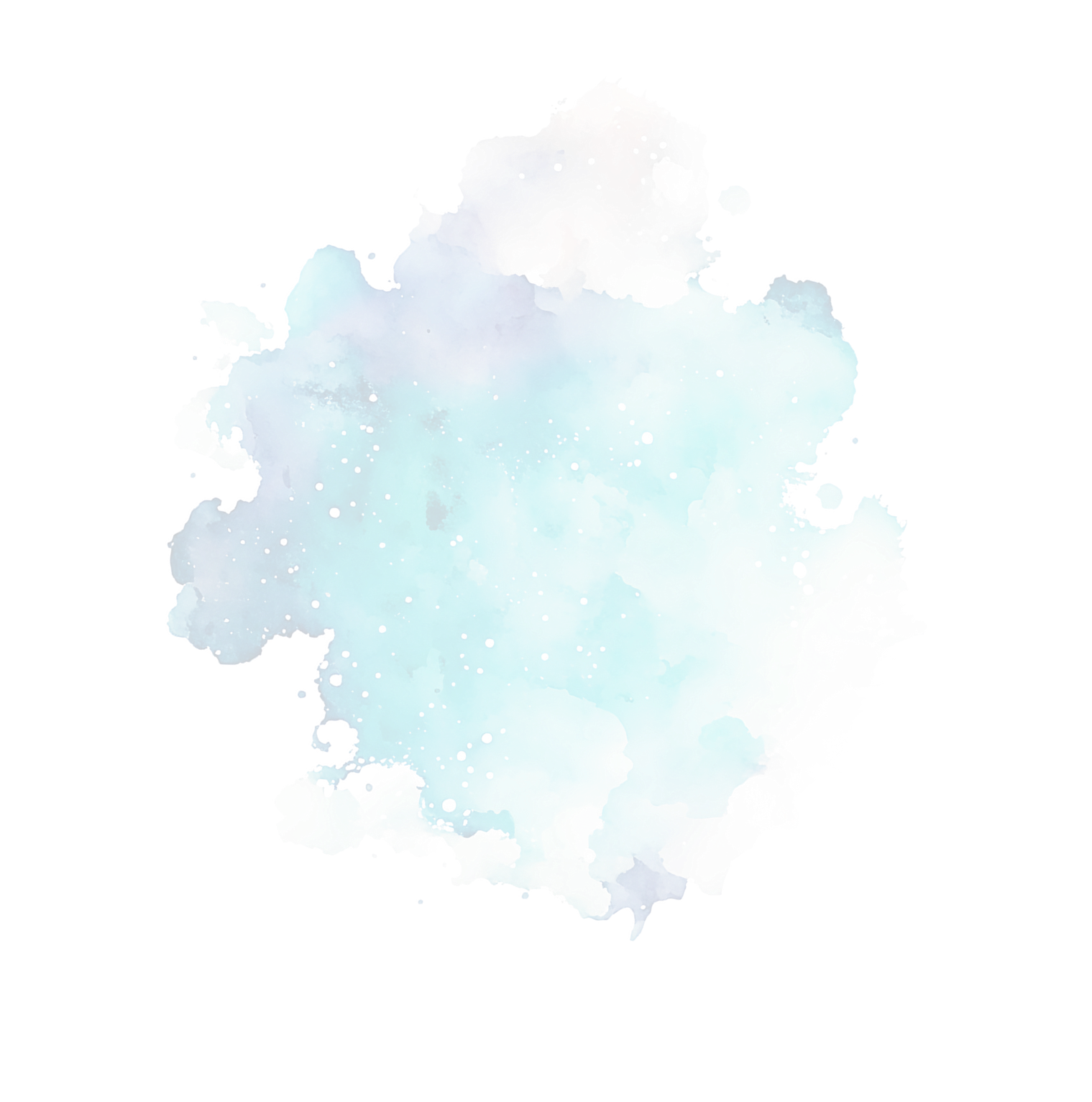 Credits
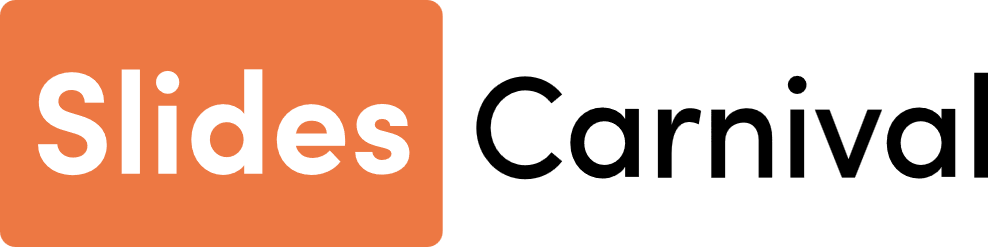 This presentation template is free for everyone to use thanks to the following:
SlidesCarnival for the presentation template
Pexels for the photos
Happy designing!